Sang Pemenang (Why 2–3)
365
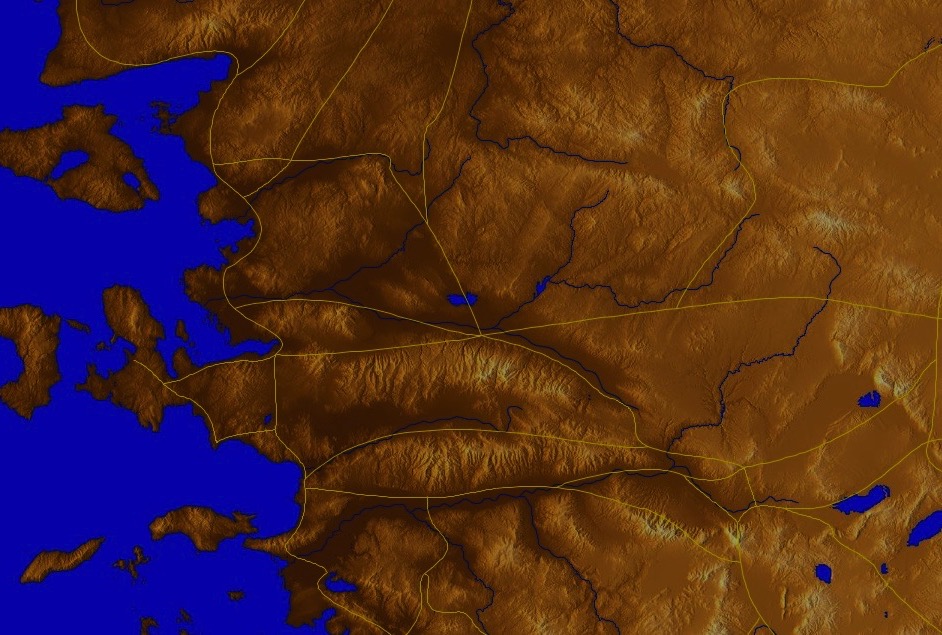 Tiatira
Pergamus
Wahyu 3
Barangsiapa
menang, ia akan dikenakan pakaian putih yang demikian; Aku tidak akan menghapus namanya dari kitab kehidupan, melainkan
Aku akan mengaku namanya
di hadapan Bapa-Ku dan
di hadapan para 
malaikat-Nya.(3:5)
Smirna
Sardis
Efesus
Philadelphian
2:7
2:11
2:17
2:26
3:5
Laodikia
Dr. Rick Griffith • Singapore Bible College • BibleStudyDownloads.org
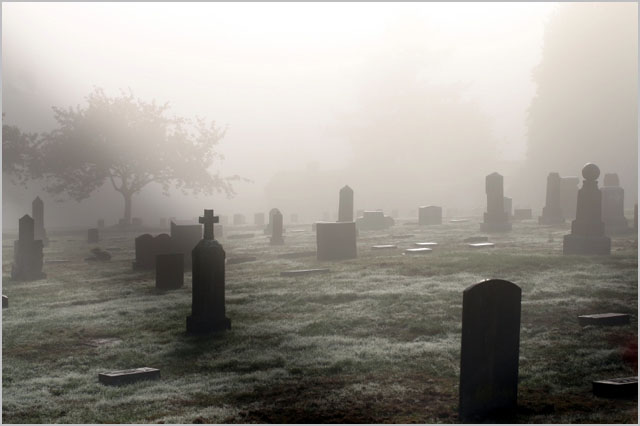 Gereja di Sardis(Wahyu 3:1-6)
Terkemuka Namun Mati
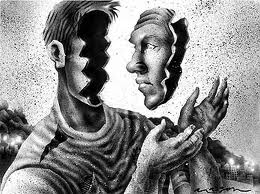 Seberapa baik kamu mengenal dirimu sendiri?
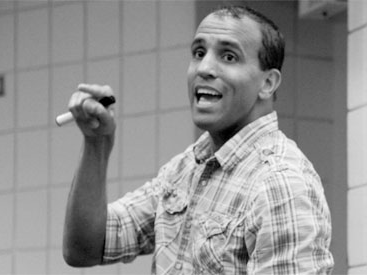 Jim Keenan
[Speaker Notes: Jim Keenan is a motivational speaker who runs a website called asalesguy.com.  I ran across it this week and found this observation of his very insightful.  He writes,
One of our biggest challenges in life is self-assessment. We think we know ourselves pretty well, however the science says different.
As a leader, personal self-assessment is critical to success. We have to be able accurately assess our abilities.
We all have blind spots. Our blind spots are those things that others know about us, that we are unaware of. Our blind spots are those things others see in us, that we can't see in ourselves.]
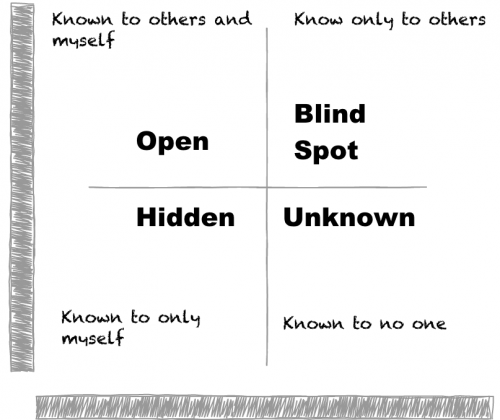 Dikenal oleh orang lain dan diri sendiri
Dikenal hanya oleh orang lain
Terbuka
Titik Buta
http://asalesguy.com/2012/12/11/how-well-do-you-know-you/
Tertutup
Tidak Dikenal
Dikenal hanya oleh diri sendiri
Tidak dikenal oleh siapapun
[Speaker Notes: Johari's window sums it up nicely like this:
The Open – what others know about us and what we openly share with others
The Hidden – what we know about ourselves that others don't know. (What we keep hidden from site)
The Unknown – what we don't know about ourselves and what others don't know
The Blind Spot – what others know about us, that we don't know about ourselves
The blind spot is where we get tripped up. It's the reason we fail and seem perplexed because we thought we did everything right. It's the date that we thought went awesome yet they don't want to go out with us again. It's the co-worker feeling belittled after you thought you had a super productive meeting. The blind spot is the part of us we just don't see that the rest of the world does that screws everything up.
Do you know your blind spot(s)?  Ask around, everyone else does.]
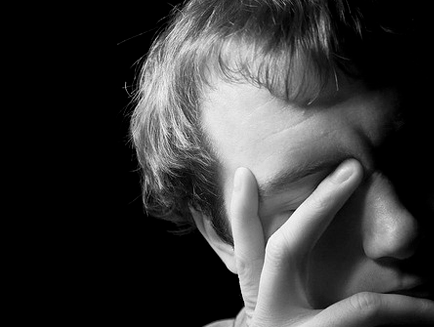 Seberapa baik kamu mengenal dirimu sendiri?
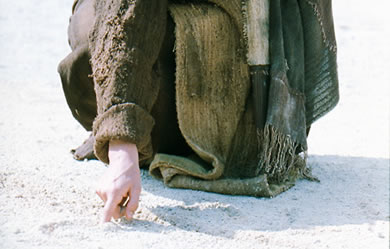 Apa yang Yesus pikirkan tentang kamu?
[Speaker Notes: We have NO actual accounts of Jesus writing anything except what he wrote in the sand in John 8—and we have no idea what he wrote!]
Jika Yesus menulis surat untuk ke gereja kita, apa yang Yesus katakan?
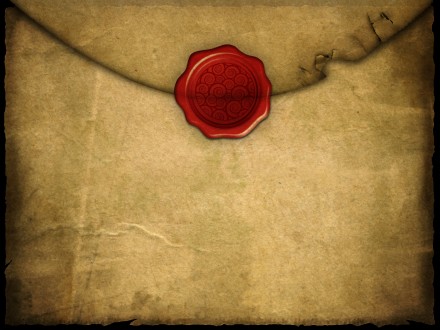 W
Wahyu
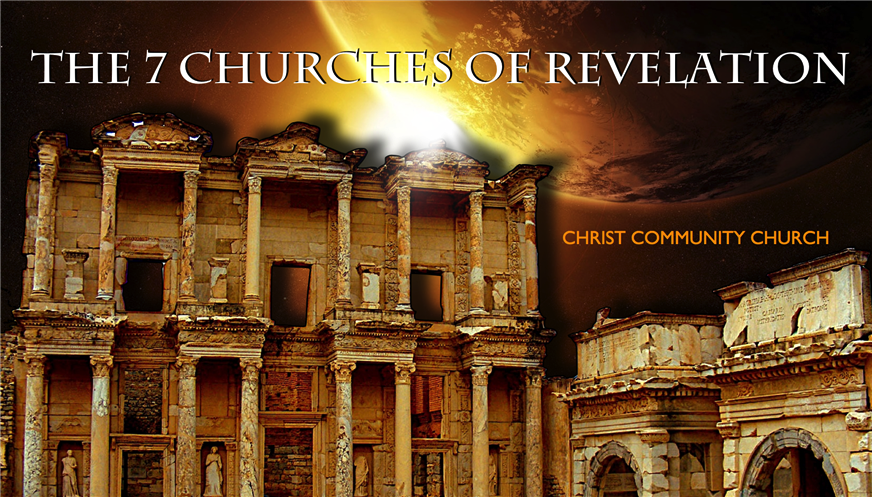 Tujuh Gereja-Gereja di Wahyu
Pencatatan Pelayanan Yesus
Revelation
Ini adalah yang ketiga sampai yang terakhir dari tujuh surat-surat di Wahyu 2–3
[Speaker Notes: Slide 80]
The 7 Churches (Rev. 2–3)
345
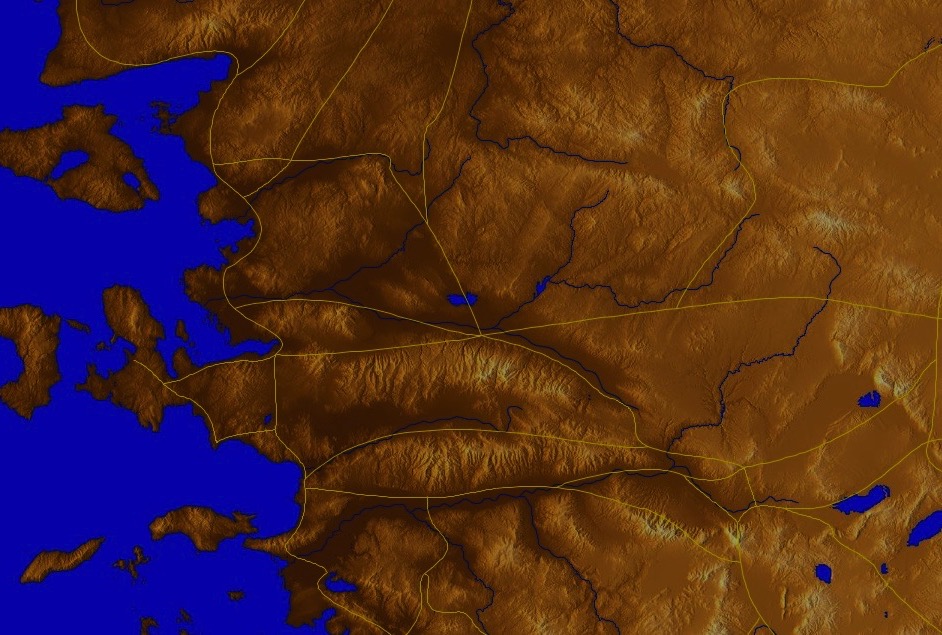 Adramyttium
Aezani
Pergamus
Tiatira
Cyme
Sardis
Erythrae
Smirna
Eumenia
Filadelfia
Lebedus
Colophon
Laodikia
Nysa
Efesus
Hierapolis
Trailes
Aphrodisias
Colossae
Heraclea
Alabanda
Miletus
Patmos
[Speaker Notes: Jesus designed a brilliant strategy by having his revelation sent to capital of the province, Ephesus.  It included an individual letter to Ephesus, as well as letters to 6 other key churches.  The Ephesians copied the entire book of Revelation, though, and sent the original to the next city, Smyrna.  Smyrna then made their own copy and sent the original to Pergamum, which lay on the main road to the north.  This city then sent the prophecy to Thyatira, which sent it to Sardis, then Philadelphia, and finally to Laodicea.]
The 7 Churches (Why 2–3)
345
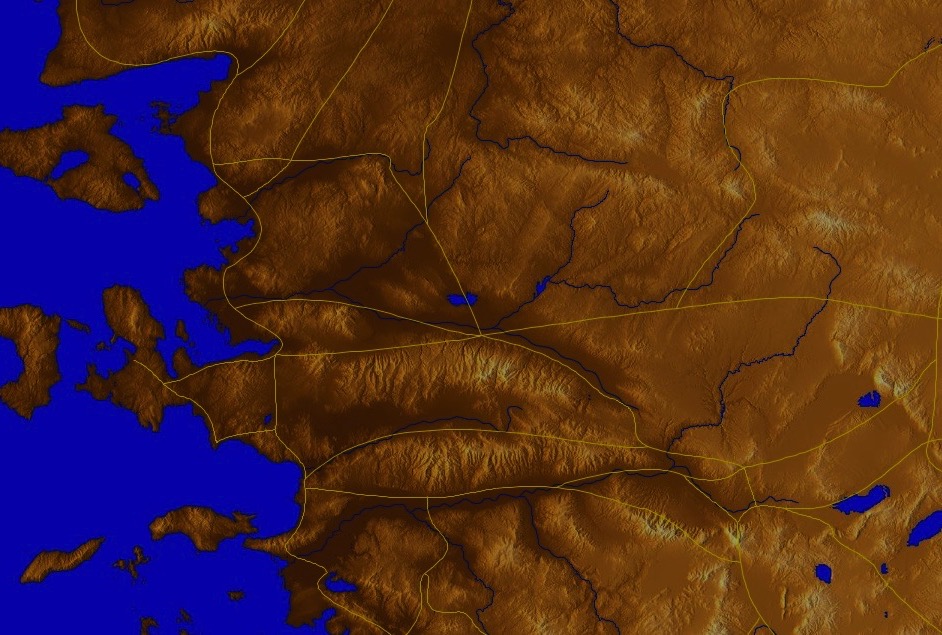 Pergamus
Tiatira
Sardis
Smirna
Filadelfia
Laodikia
Efesus
[Speaker Notes: These 7 churches were neither the largest, nor the most influential cities in Asia Minor.  However, they were strategically located on a key highway that linked them all.  
[Animate} From their own locations we understand that they also copied the prophecy and sent these copies to other churches near them.]
324
Kondisi ke 7 Gereja?
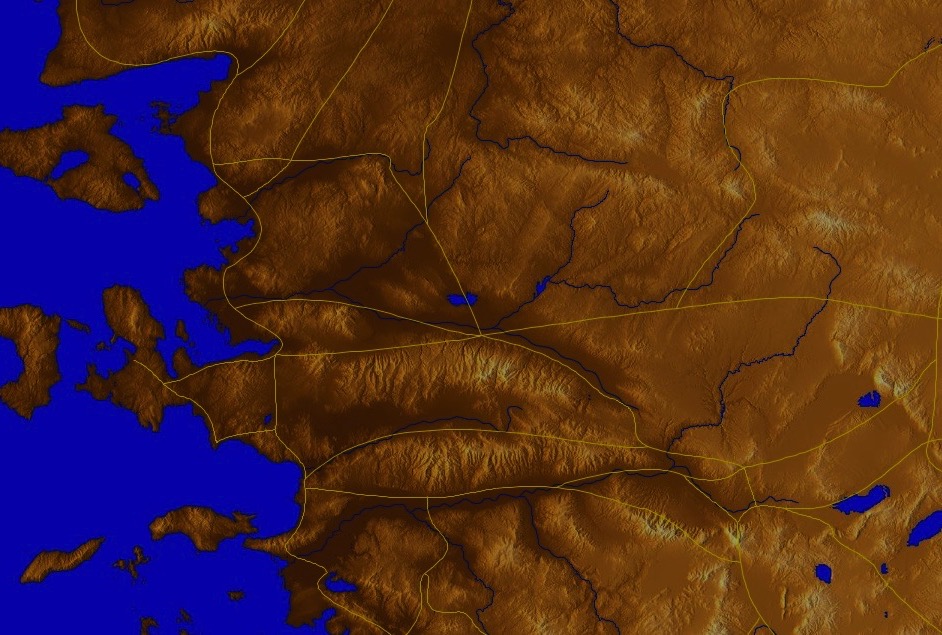 Menderita namun menginjili
Menyucikan diri namun mati
Tidak menyangkal namun kompromi
Menderita namun tekun
Berlimpah namun suam kuku
Aktif melayani namun tidak bermoral
Berkobar kobar namun rohani luntur
Reformasi
Era Penginjilan modern
Konstantin
Materialistis
Abad Pertengahan
Bapak Gereja
Para Rasul
1453
1900
100
313
476
1795
33
Filadelfia
Efesus
Smirna
Tiatira
Laodikia
Pergamus
Sardis
[Speaker Notes: 33—The Apostles of Christ pass on the gospel, but by AD 95 the love at Ephesus had grown cold
100—Last Apostle died (John) with the message passed on to their disciples, called the "Church Fathers"
313—Constantine began to merge Christianity and paganism.  With paganism illegal, it took on a "Christianized" form.
476—Rome's Fall ushered in 1000 years of deviation from classical learning called the "Middle Ages" with Rome's influence through the RCC
1453—The conquest of Constantinople by the Turks began the Renaissance, followed by the Reformation
1793—William Carey left England for India, sparking the movement of the gospel from the West to the Two-Thirds World
1900—The decline of Christianity in Europe began to be replaced with humanism, materialism, modernism, and post-modernism]
4 Pandangan di Why 2–3
345
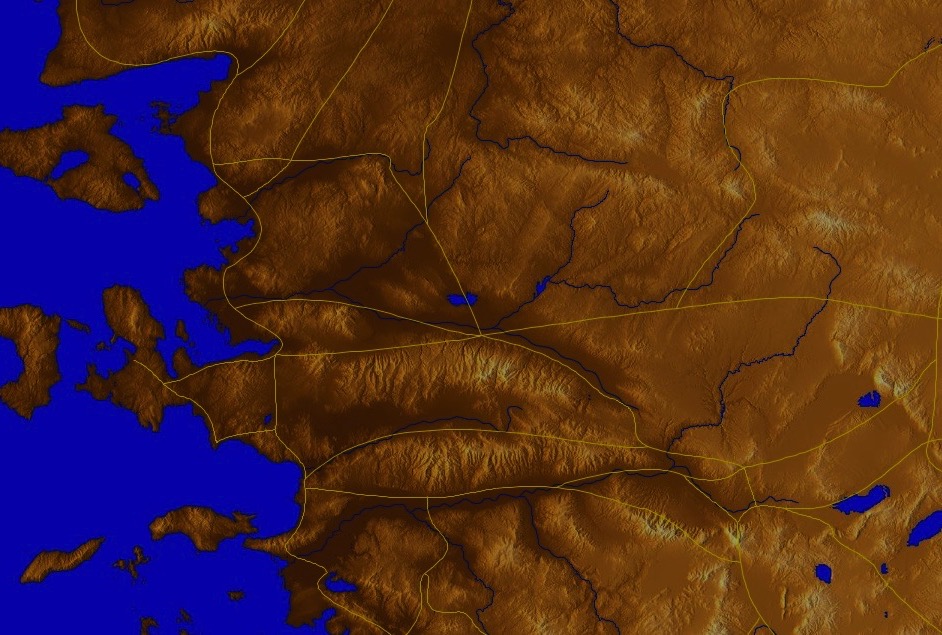 Pergamus
Pandangan Kenabian
Kenabian Bersejarah
Tiatira
Gereja Bersejarah
Sardis
Smirna
Filadelfia
Laodikia
Efesus
Khas
(Wakil)
[Speaker Notes: Four Views:
Historic Churches: The 7 churches were actual churches at John's time.  All actually hold to this view except Bulllinger, who in 1935 taught seven churches are seven Jewish congregations in the future Tribulation period.  Almost all see these as depicting seven churches that can be found in any age.
Prophetic: The chapters deal purely with stages of church history without identifying any first century church, shown by remarkable resemblance to successive eras of church history (taught by Cohen, Understanding Revelation, 48-49; and J. A. Seiss, The Apocalypse [London: Marshall, Morgan, and Scott, n.d.], 76-86).
Historico-Prophetical: The churches depict BOTH historic churches of the first century and stages of church history.  "This approach is commonly taken in dispensational commentaries; see e.g., Herman A. Hoyt, The Revelation of the Lord Jesus Christ (Winona Lake, IN: BMH, 1966) 17,25-29, and John F. Walvoord, The Revelation of Jesus Christ (Chicago: Moody, 1966) 52, who holds the view cautiously. See also Menno J. Brunk, "The Seven Churches in Revelation 2-3," BSac 126 (1969) 240-46, and Gary G. Cohen, Understanding Revelation (Collingswood, NJ: Christian Beacon, 1968) 44-65, who presents a more impressive argument. Of course, the prophetic view is held by non-dispensationalists as well (e.g., J. P. Lange, Commentary on the Holy Scriptures- Revelation [reprint; Grand Rapids: Zondervan, n.d.] 139). See also the survey of R. C. Trench, Commentary on the Epistles to the Seven Churches in Asia (6th ed., rev.; reprint; Minneapolis: Klock and Klock, 1978) 237-45" (James L. Boyer, "Are the Churches of Revelation 2–3 Prophetic?" Grace Theological Journal 6.2 [1985] 267-273).  He answers YES.
Typical (Representative): They were real churches, but also represent types of churches found throughout church history.  Therefore, this view is also called the typical or representative view.

Critique of Each View:
Historic Churches: The doubt about whether all of the churches existed is flawed—just because we don't know about each of them does not mean they did not exist (argument from silence)
Historico-Prophetical: Church history had not 7, but 3, stages: Ancient (to 590), Medieval (590-1517), and Modern (1517-present); designations are arbitrary (e.g., is Sardis pre-Reformation or the Reformation itself?)
Prophetic: (a) Any prophetic element would destroy the doctrine of imminency, so the chapters must relate only to actual first century churches since the 4th and 6th letters refer to Christ's imminent coming, and Philadelphia would be given a false hope of deliverance from wrath (3:10) if the church had to wait until the "Laodicean age." (b) Nothing in these chapters or elsewhere in the NT hint at these being stages of church history. (c) These letters differ from the prophetic portions of the book (Rev. 4–22) in that they are simply epistles similar to those written by Paul.
Typical (Representative): (a) Imminency would be ruined only "if it stated explicitly there would be a period of at least two thousand years before the second advent, or even if it had stated explicitly that there would be 'seven periods of church history' (Boyer, 269-70. (b) These seven churches do not represent all types of churches of the first century or any other, for other types exist besides these (e.g., Galatian or Corinthian), and "seven" better pictures the whole of the church age than would the 3 stages proposed above.]
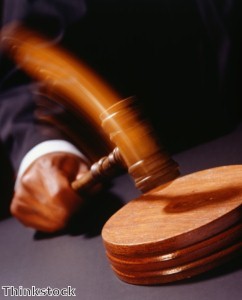 Kristus memiliki otoritas atas semua gereja
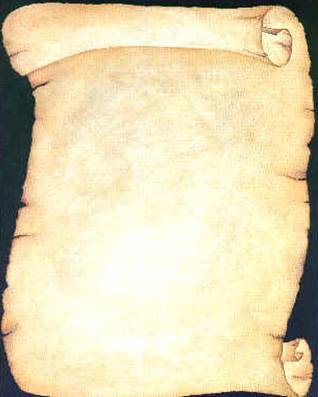 Efesus
Smirna
Pergamus
Tiatira
Sardis
Filadelfia
Laodikia
Jadi Yesus menulis tujuh gereja-gereja(Why 2–3)
318
318, 324 M
Wahyu
Ke 7 Gereja (Wahyu 2–3)
348
Tiatira
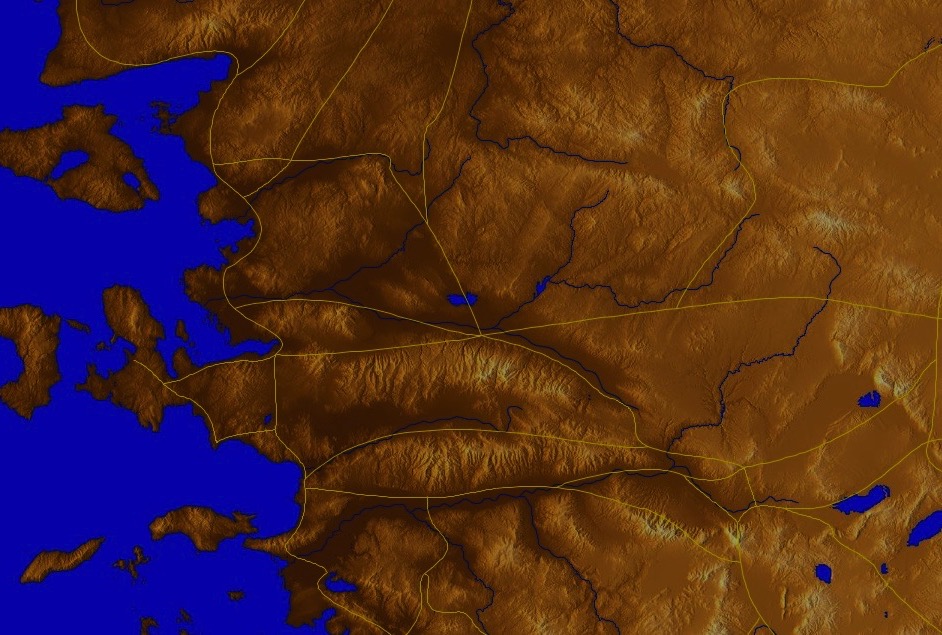 Pergamus
Janji
Peringatan
Nasehat
Teguran
Pujian
Sardis
Smirna
N/A
Kristus
N/A
N/A
N/A
Efesus
Filadelfia
N/A
Laodikia
[Speaker Notes: Though some exceptions exist (noted with "N/A" above), the basic pattern of the seven letters is a sevenfold outline:
Church name
Christ Described in a Unique Way for that Church
Commendation of Good Deeds among the Believers
Rebuke of Sin within the Church
Exhortation or Encouragement to Repent
Warning if the Exhortation is Disobeyed
Promise for Faithfulness
 
Notice also that each letter not only begins with a reference to Christ but ends with an appeal from the Spirit.]
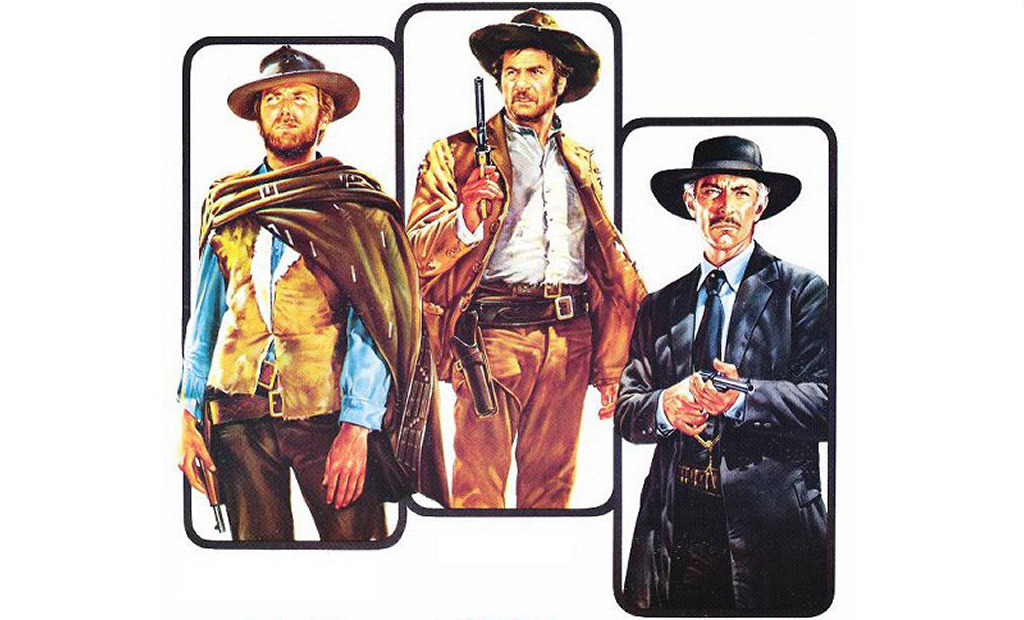 Clint Eastwood1966
YANGBAIK
YANGJAHAT
DAN YANGJELEK
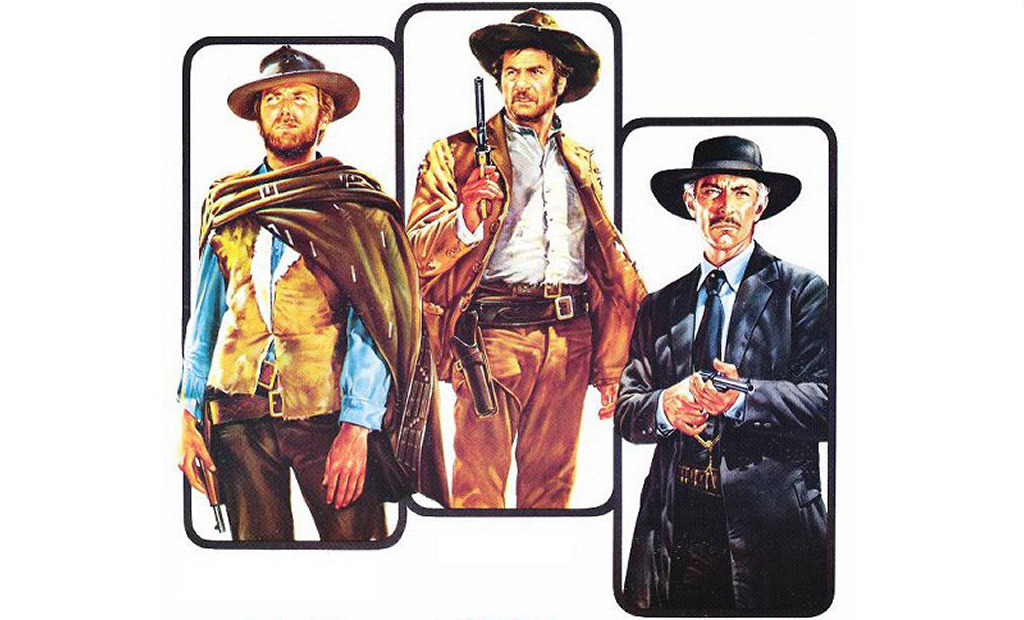 Kristus mengetahui semuanya
Gereja di Sardis(Why 3:1-6)
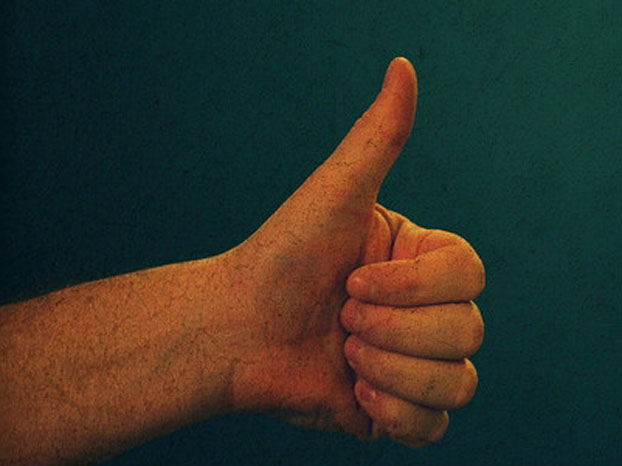 I. Yesus mengetahui yang baik.
345
Yesus mendorong jemaat di Sardis dgn berita baik bahwa dia berdaulat dan mengetahui kesetiaan mereka (3:1-2a)
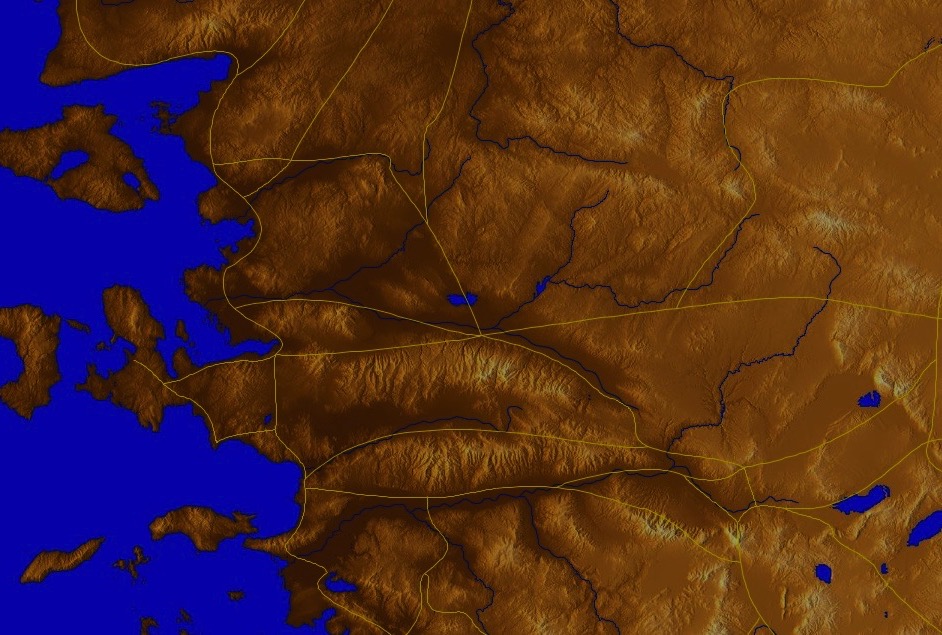 Adramyttium
Aezani
Pergamus
Tiatira
Cyme
Sardis
Erythrae
Smirna
Eumenia
Lebedus
Colophon
Nysa
Efesus
Hierapolis
Trailes
Aphrodisias
Colossae
Heraclea
Alabanda
Miletus
Patmos
[Speaker Notes: Jesus designed a brilliant strategy by having his revelation sent to capital of the province, Ephesus.  It included an individual letter to Ephesus, as well as letters to 6 other key churches.  The Ephesians copied the entire book of Revelation, though, and sent the original to the next city, Smyrna.  Smyrna then made their own copy and sent the original to Pergamum, which lay on the main road to the north.  This city then sent the prophecy to Thyatira, which sent it to Sardis, then Philadelphia, and finally to Laodicea.]
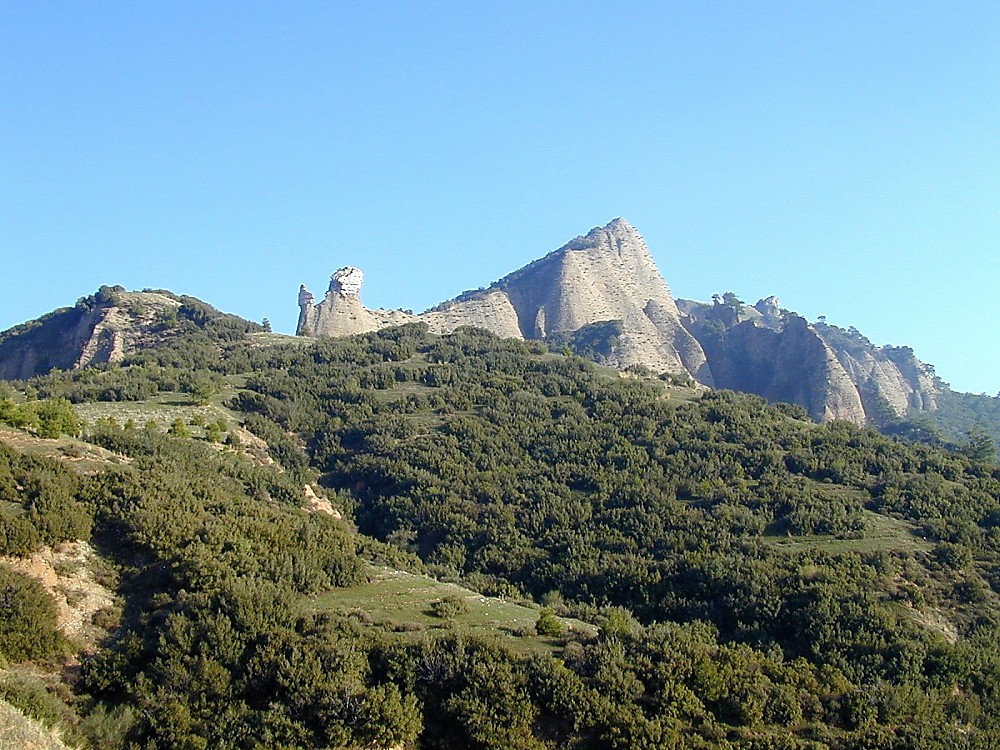 Sardis acropolis from below
Sardis Akropolis dari Bawah
[Speaker Notes: Historical Background
Sardis was a city of Roman Asia, located in western modern-day Turkey. The acropolis of Sardis, large and imposing, is part of the edge of the mountain range Tmolus, forming a natural fortress difficult to penetrate.  Unfortunately, few ruins have been found upon it.
Lydia—Founded in 1200 B.C., Sardis was the capital of the Lydian kingdom under King Gyges.  It was a prosperous city, especially under Croesus; its wealth was thought to come from the Pactolis River, which ran through the ancient city.  According to mythology, this was the river of the great Phrygian King Midas, in which he washed to cleanse himself of his "golden touch," which even turned his food to gold.  Gold found on the banks of the Pactolis was used for the production of gold coins during this time.
Persia—When Kings Cyrus of the Persians besieged and took the city (then called Pers Sparda) in 546 B.C., Lydian control came to an end.  Cyrus took the citadel by means of scaling the cliffs in the dark of night, a method repeated years later (214 B.C.) by Antiochus the Great.
Greece—Alexander the Great gave Sardis its independence in 333 B.C.  Sardis was under Seleucid control from 270-190 B.C.
Rome—In 188 B.C. the Romans defeated Antiochus III and gave Sardis to King Eumenes II of Pergamos, who held control until 133 B.C. when it came back to Roman power.  Sardis honored various Roman Caesars and remained a prominent city until ca. 26 A.D., when it lost out to Smyrna for the privilege of building the imperial temple.]
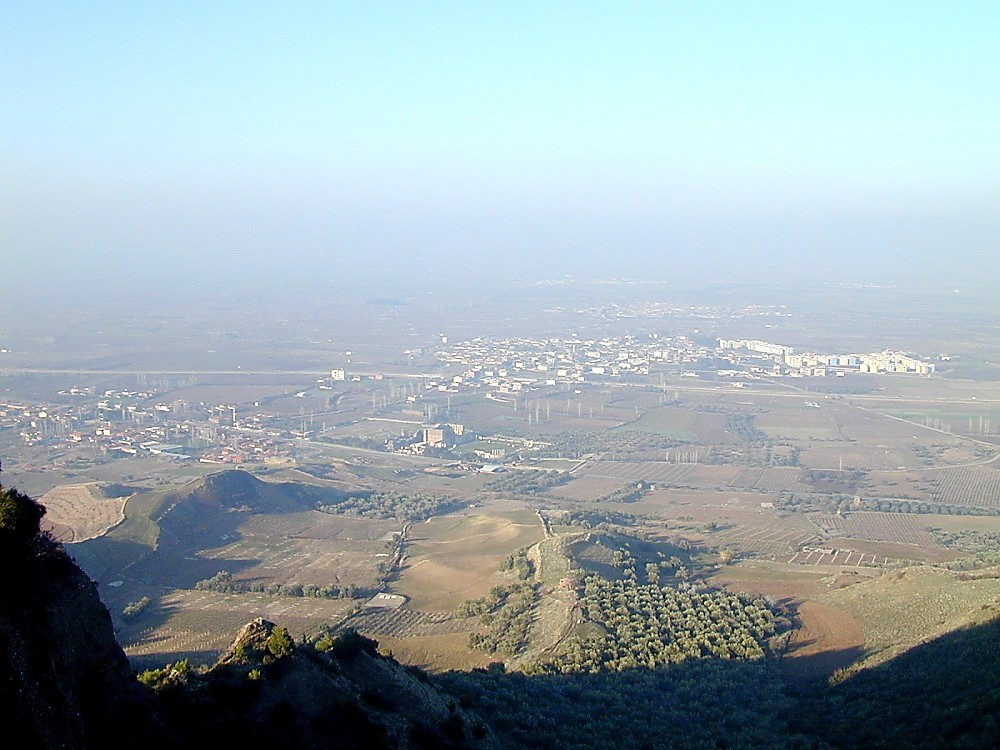 Sardis from acropolis
Sardis dari Akropolis
[Speaker Notes: Biblical Significance
Sardis became an important center for Christianity during Roman times.  In fact, it is one of the seven churches to whom the John wrote the letters mentioned in Revelation 1:11.  However, John's letter to Sardis (Revelation 3:1-6) reveals that the attitude of the believers in the city reflected that of the city as a whole, resting on past reputation and not being faithful.  In fact, Sardis was more completely rebuked than any city, aside from Laodicea.  Sardis remained a center for Christianity well into the 14th century A.D.]
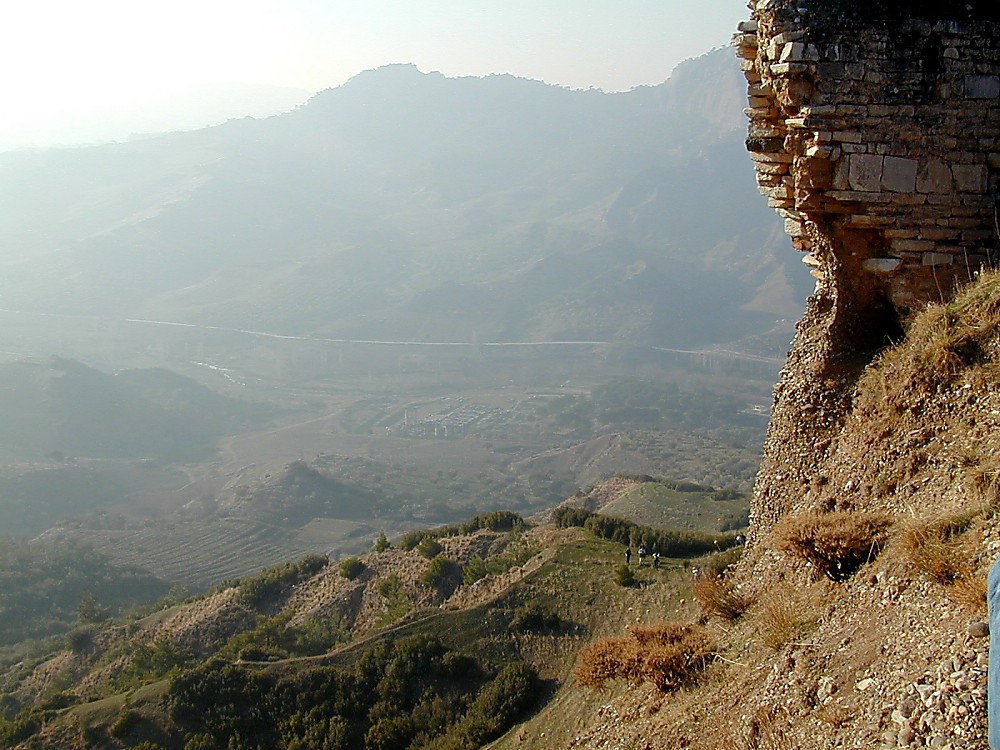 Sardis Temple of Artemis from above
Artemis Kuil Sardis dari Atas
[Speaker Notes: Artemis was held to be one of the patron deities of Sardis, along with Cybele.  A temple dedicated to Artemis lies at the foot of the steep acropolis.]
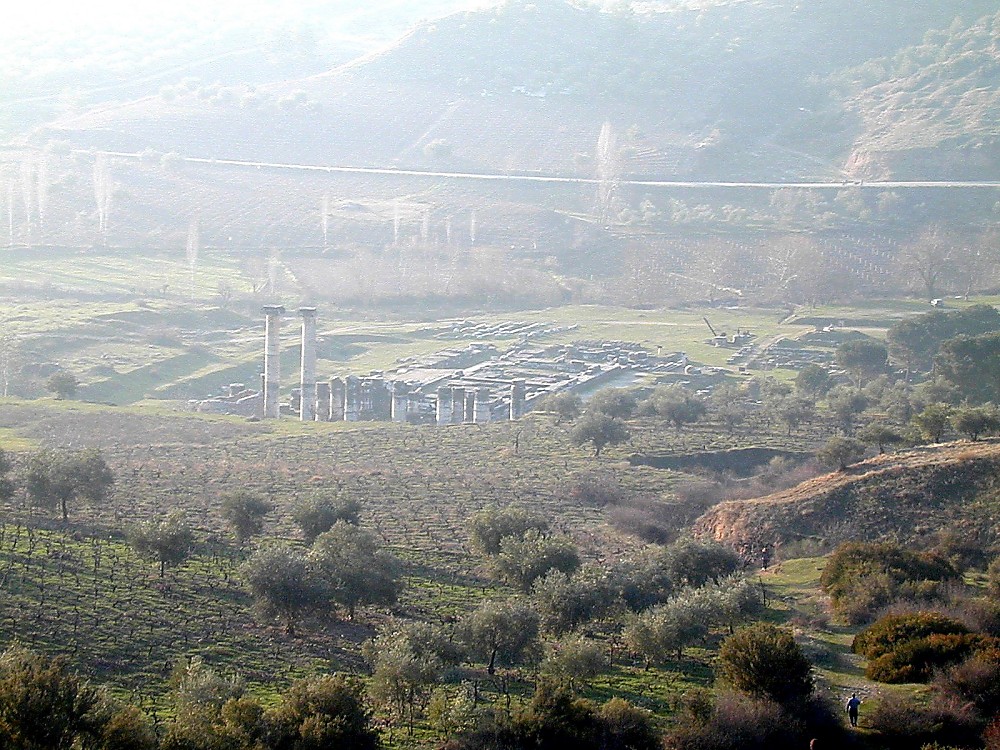 Sardis Temple of Artemis from above
Artemis Kuil Sardis dari Atas
[Speaker Notes: This temple to Artemis was built by Croesus in the 6th century B.C. but was then destroyed in the Ionian Revolt of 499 B.C.  It was a magnificent structure, the fourth-largest Ionic-style temple existing in the ancient world.  Alexander the Great began to rebuild this temple in 334 B.C. but never finished.  Its remains were covered over by landslides from an earthquake in 17 A.D.]
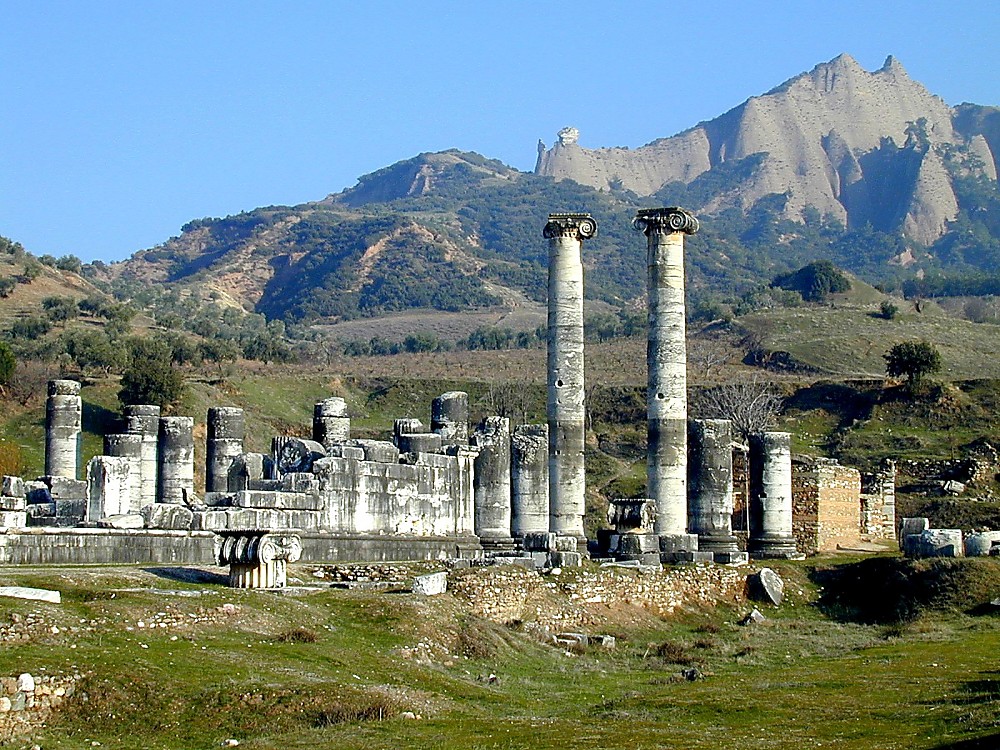 Sardis Temple of Artemis
Artemis Kuil Sardis
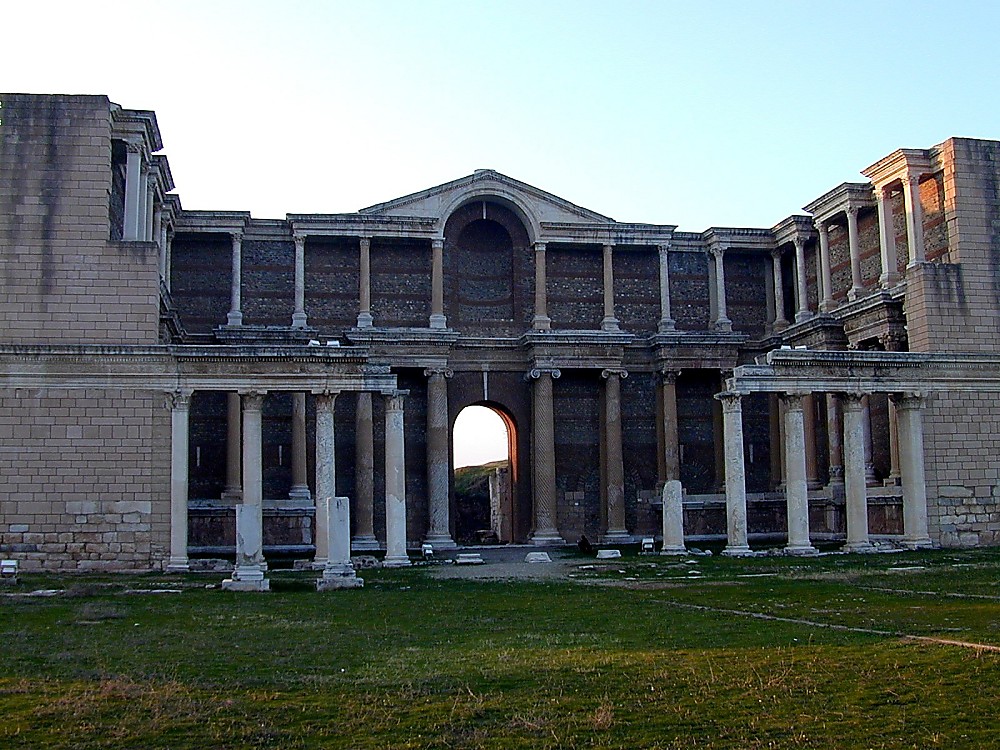 Sardis gymnasium
Gedung Olahraga Sardis
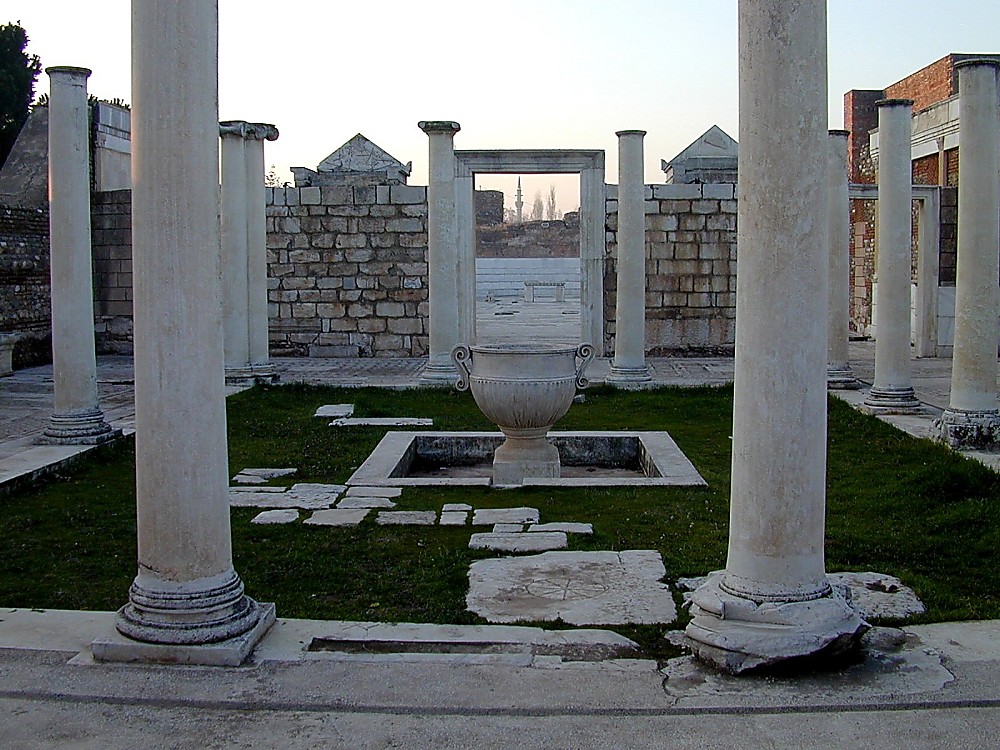 Sardis synagogue, 4th c AD
Tempat Ibadah Sardis, abad ke-4 M
[Speaker Notes: Jews in Sardis
There was a large Jewish Diaspora community in Sardis during Roman times, which may have existed for centuries before.  The Sepharad (Aramaic name for Sardis) mentioned in Obadiah 20 (these being exiles from Jerusalem ca. 586 B.C.) may refer to Sardis.  Seleucid King Antiochus III (late third century B.C.) expanded the Jewish community by means of transferring Jews from Mesopotamia to Lydia.
According to Josephus, Jews of Sardis were granted various privileges during the time of Julius Caesar, including the right to send temple tax to Jerusalem, to have a communal life and conduct suits among themselves, and to receive provisions of ritually clean food.
The approximately eighty inscriptions found in this ostentatious structure reveal that many Jews held high positions, serving on the city council or as wealthy citizens of Sardis.  This synagogue (called Beth Alpha) found next to the Marble Hall attests this, since it is the largest synagogue ever found.  These remains date to the 4th century A.D., but the three other levels found show that a structure existed here since the 2nd century A.D., although it may have served a different purpose (possibly a basilica).]
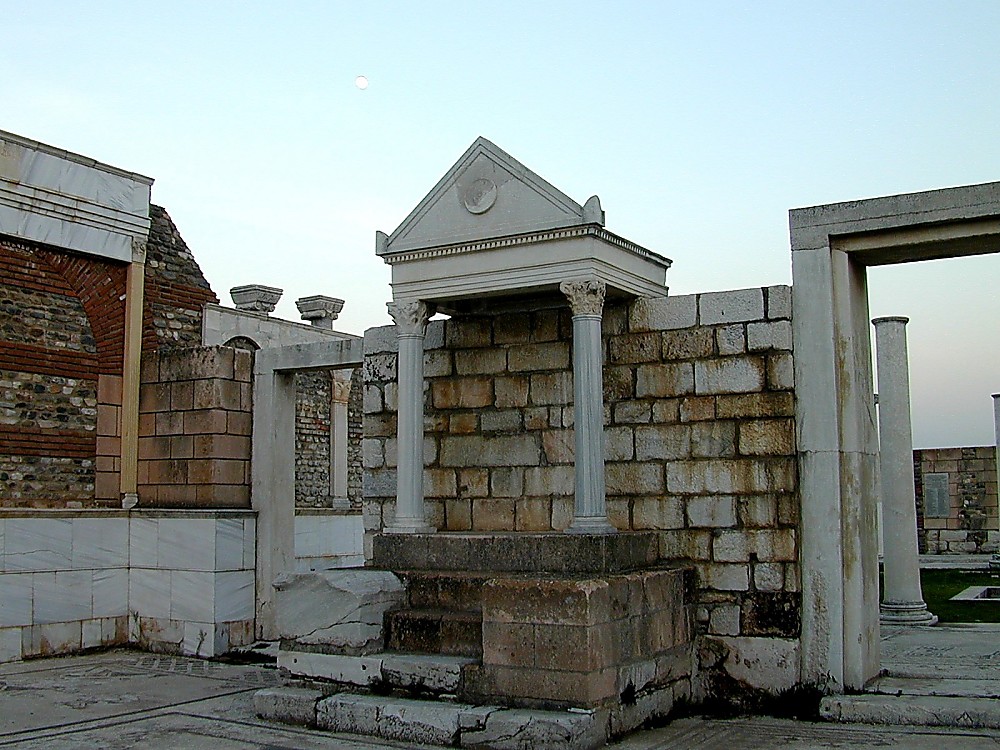 Sardis synagogue bema
Tempat Ibadah Sardis Bema
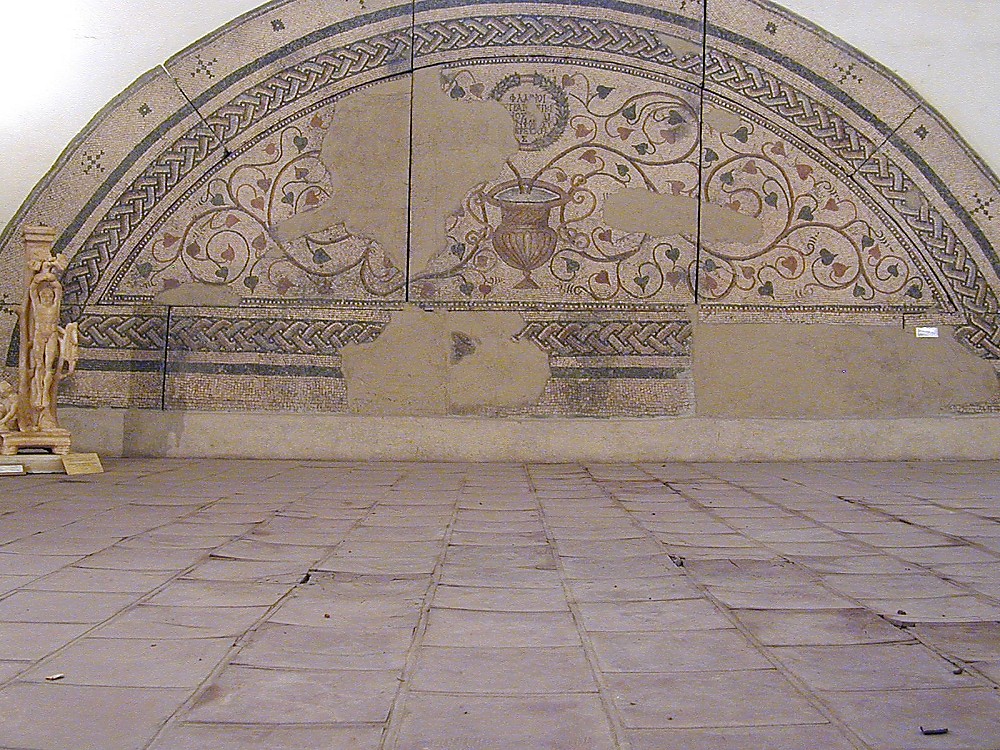 Sardis synagogue mosaic, 400 AD
Tempat Ibadah Mosaik di Sardis, 400 M
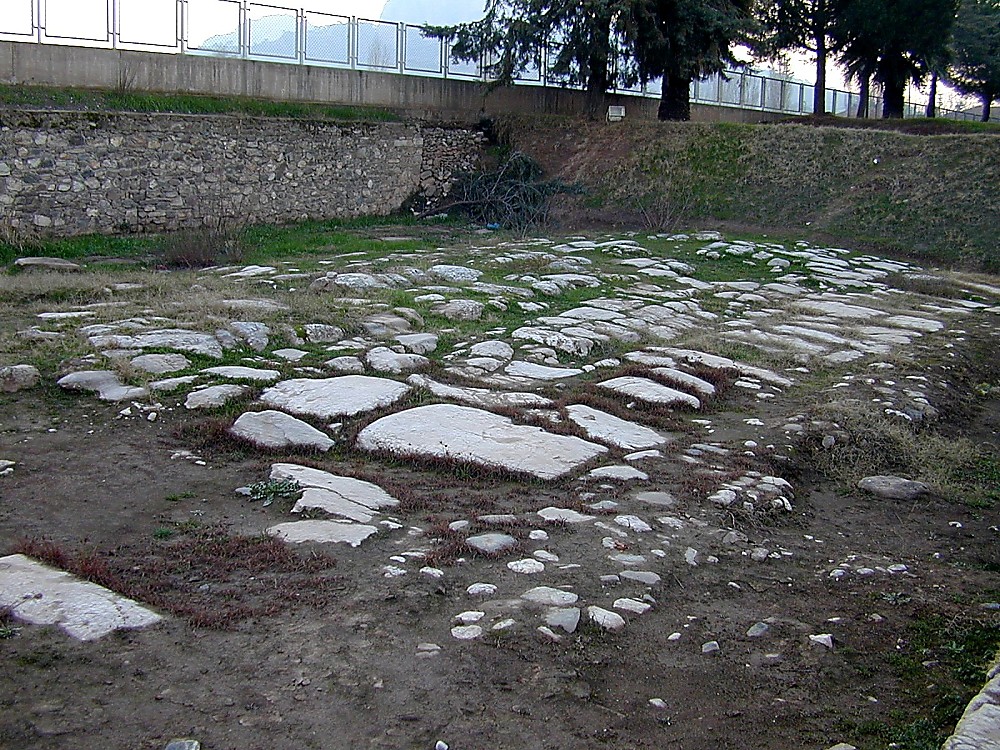 Sardis paved Roman street leading to Persia
Sardis meratakan jalan Roma mengarah ke Persia
[Speaker Notes: Part of Sardis's prosperity was based upon its location, which was at the crossroads of several major trade routes.]
Sardis (Why 3:1-6)
357
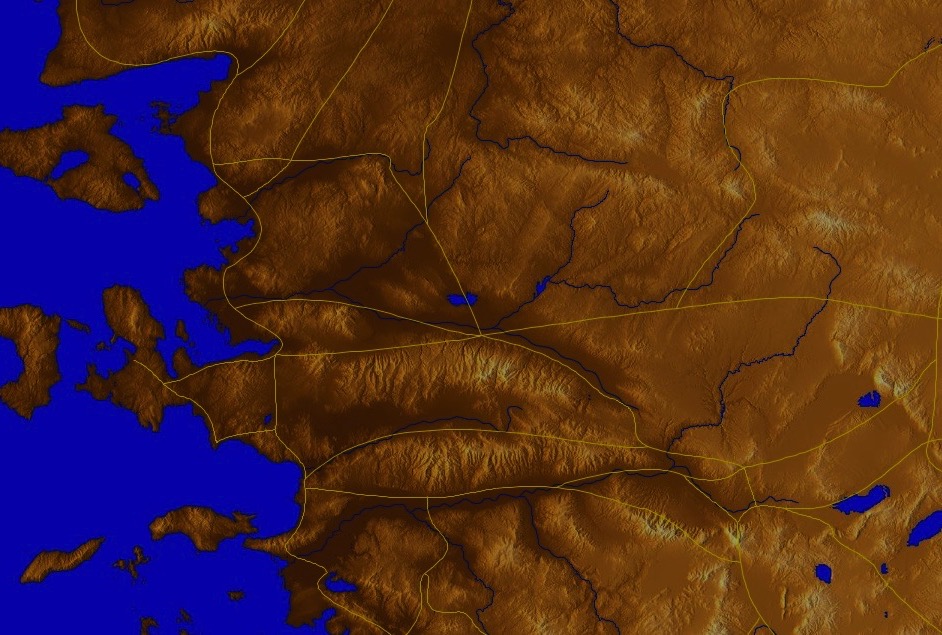 Tiatira
Pergamus
Kristus:Memegang ke 7 Roh Allah dan ke 7 bintang
Sardis
Smirna
Efesus
Filadelfia
Laodikia
343
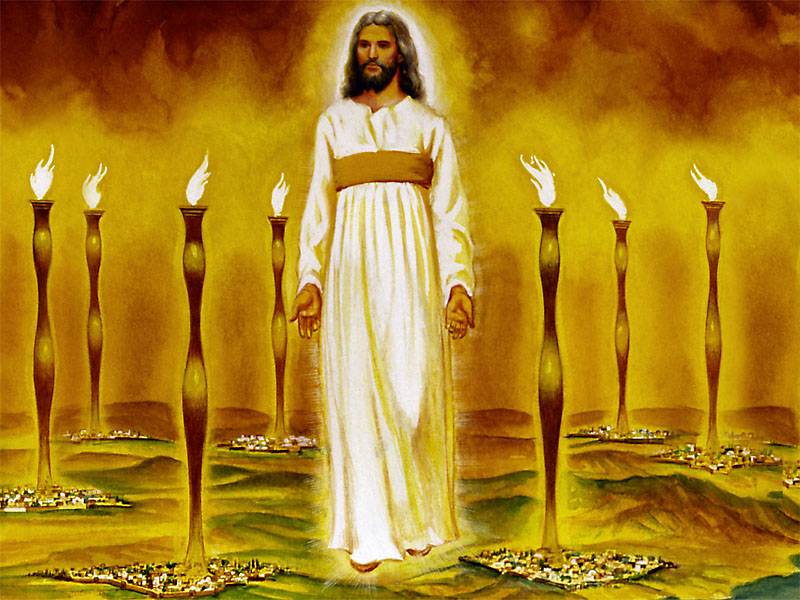 343
Penglihatan Yohanes tentang Kristus yang dimuliakan membuktikan Dia mampu mengatasi permasalahan-permasalahan dalam maupun luar Gereja (1:12-16)
[Speaker Notes: "Christ's garments are those of a Judge-King, One with honor and authority. The white hair symbolizes His eternality, "the Ancient of Days" (Dan. 7:9, 13, 22). His eyes see all (Rev. 19:12; Heb. 4:12), enabling Him to judge righteously. His feet of burning brass also suggest judgment, since the brazen altar was the place where the fire consumed the sin offering. The Lord had come to judge the churches, and He would also judge the evil world system. 
The "sound of many waters" (Rev. 1:15) makes me think of Niagara Falls! Perhaps two ideas are suggested here: (1) Christ gathers together all the "streams of revelation" and is the Father's "last Word" to man (Heb. 1:1–3); (2) He speaks with power and authority and must be heard. The sword from His mouth certainly represents the living Word of God (Heb. 4:12; Eph. 6:17). He fights His enemies by using His Word (Rev. 2:16; 19:19–21)" (Wiersbe).]
Apakah 7 Bintang & 7 Kaki Dian (1:20 TB)?
"Dan rahasia ketujuh bintang yang telah kaulihat pada tangan kanan-Ku dan ketujuh kaki dian emas itu: ketujuh bintang itu ialah malaikat ketujuh jemaat dan ketujuh kaki dian itu ialah ketujuh jemaat."
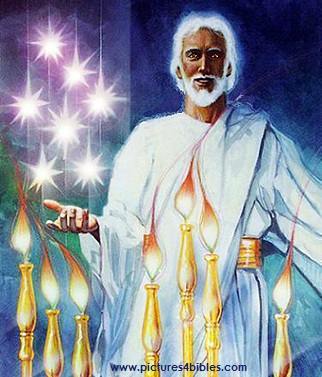 Sardis (Why 3:1-6)
357
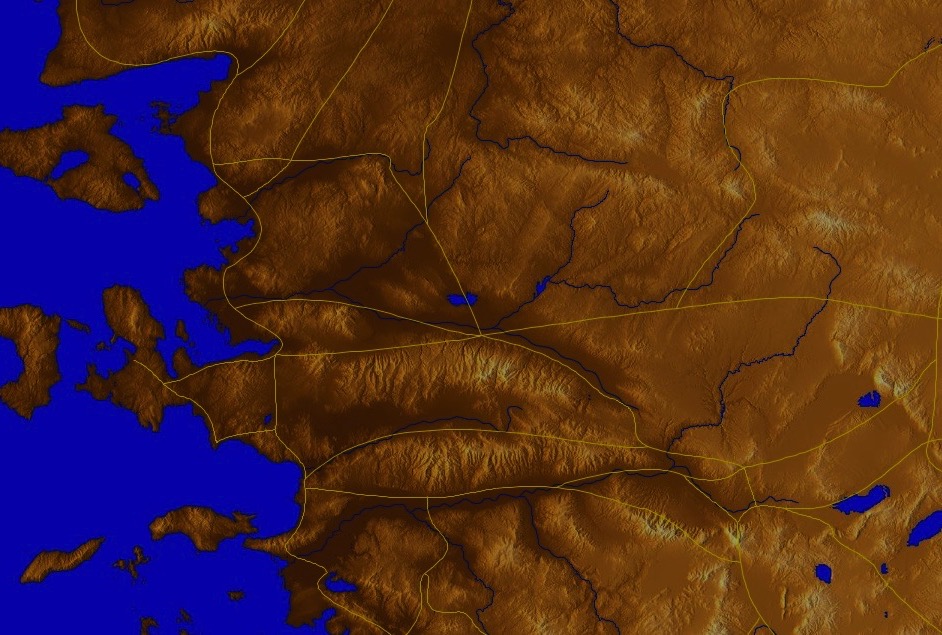 Tiatira
Pergamus
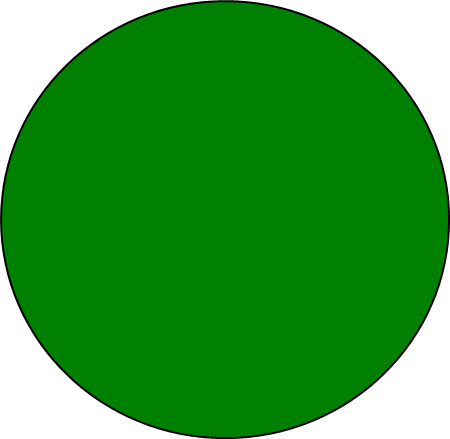 Pujian:

Perbuatan

Dikatakan hidup
Kristus:Memegang ke 7 Roh Allah dan ke 7 bintang
Sardis
Smirna
Efesus
Filadelfia
Laodikia
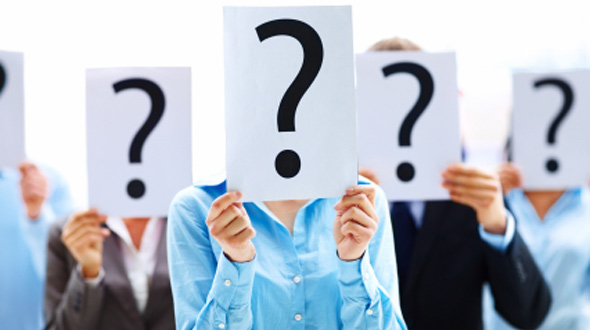 Kristus mengetahui semua perbuatan baik dan reputasimu
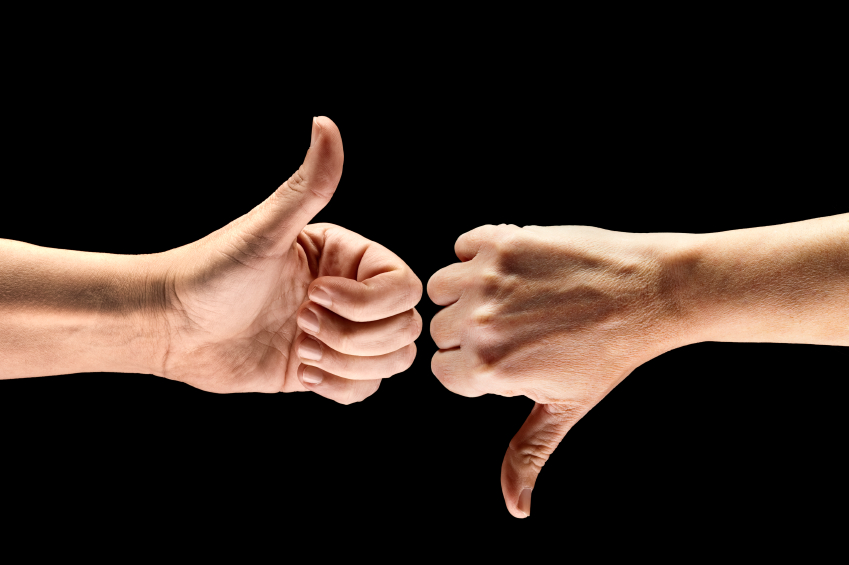 Seberapa kamu peduli?
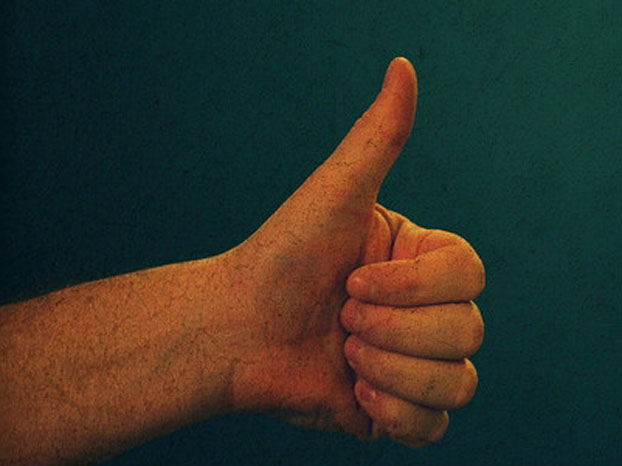 I.	Yesus mengetahui yang baik.
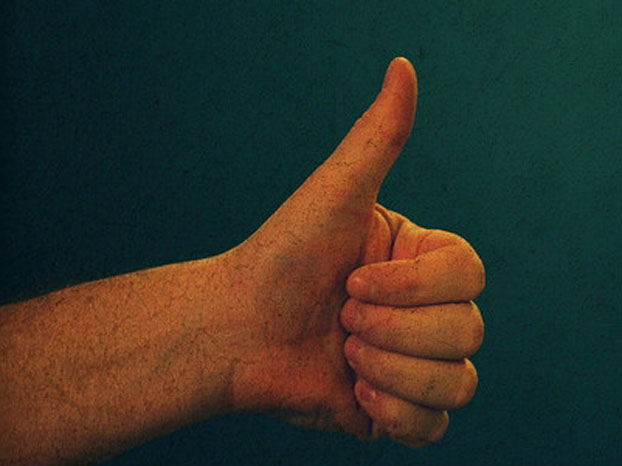 II.	Yesus mengetahui yang buruk.
Sardis (Why 3:1-6)
357
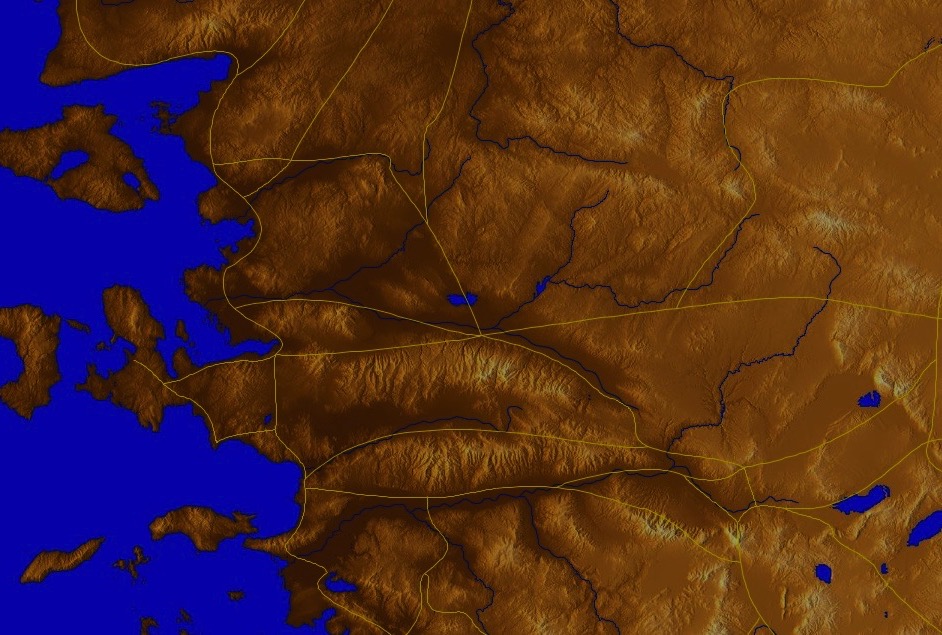 Tiatira
Pergamus
Teguran

Engkau mati
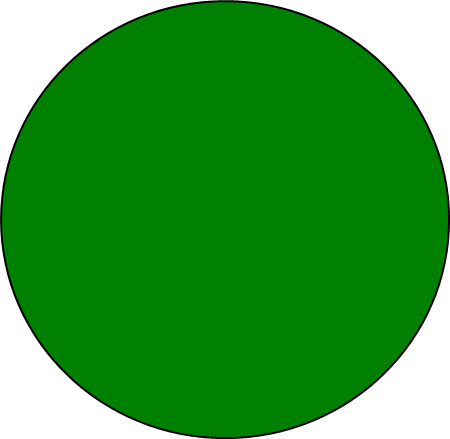 Pujian:

Perbuatan

Dikatakan hidup
Kristus:Memegang ke 7 Roh Allah dan ke 7 bintang
Sardis
Smirna
Efesus
Filadelfia
Laodikia
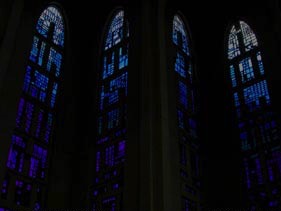 357
Sardis: Terkemuka Namun Mati
"Engkau dikatakan hidup, namun pada kenyataanya engkau mati" (3:2)
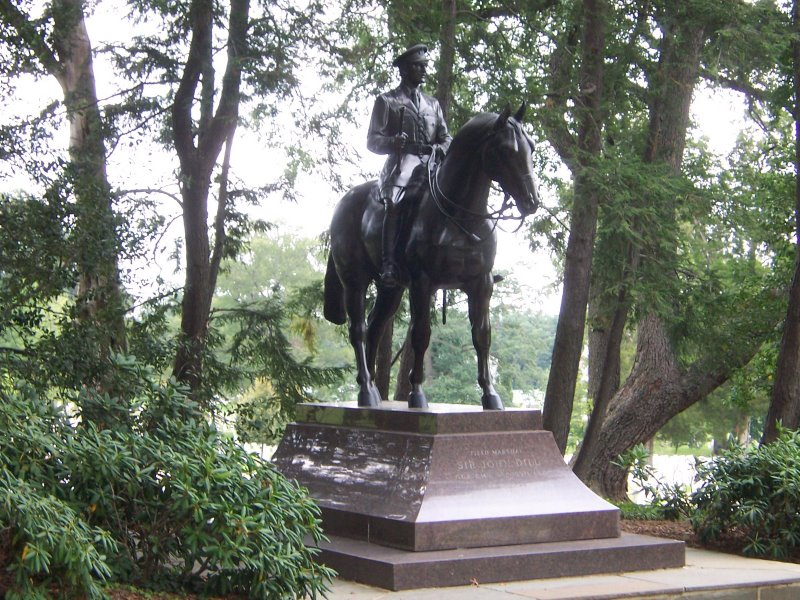 Sardis: Terkemuka Namun Mati
A. W. Tozer
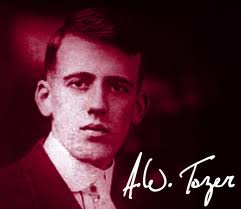 "Jika Roh Kudus ditarik dari gereja saat ini, 95 persen dari apa yang kita lakukan akan tetap berlangsung dan tidak ada yang  tahu perbedaannya. Jika Roh Kudus sudah ditarik dari gereja Perjanjian Baru, 95 persen dari apa yang mereka lakukan akan berhenti and setiap orang akan mengetahui perbedaannya."
[Speaker Notes: http://www.patheos.com/blogs/robertcrosby/2012/05/a-w-tozer-on-the-holy-spirit-todays-church/]
Sardis (Why 3:1-6)
357
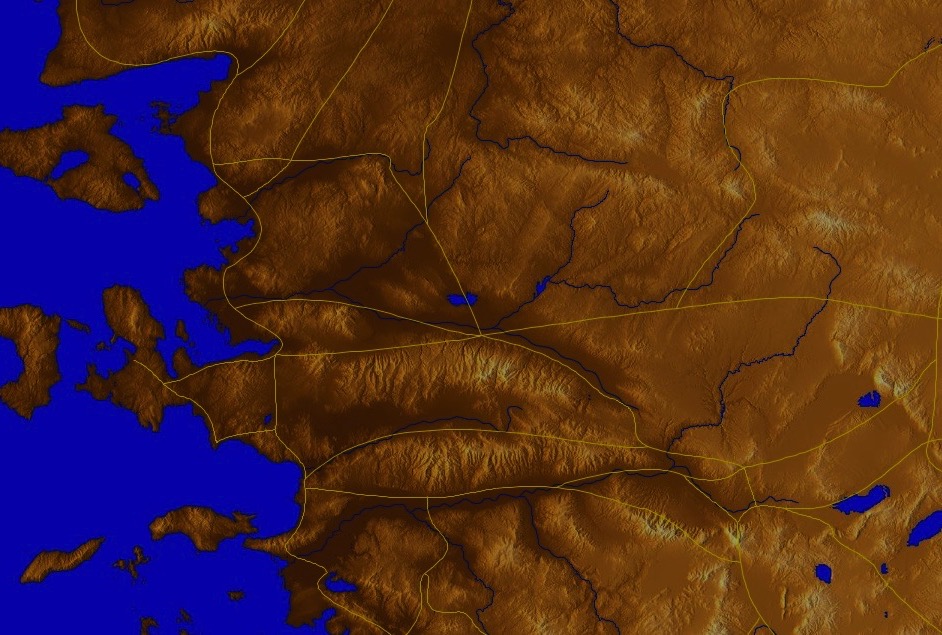 Tiatira
Pergamus
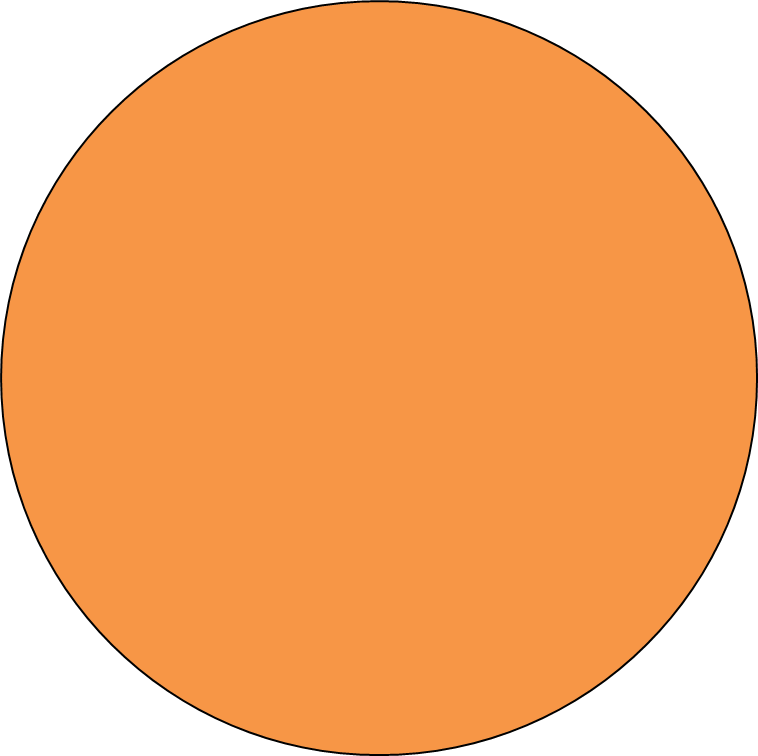 Nasehat

Bangun!
Teguran

Engkau mati
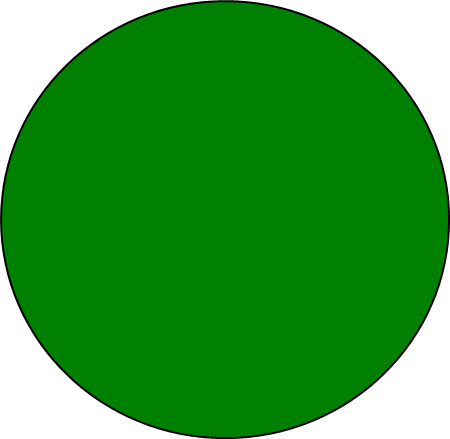 Pujian:

Perbuatan

Dikatakan hidup
Kristus:Memegang ke 7 Roh Allah dan ke 7 bintang
Sardis
Smirna
Efesus
Filadelfia
Laodikia
358
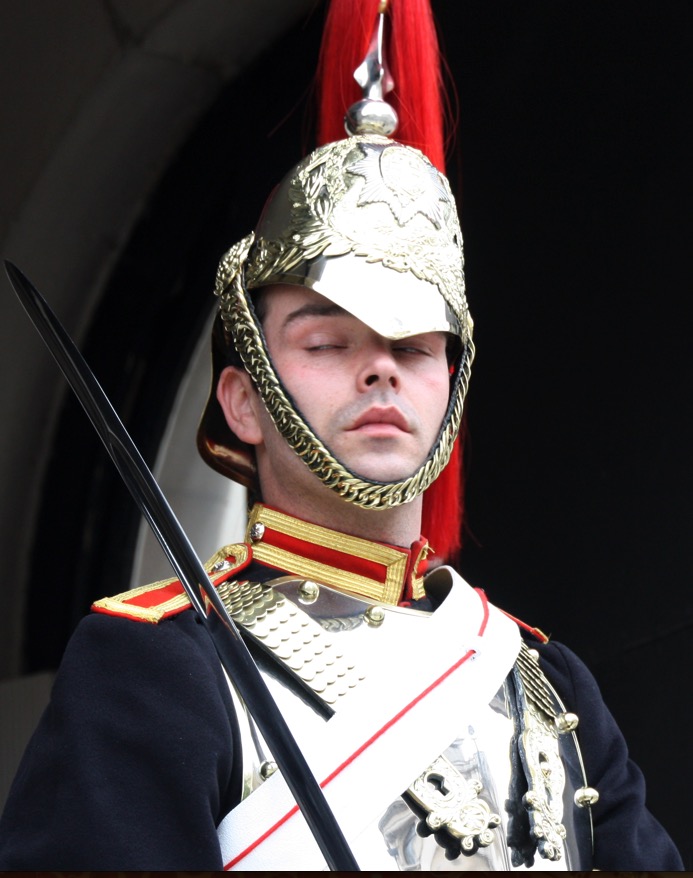 Sardis
358
Bangunlah!  kuatkanlah apa yang masih tinggal yang sudah hampir mati… (3:2 TB).
358
Sardis
358
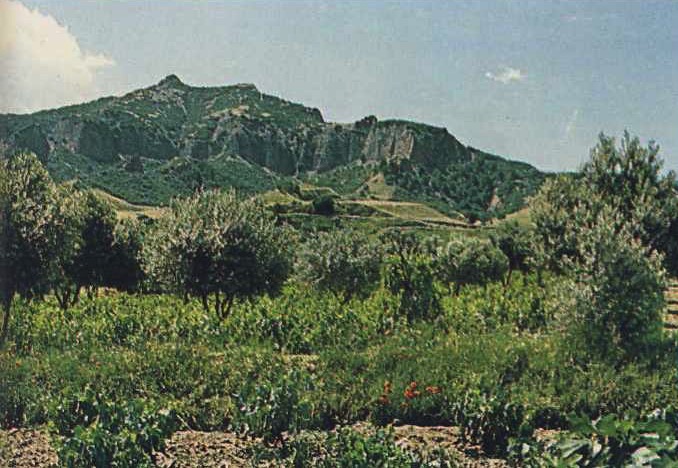 Sardis berdiri di atas daerah yang tidak  terkalahkan sekitar 457.5 m. (1500 kk.) di atas dataran.  Tentara Koresh (549 SM) dan Antiokhos (214 SM) menaklukkan dua kali dengan memanjat jurang utara yang tidak terjaga saat malam ketika para penjaga tertidur.
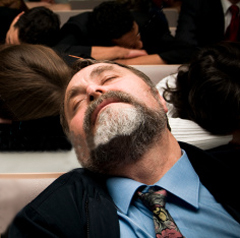 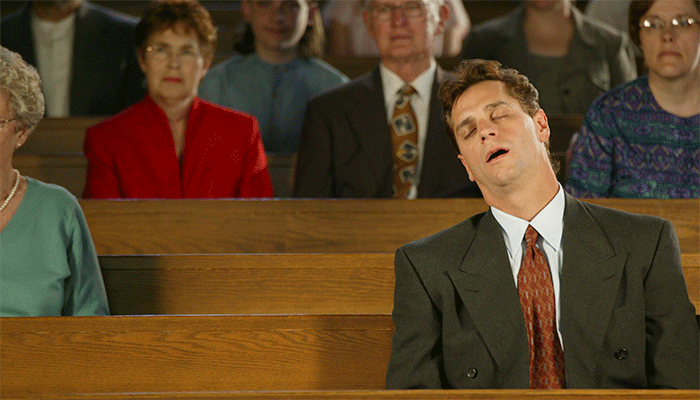 Tidur di Gereja
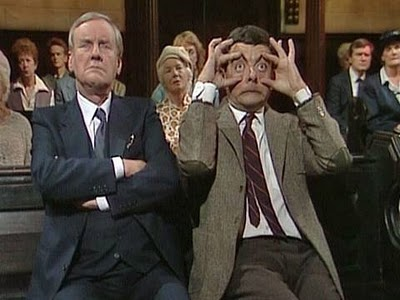 Tidak Tidur di Gereja
Beri Tanda Kepada Pendetamu Jika Mendapatimu Tertidur Selama Khotbahnya:
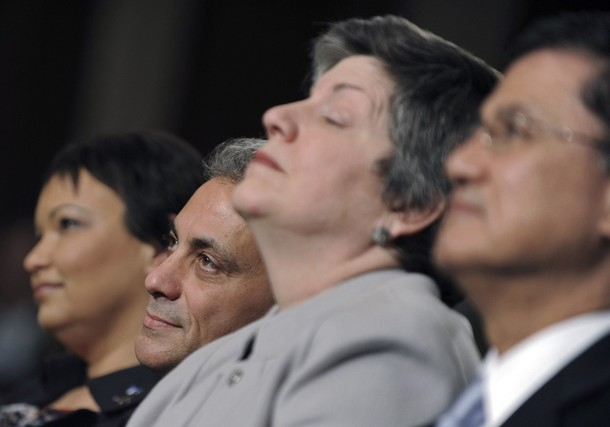 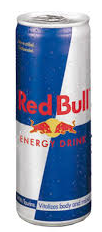 Dia melayanimu dengan memberikan Red Bull waktu perjamuan
[Speaker Notes: http://sacredsandwich.com/archives/8371]
Beri Tanda Kepada Pendetamu Jika Mendapatimu Tertidur Selama Khotbahnya:
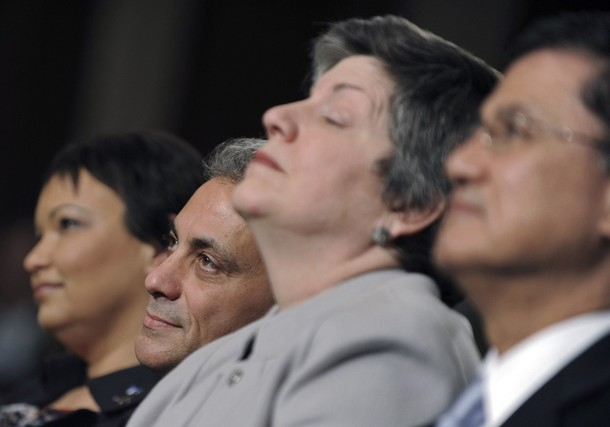 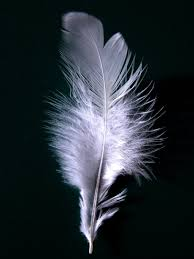 Dia menunda khotbahnya untuk meletakkan busa cukur di tanganmu, lalu menggelitik hidungmu dengan bulu
Beri Tanda Kepada Pendetamu Jika Mendapatimu Tertidur Selama Khotbahnya:
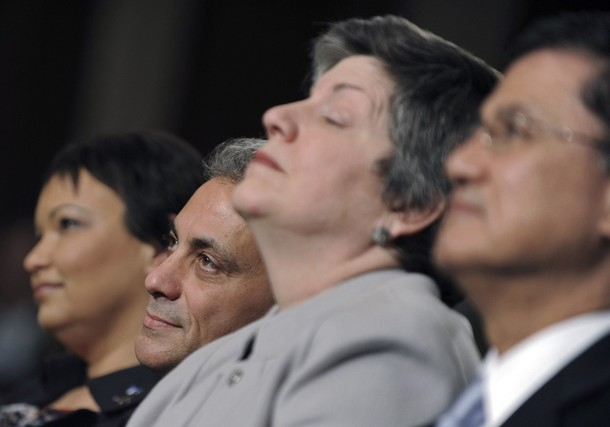 Dia mulai mempertanyakan panggilannya karena ketidak pedulianmu, kemudian mundur dari pelayanan, mulai mabuk-mabukan, dan meninggal sendirian di hostel.
[Speaker Notes: http://sacredsandwich.com/archives/8371]
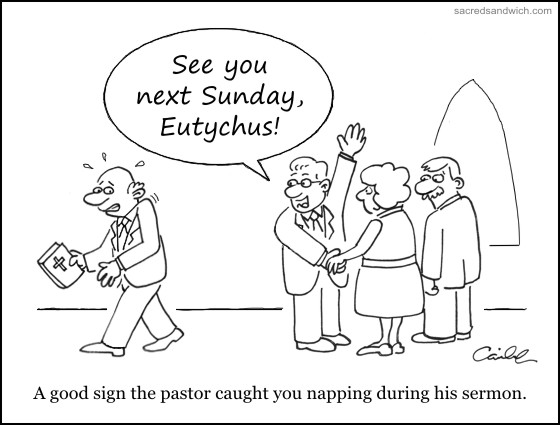 Sampai jumpa Minggu depan, Eutickhus!
Sleeping in Church
Tanda yang baik ketika pendetamu mendapatimu tertidur selama khotbahnya.
[Speaker Notes: http://sacredsandwich.com/archives/8371]
Sardis (Why 3:1-6)
357
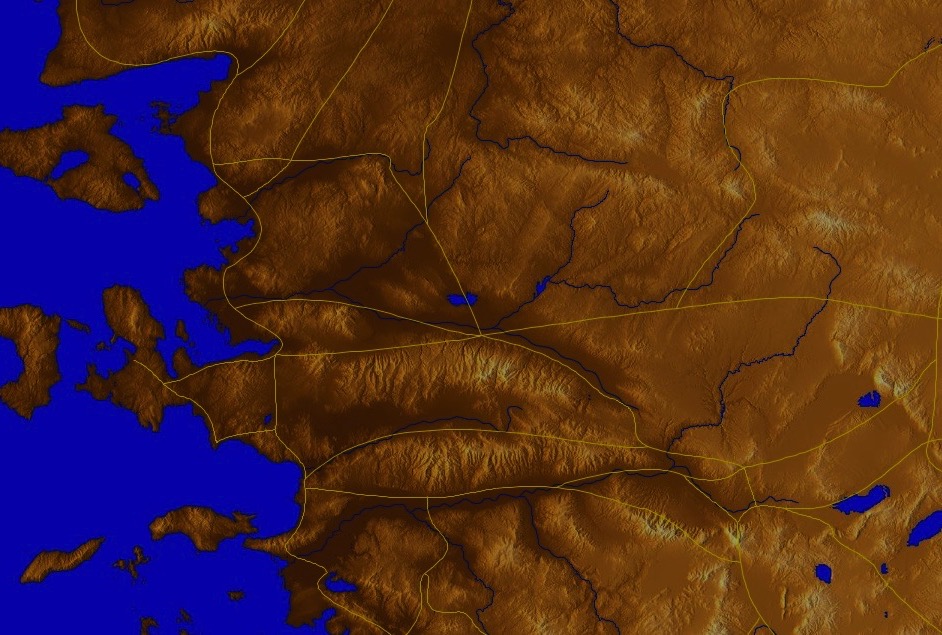 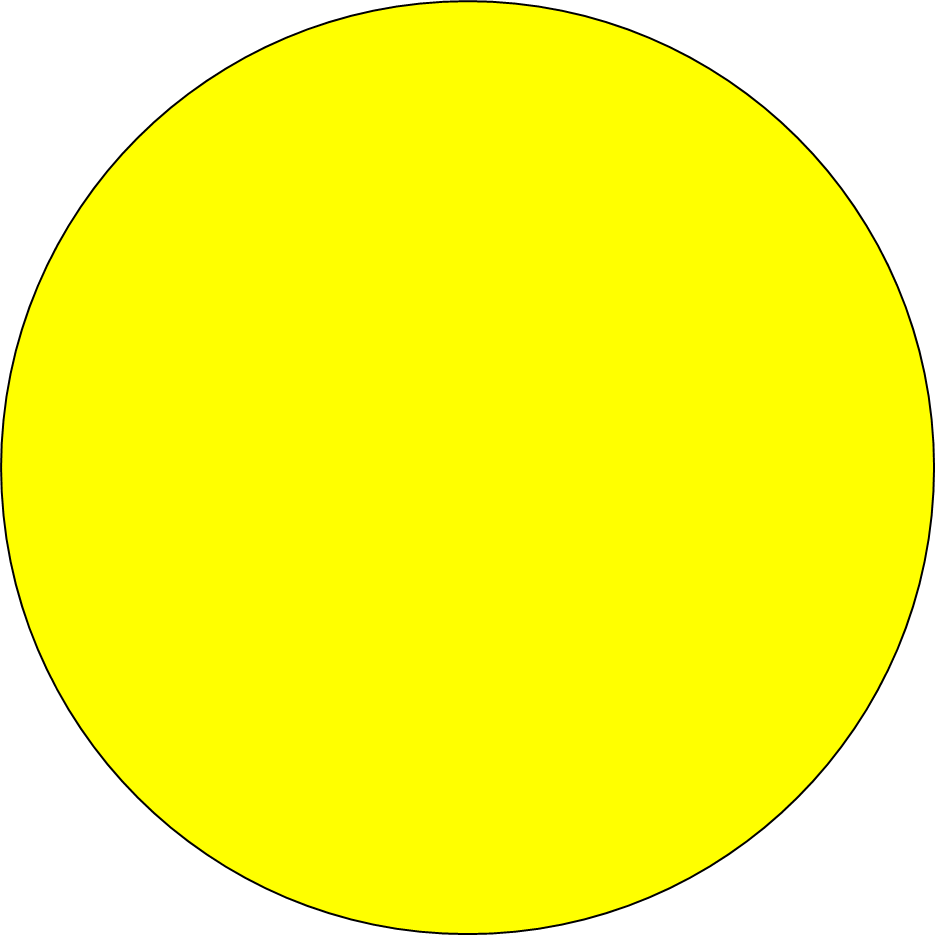 Tiatira
Pergamus
Peringatan

Jika engkau masih tetap tertidur,
Aku akan datang seperti pencuri
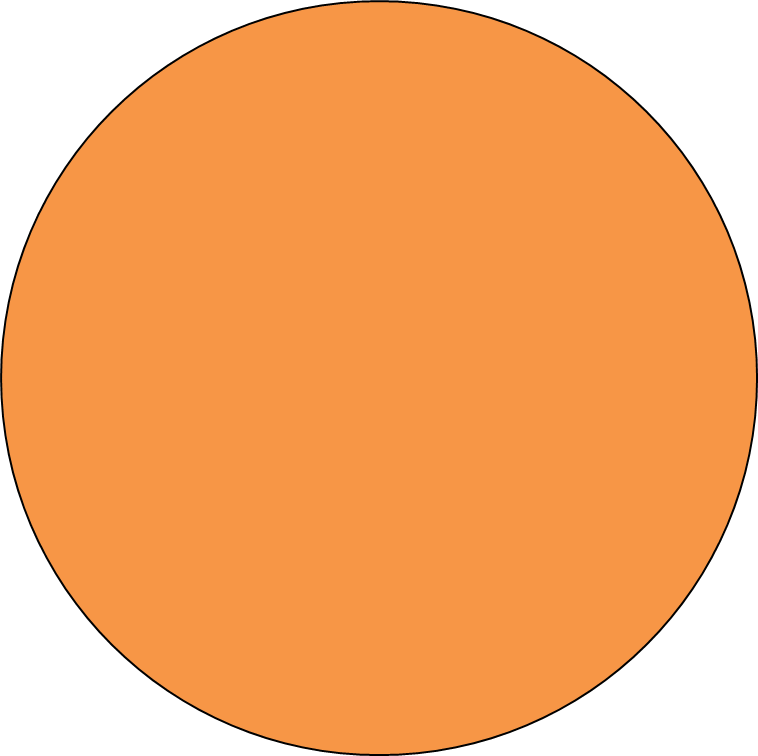 Nasehat

Bangun!

Perkuat apa yang sudah ada

Ingat apa ynag telah kamu terima, patuhi, bertobat
Teguran

Engkau mati
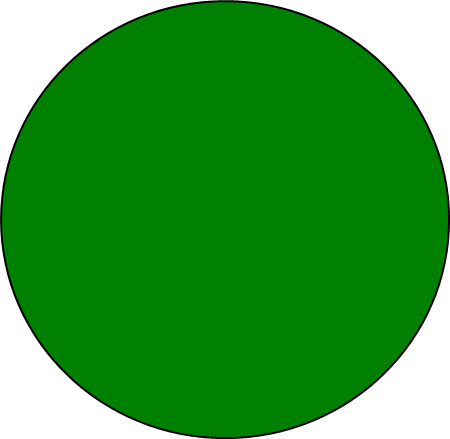 Pujian:

Perbuatan

Dikatakan hidup
Kristus:Memegang ke 7 Roh Allah dan ke 7 bintang
Sardis
Smirna
Efesus
Filadelfia
Laodikia
358
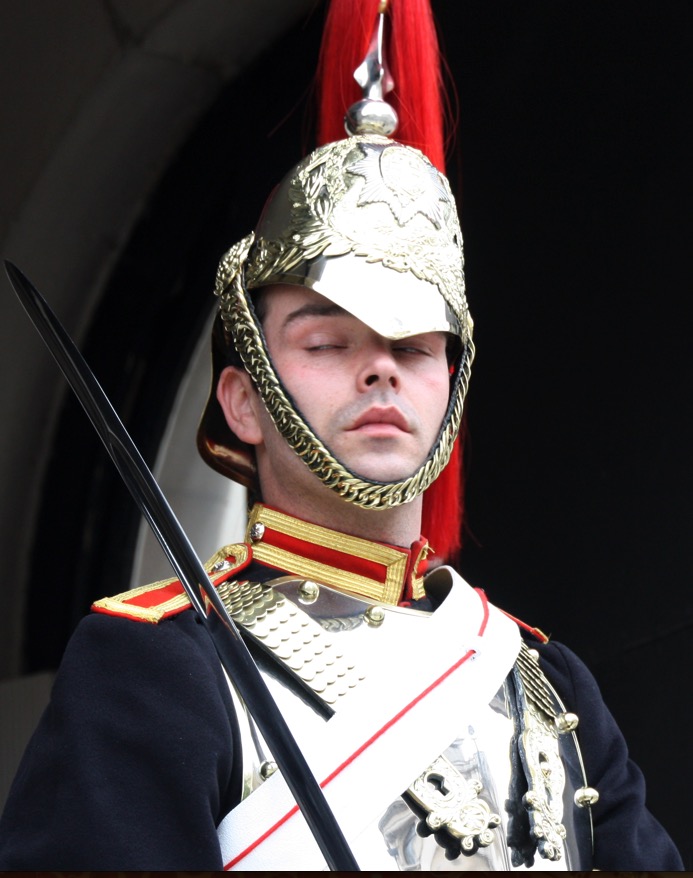 Sardis
358
Bangunlah! Kuatkanlah apa yang masih tinggal yang sudah hampir mati…Jika kamu tidak bangun, Aku akan datang kepadamu tiba-tiba, tak terduga seperti pencuri(3:2-3 TB).
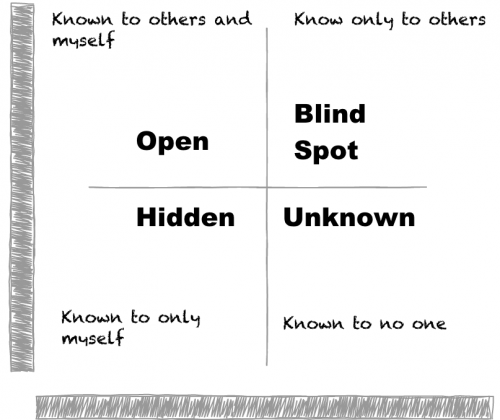 Dikenal oleh orang lain dan diri sendiri
Hanya dikenal oleh orang lain
• Keluarga
• Rohani yang kurang gizi
Terbuka
Titik Buta
Bangun!
http://asalesguy.com/2012/12/11/how-well-do-you-know-you/
Tersembunyi
Tidak DIkenal
Tidak dikenal siapapun
Dikenal hanya oleh diri sendiri
[Speaker Notes: Johari's window sums it up nicely like this:
The Open – what others know about us and what we openly share with others
The Hidden – what we know about ourselves that others don't know. (What we keep hidden from site)
The Unknown – what we don't know about ourselves and what others don't know
The Blind Spot – what others know about us, that we don't know about ourselves
The blind spot is where we get tripped up. It's the reason we fail and seem perplexed because we thought we did everything right. It's the date that we thought went awesome yet they don't want to go out with us again. It's the co-worker feeling belittled after you thought you had a super productive meeting. The blind spot is the part of us we just don't see that the rest of the world does that screws everything up.
Do you know your blind spot(s)?  Ask around, everyone else does.]
Kristus memperingatkan kita sebagai gereja untuk bangun juga
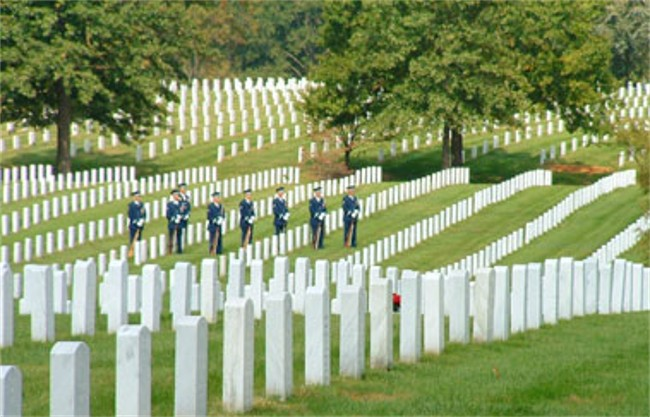 Dia pemilik segala yang kita punya
Peduli sesama berarti peduli anak-anak mereka
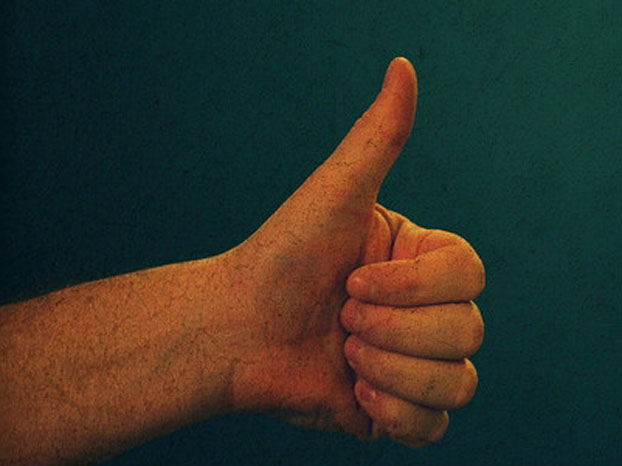 I.	Yesus mengetahui yang baik.
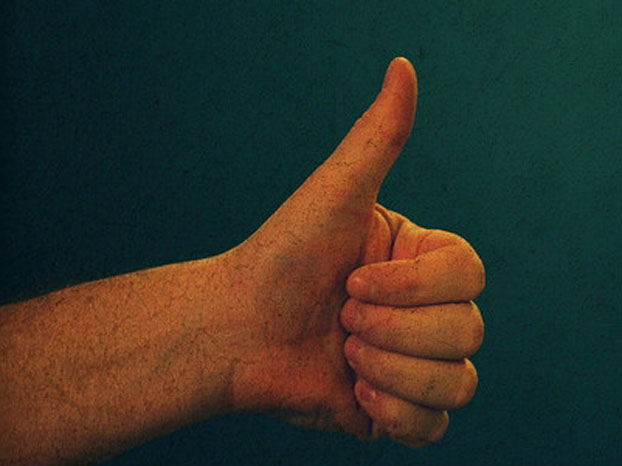 II.	Yesus mengetahui yang buruk.
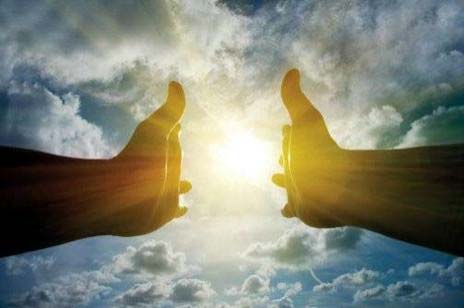 III.	Yesus mengetahui masa depan.
Sardis (Why 3:1-6)
357
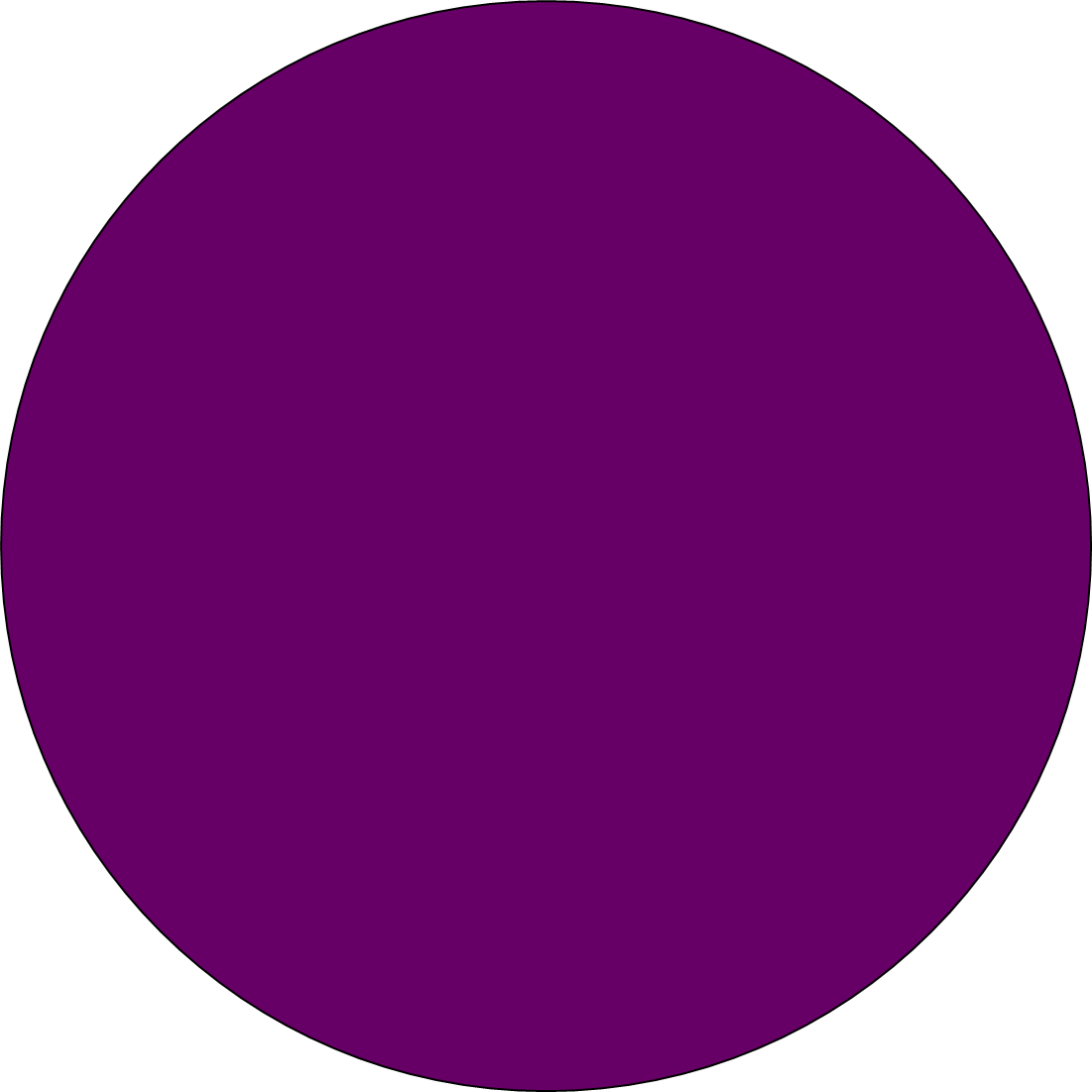 Janji

Yesus berjanji kepada orang-orang percaya di Sardis bahwa mereka akan sukses dan aman untuk berjalan bersamanya dalam kesucian (3:4-6)
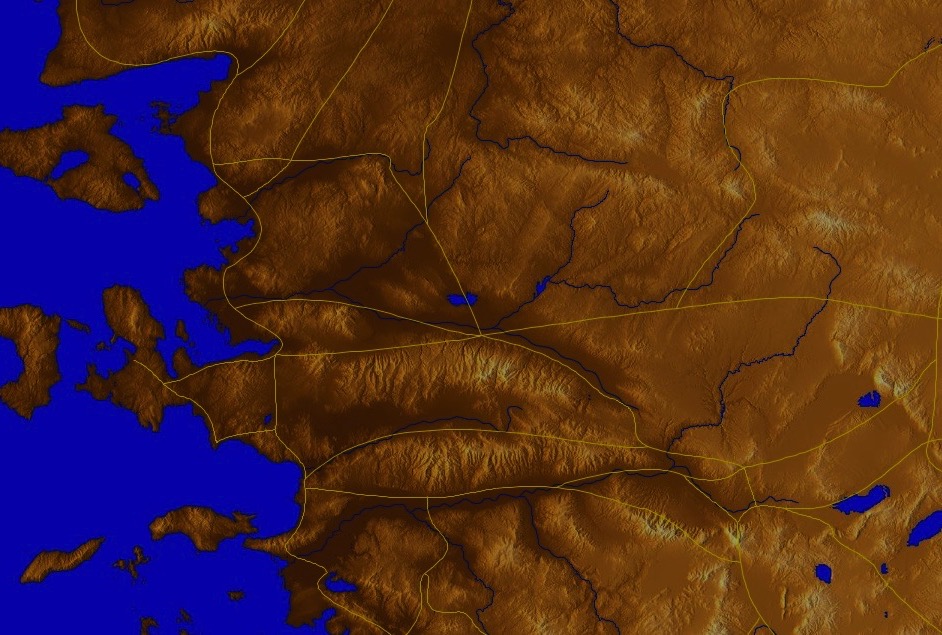 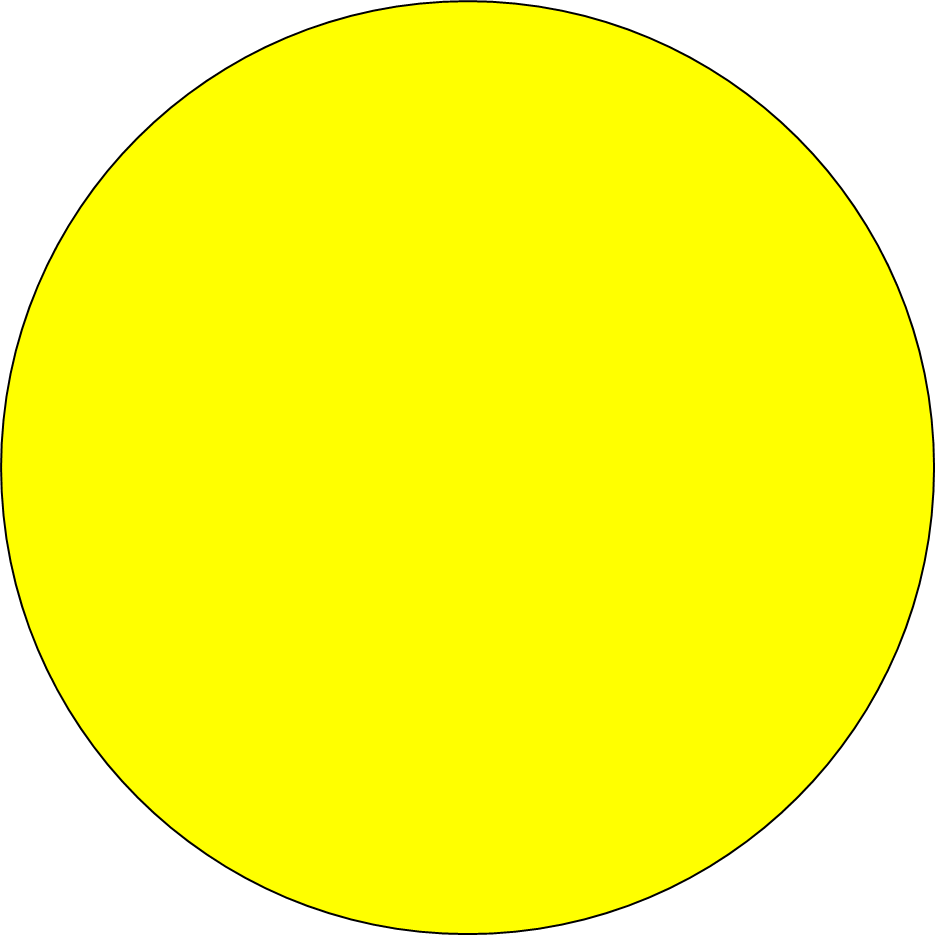 Tiatira
Pergamus
Peringatan

Jika engkau masih tetap tertidur,
Aku akan datang seperti pencuri
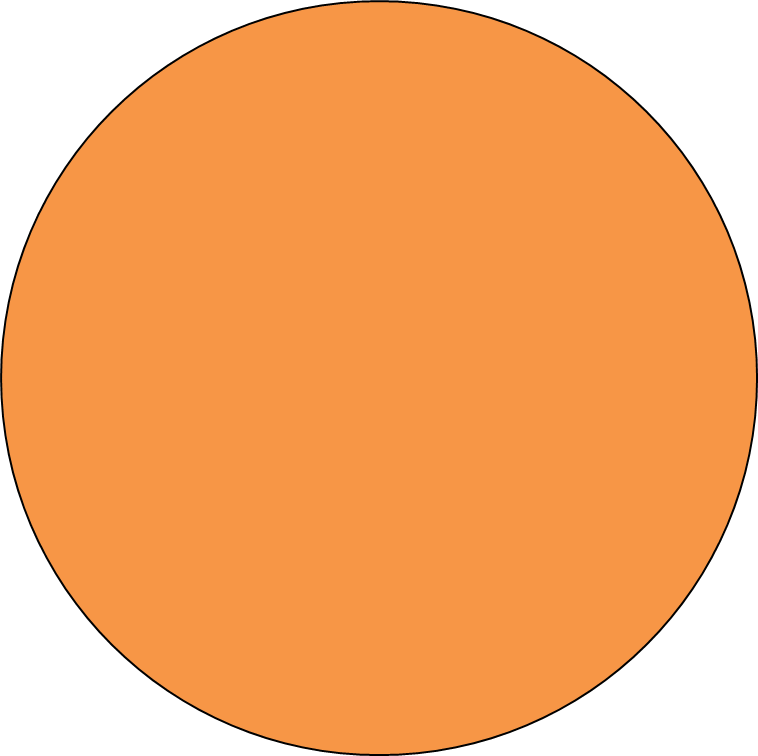 Nasehat

Bangun!
Teguran

Engkau mati
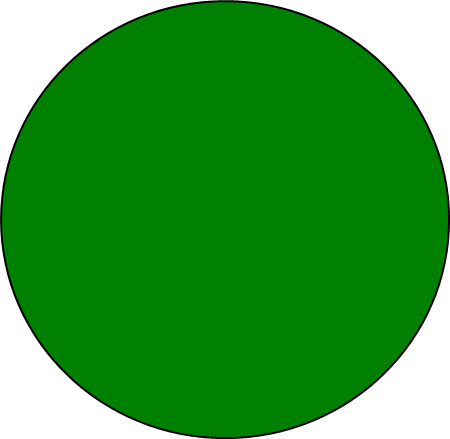 Pujian:

Perbuatan

Dikatakan hidup
Kristus:Memegang ke 7 Roh Allah dan ke 7 bintang
Sardis
Smirna
Efesus
Filadelfia
Laodikia
Sang Pemenang (Why 2–3)
365
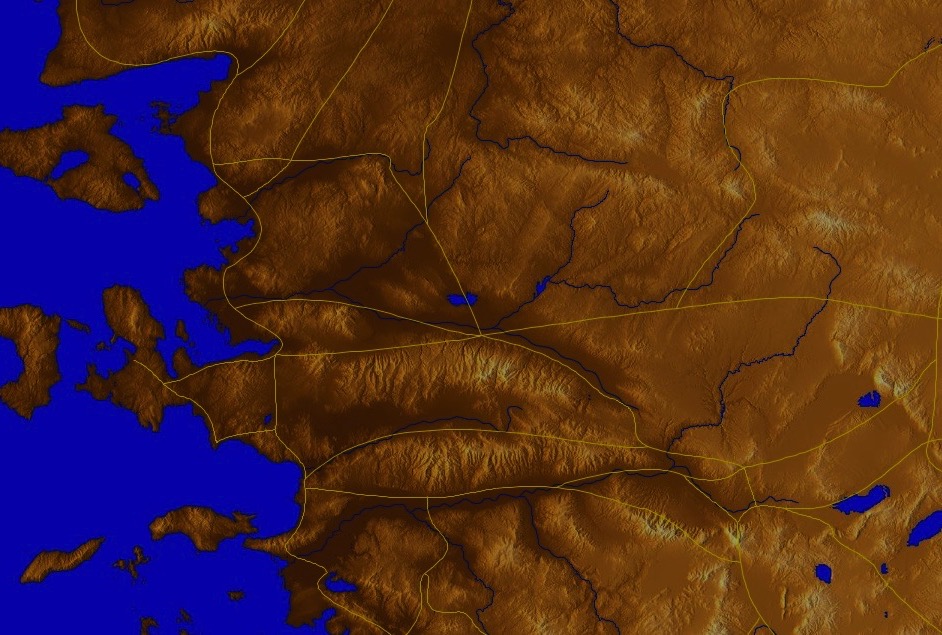 Tiatira
Pergamus
Barangsiapa
menang, ia akan dikenakan pakaian putih yang demikian; Aku tidak akan menghapus namanya dari kitab kehidupan, melainkan
Aku akan mengaku namanya
di hadapan Bapa-Ku dan
di hadapan para 
malaikat-Nya.(3:5)
Smirna
Sardis
Efesus
Filadelfia
2:7
2:11
2:17
2:26
3:5
Laodikia
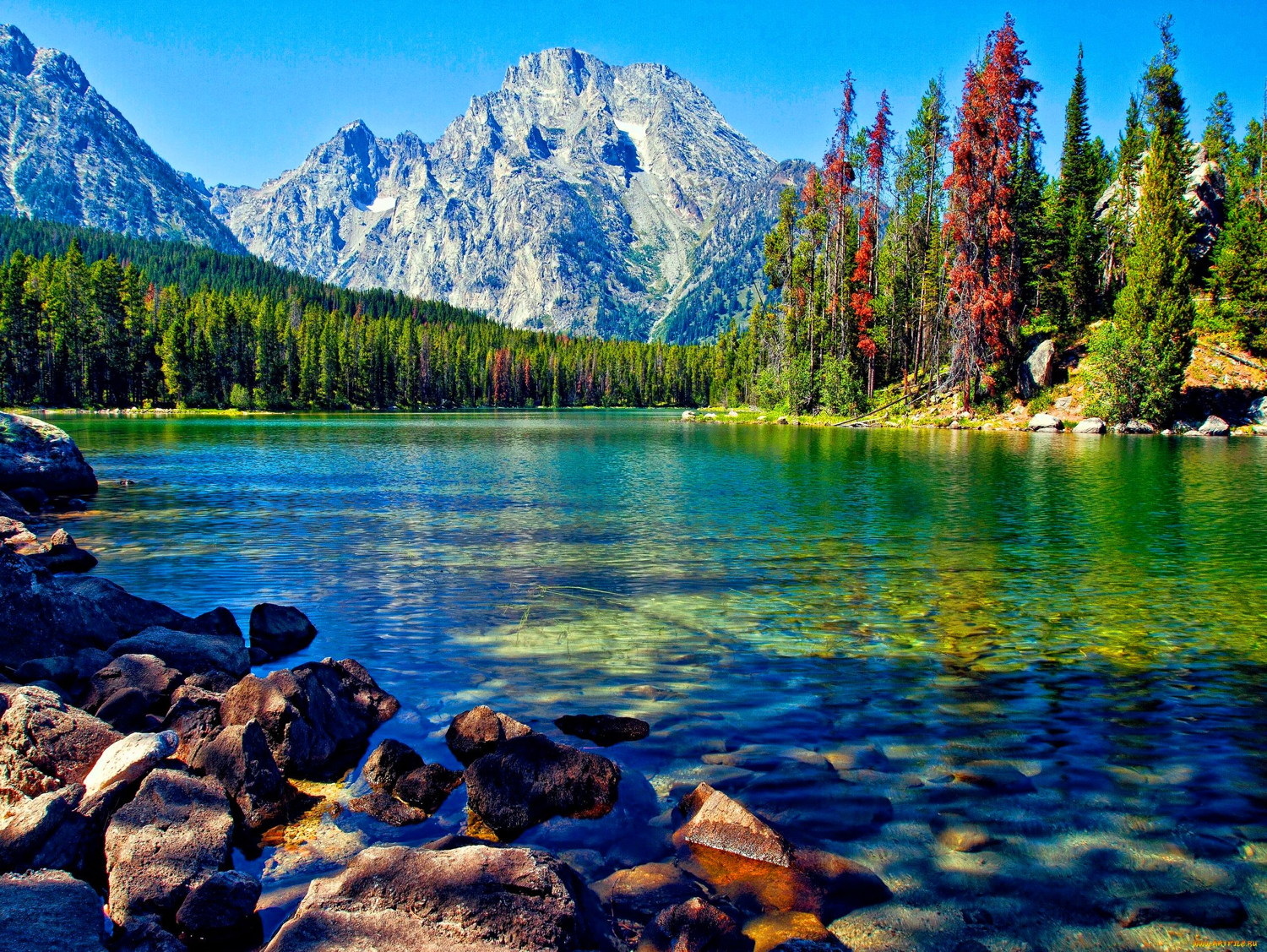 Kristus memiliki masa depan yang fantastis untukmu!
"Siapa bertelinga, hendaklah ia mendengarkan apa yang dikatakan Roh kepada jemaat-jemaat" (3:6 TB)
Jika Yesus menulis surat untuk ke gerejamu, apa yang Yesus katakan?
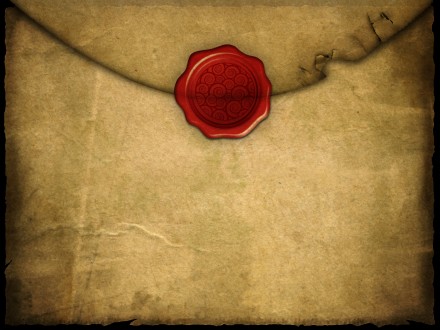 W
Wahyu
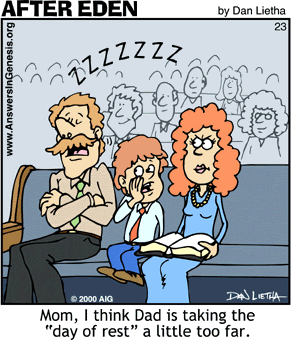 Ide Utama?
Jangan tidur di gereja!
Ma, saya pikir Papa menganggap "hari peristirahatan" sedikit terlalu jauh.
Ide Utama:
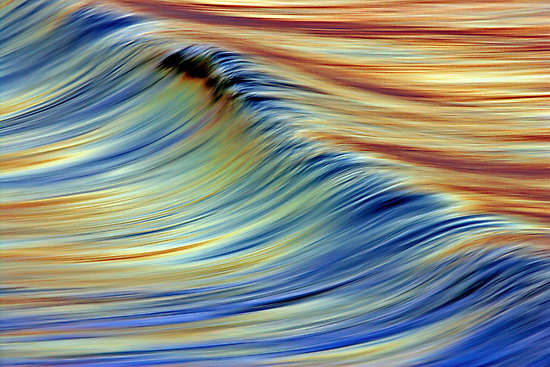 Yesus mengetahui baik, buruk, dan masa depan   mu!
Akankah kamu bangun?
Bagaimana kamu bisa lebih sadar secara rohani tahun depan?
Akankah kamu bangun?
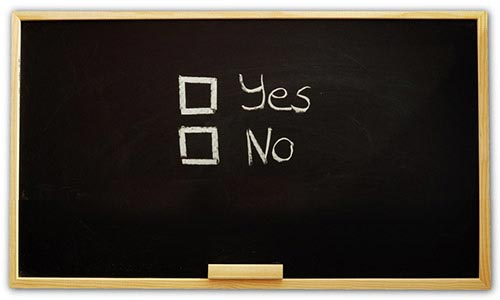 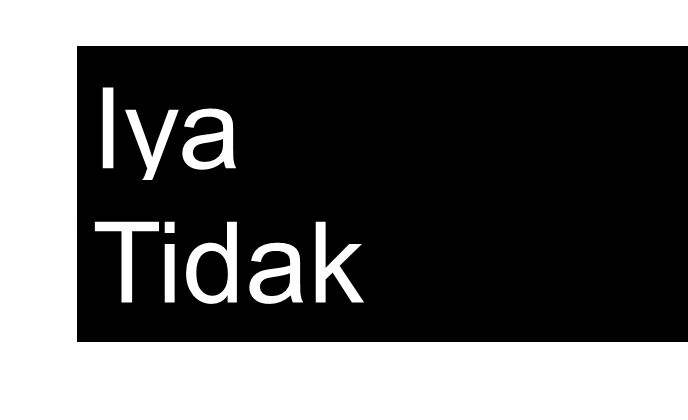 Black
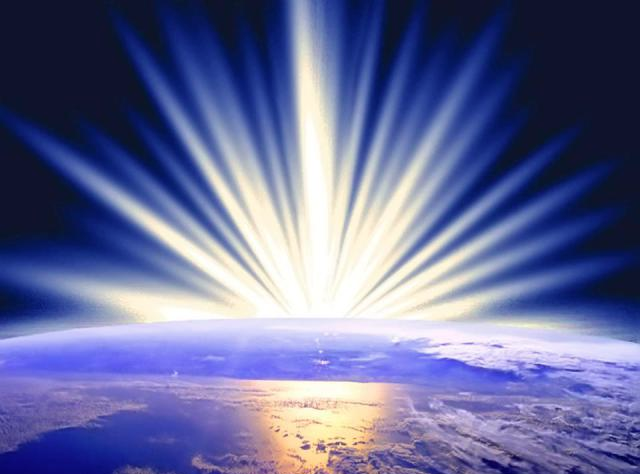 Gereja di Filadelfia(Why 3:7-13)
Menderita Namun Menginjili
Dr. Rick Griffith • Singapore Bible College • biblestudydownloads.com
Perkumpulan
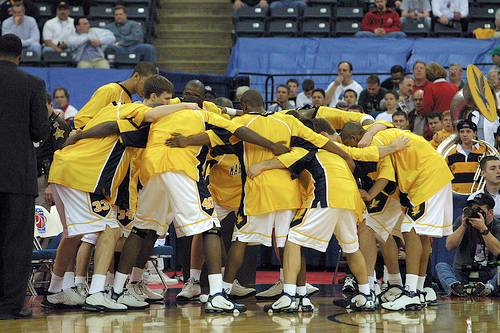 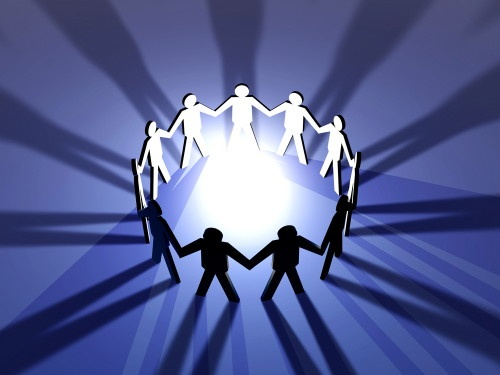 Siapa yang membenci persatuan?
Tidak seorangpun.
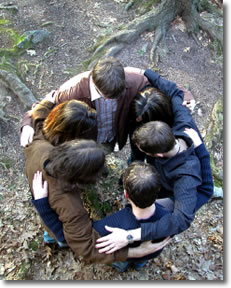 Perkumpulan Kami
Terima kasih Tuhan menyatukan kami meskipun kami dari 16 Negara!
Perkumpulan
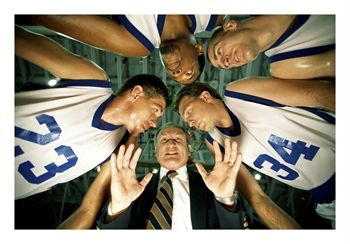 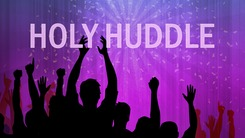 PERKUMPULAN KUDUS
The Holy Huddle
Ibadah • Bersatu • Fokus
Perkumpulan Kudus
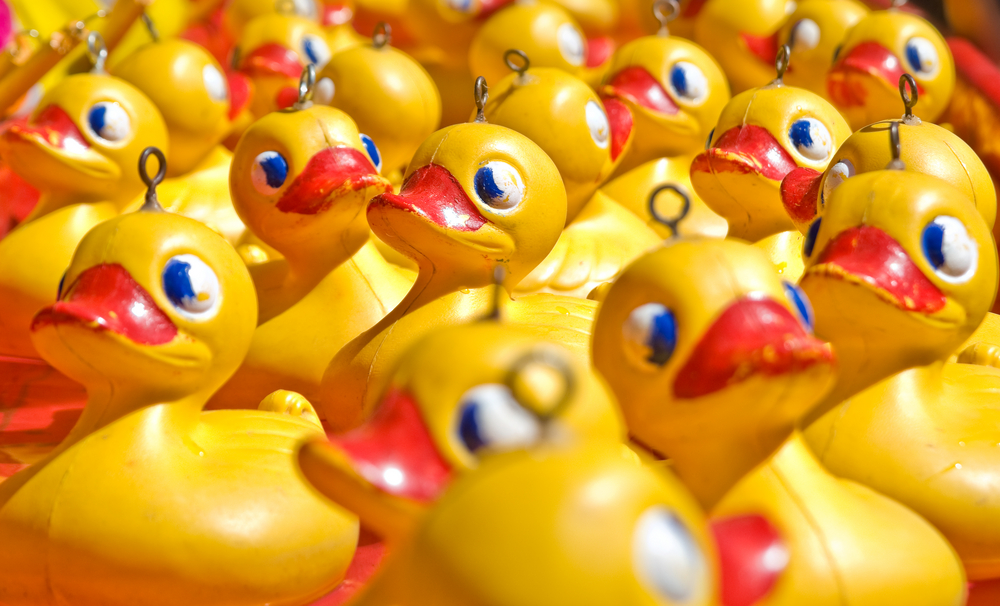 Di mana setiap orangmelihat • melakukan • mengucap • membau seperti kita!
Perkumpulan Kudus
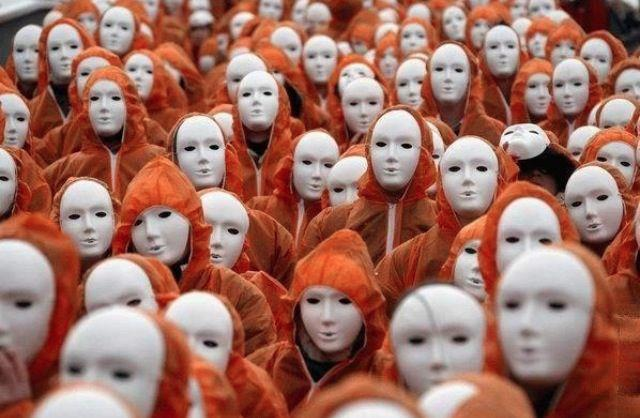 Keseragaman—tidak seragam
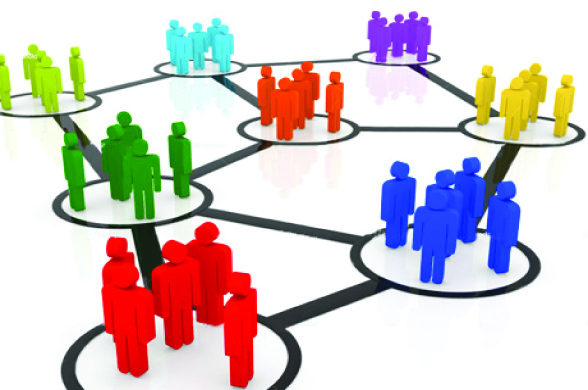 Mengapa kamu menyukai CIC?
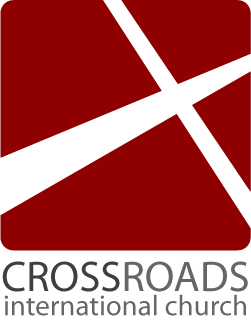 Visi kita adalah untuk…
Mengasihi Tuhan
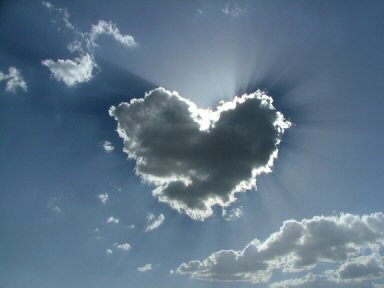 Mengasihi
Gereja
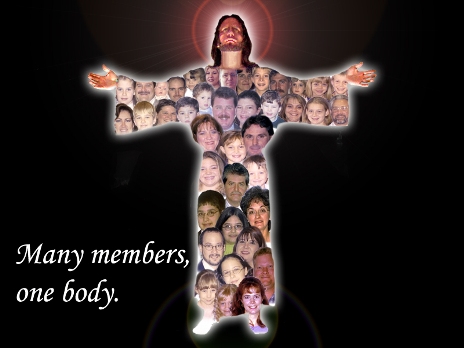 [Speaker Notes: • Love God
Where it starts—and ends—is in our call to LOVE.  As Paul noted, "The greatest of these is love" (1 Cor. 13:13).  
What is the most important thing we do as a church?  It begins with loving the God who loves us.  
• Love Church
Do you genuinely love him?  If you don't, then nothing else you do counts, really.
The second thing He said right after this: to love your neighbor as yourself.  
• Love Nations
But who is your neighbor?  It starts right here in the body—to love the church—but then it extends from this "close neighbor" to those who are out of the reach of this fellowship where we love the nations.  Our leadership is committed to make all that we do revolve around one of these three priorities.]
Maukah kamu gereja kita tetap kecil?
Where everyone looks like you
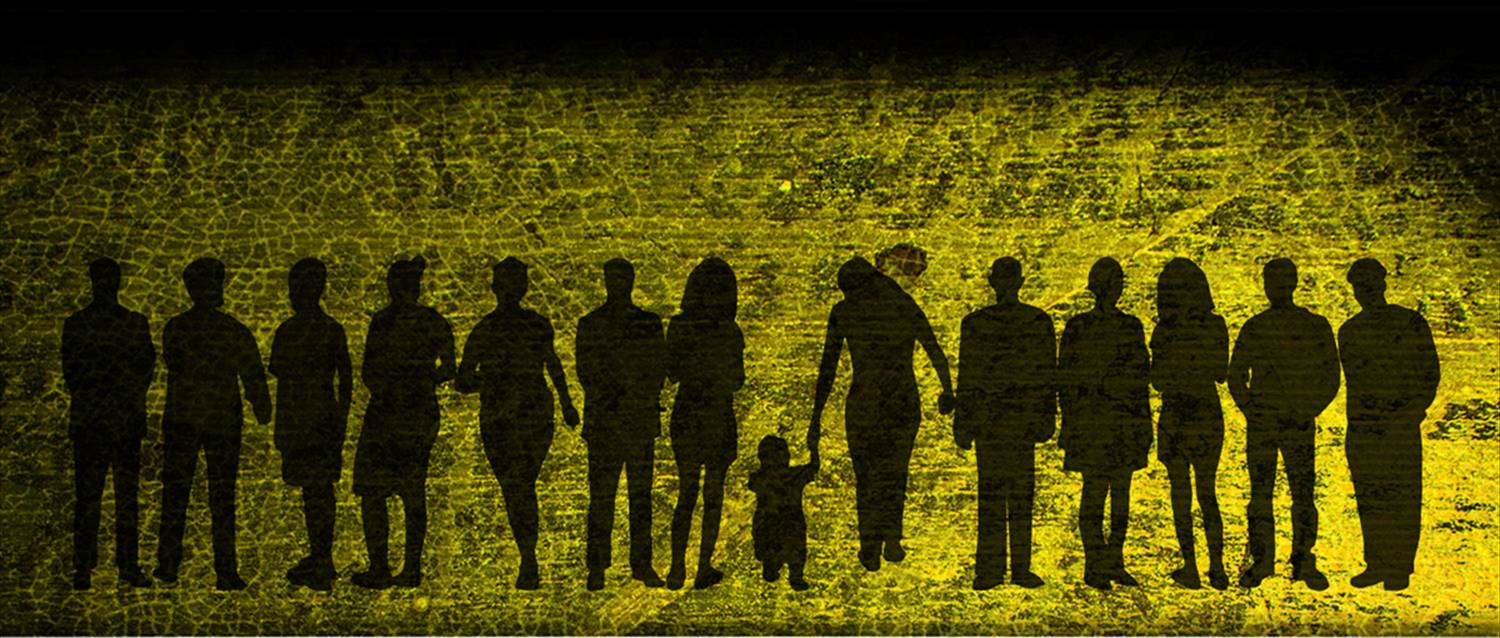 [Speaker Notes: But do you want our church to remain small?
Do you fear us getting big where we lose our family atmosphere?
Do you fight growth?
Or do you enfold new people?
Do you invite others to church?]
Apa yang Yesus mau untuk kita?  Bukankah dia mau kita untuk menjangkau?
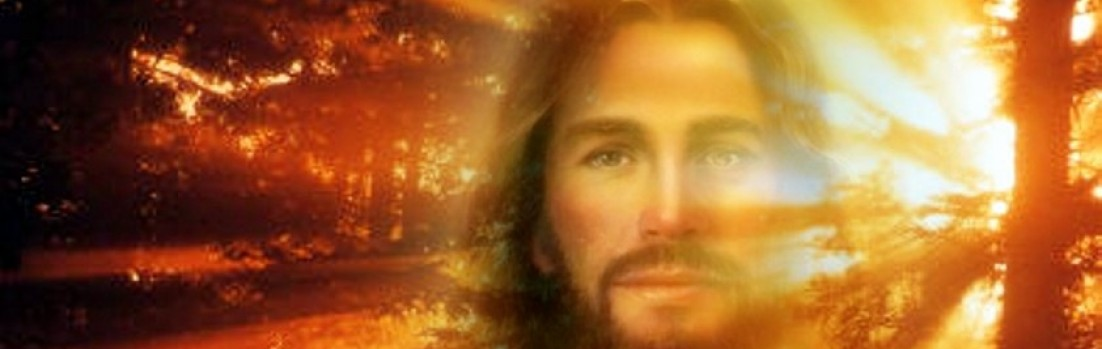 Bagaimana Yesus mendorong kita untuk menjangkau?
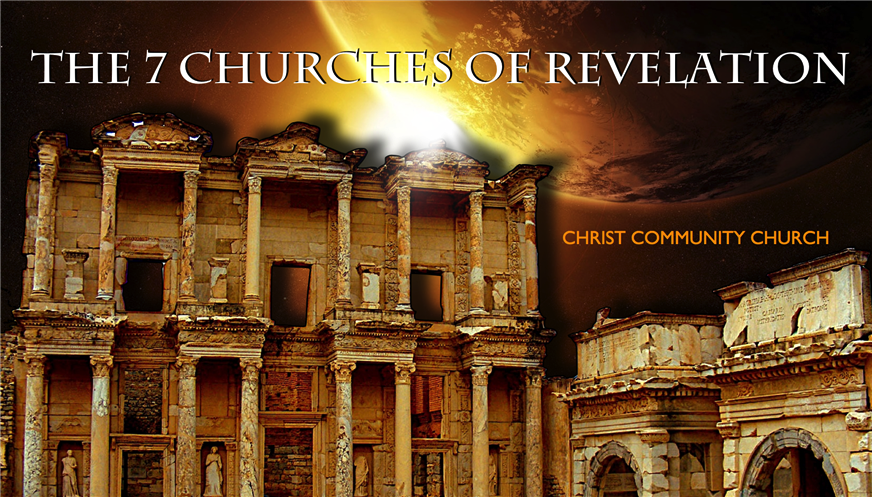 Tujuh Gereja-Gereja di Wahyu
Pencatatan Pelayanan Yesus
Revelation
Ini adalah yang kedua ke terakhir dari tujuh surat-surat Wahyu 2–3
[Speaker Notes: Slide 80]
321
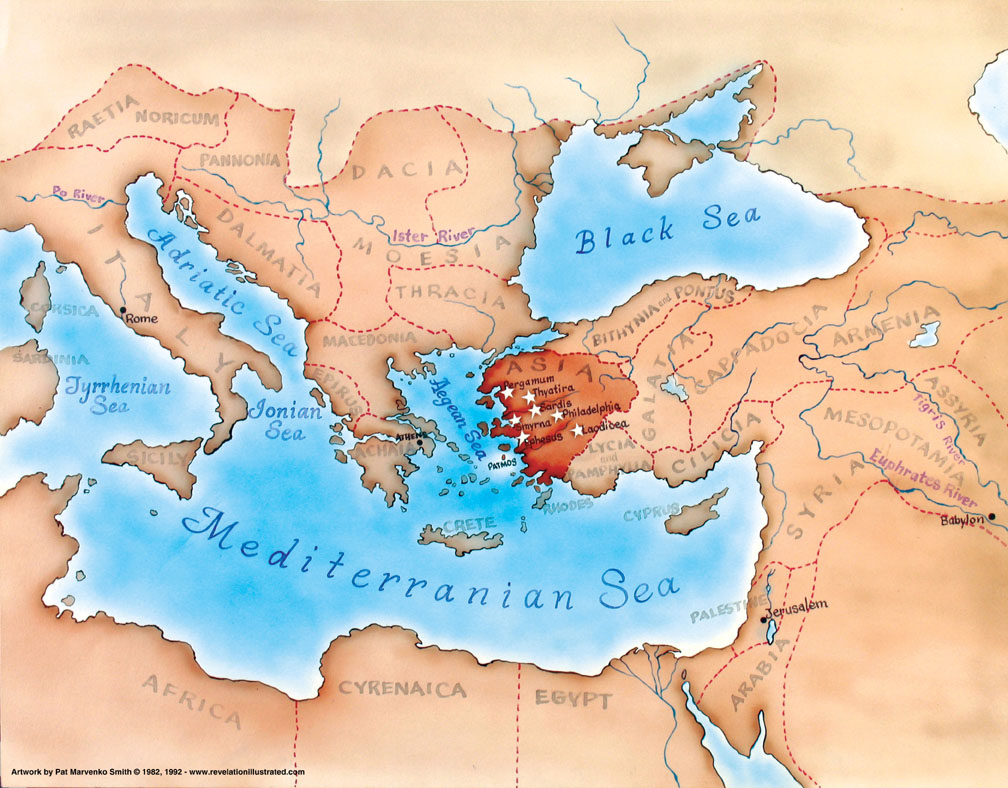 321
Asia di Kekaisaran Romawi
Halaman Judul321
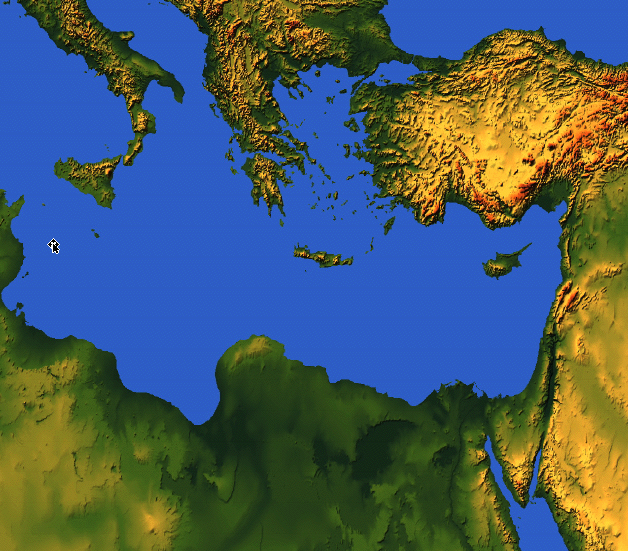 Gereja-Gereja di Asia
Roma
2.  Penganiayaan Eksternal dari Roma (1:9; 2:9-10; 3:10)
1.  Perjuangan Internal di dalam gereja-gereja (2:4, 14-15, 21-24; 3:1, 15-17)
Apa yang Yohanes lihat di sekitarnya?
Kiasme (Why 2–3)
366
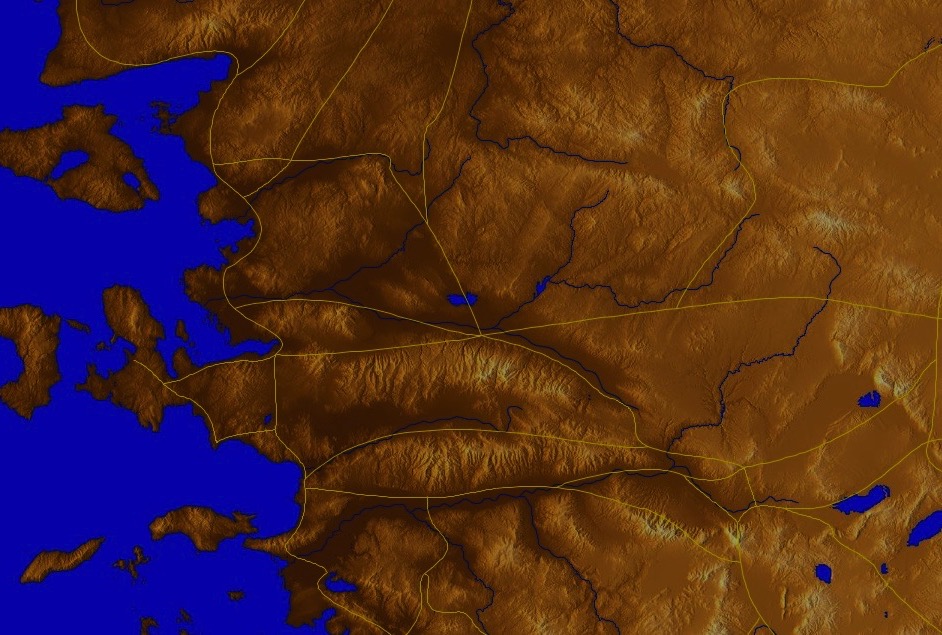 Efesus
Smirna
Kekristenan terancam
Setia meski dianiaya
Pergamus
Campuran
Tiatira
Sardis
Filadelfia
Laodikia
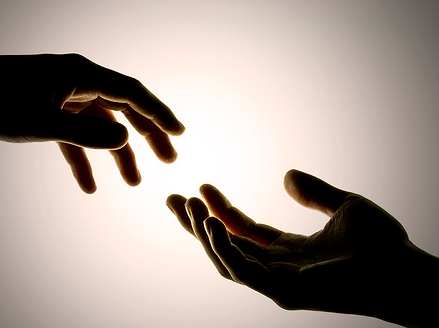 Jadi bagaimana Yesus mendorong kita untuk menjangkau?
Melalui dua cara…
Why 3:7-13
I. Kristus membuka pintu-pintu untuk bersaksi (3:7-8).
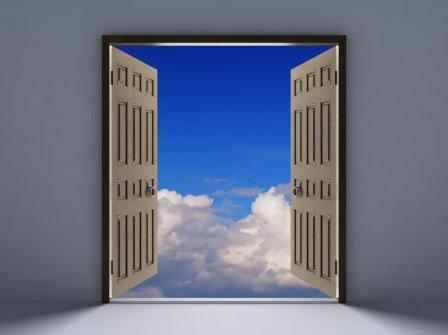 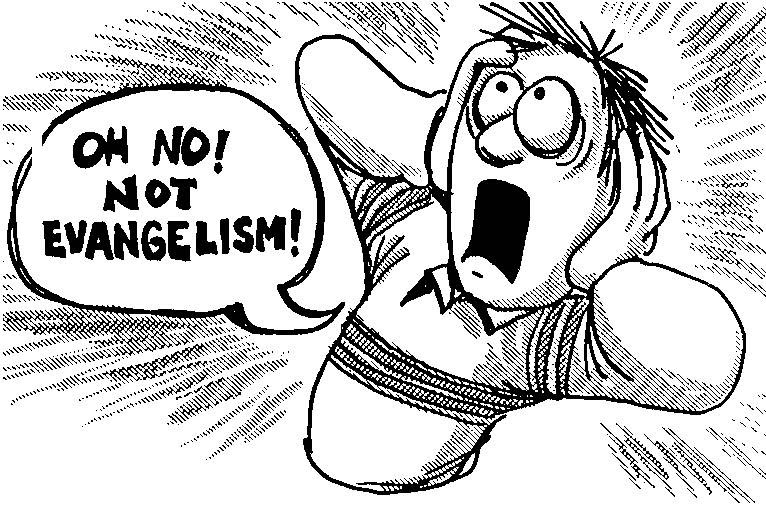 OH TIDAK! JANGAN PENGINJILAN!
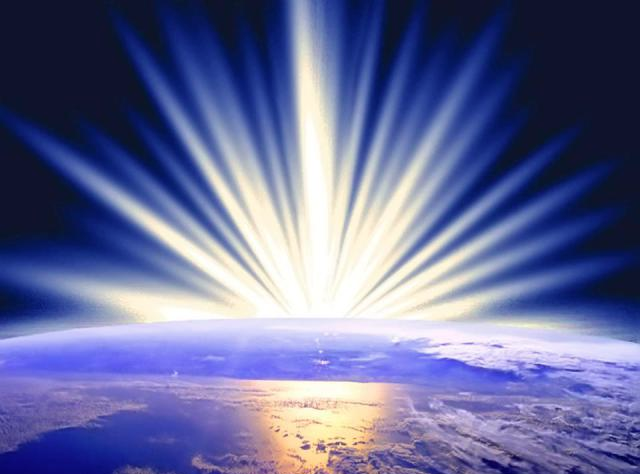 Kristus memberi Filadelfia kesempatan untuk bersaksi (3:7-8).
Ditemukan oleh Eumenes II, raja Pergamus, atau saudaranya, Attalus II Philadelphus (memerintah tahun 159-138 SM), yang berarti "pencinta saudaranya"
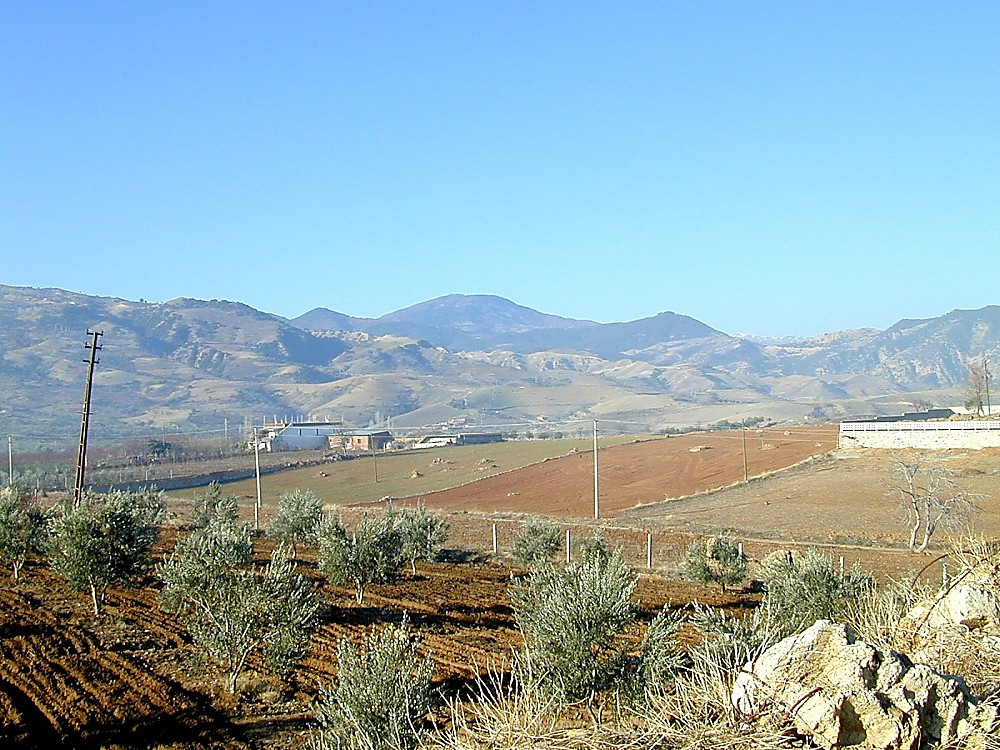 Philadelphia view to south from acropolis
pemandangan selatan Filadelfia dari akropolis
[Speaker Notes: Historical Background (BiblePlaces.com)
Philadelphia was founded either by Eumenes II, king of Pergamum, or his younger brother Attalus II, who reigned from 159-138 B.C.  Founded in honor of Attalus II, the name of the city means "lover of his brother."  This refers to Attalus' loyalty to his brother in refusing to overthrow him, even amidst encouragement from advisors to do so.
At the edge of the Katakekaumene (the "burned land") was a fertile volcanic plain suitable for agriculture, especially grapes; Philadelphia came to be known for its grape production.  It was located in a region plagued by many earthquakes, which severely damaged the city in 17 and 23 A.D.  Out of gratitude to Emperor Tiberius for his help in rebuilding it, the city took on the name Neo Caesarea.  Emperor Rasmanianus changed this name to Plabia, after his wife, but this name also quickly went out of use.]
Di mana Filadelfia?
345
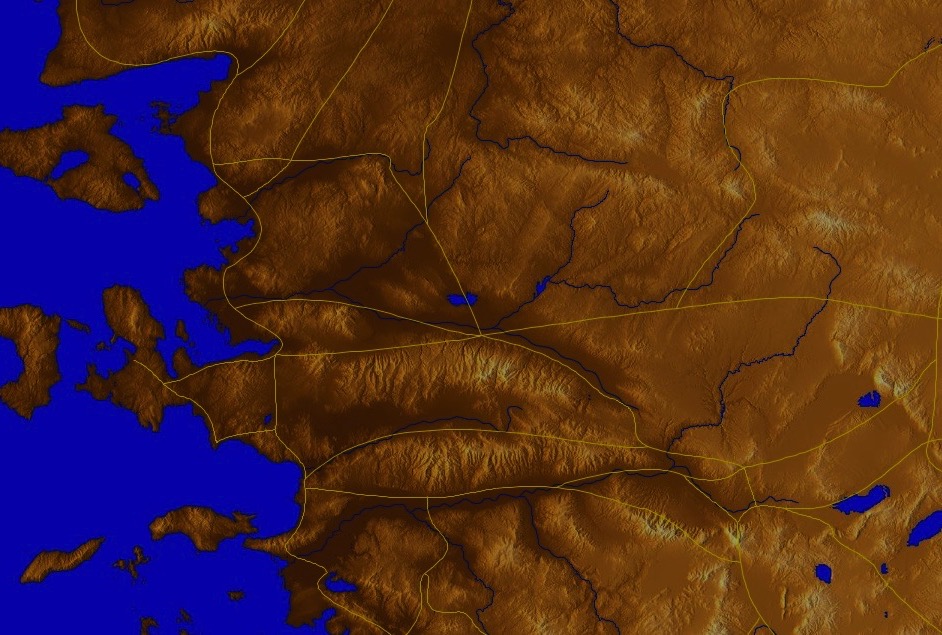 Adramyttium
Aezani
Pergamus
Tiatira
"Pintu gerbang ke Timur"
Cyme
Sardis
Erythrae
Smirna
Eumenia
Philadelphia
Lebedus
Colophon
Laodikia
Nysa
Efesus
Hierapolis
Trailes
Aphrodisias
Colossae
Heraclea
Alabanda
Miletus
Patmos
[Speaker Notes: "…Philadelphia was located on the junction of several important trade routes, earning it the nickname "gateway to the east."  The city was intended to serve as a base for the spread of Hellenism [Greek culture] to the recently-annexed territories of Lydia and Phrygia…" (Bolen slide 6, point 2)
(BiblePlaces.com)]
Filadelfia (Why 3:7-13)
359
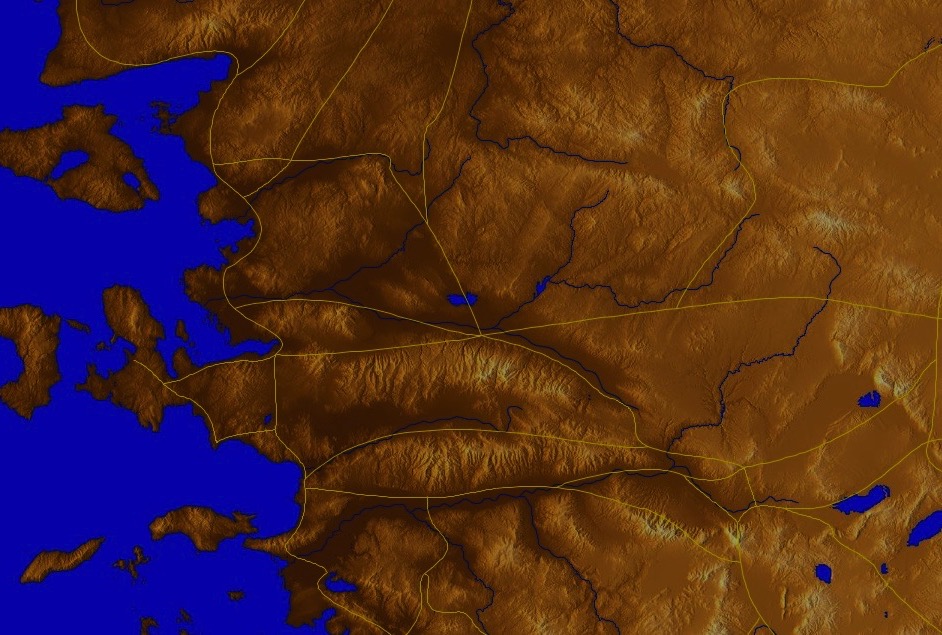 Tiatira
Pergamus
Kristus:
Kudus dan benar, memegang kunci Daud
Sardis
Smirna
Efesus
Filadelfia
Laodikia
"Ini adalah pesan dari seseorang yang kudus dan benar, seseorang yang mempunyai kunci Daud" (3:7b TB)
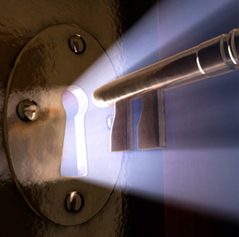 [Speaker Notes: "Holy" means Christ is worthy to judge the spiritual life of the Philadelphia church.]
"Aku akan memberi [Elyakim] kunci untuk ke rumah Daud—posisi tertinggi di istana. Apabila ia membuka, tidak ada yang dapat menutup; apabila ia menutup, tidak ada yang dapat membuka" (Yes. 22:22 TB).
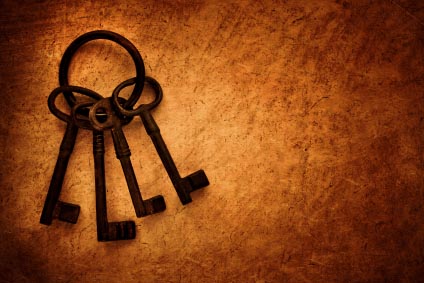 "kunci" = akses ke kekayaan Daud

= memegang harta rohani (cth, kesempatan untuk pelayanan)
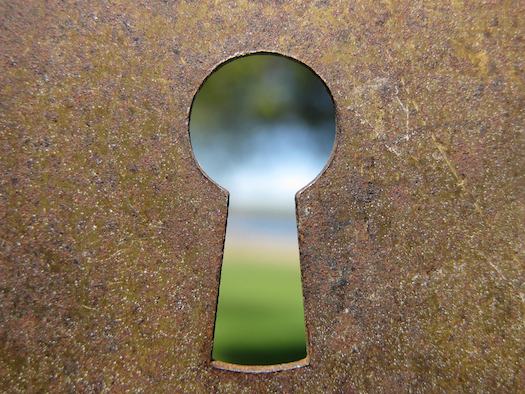 "Apabila Ia membuka, tidak ada yang dapat menutup; apabila Ia menutup, tidak ada yang dapat membuka" (3:7c TB).
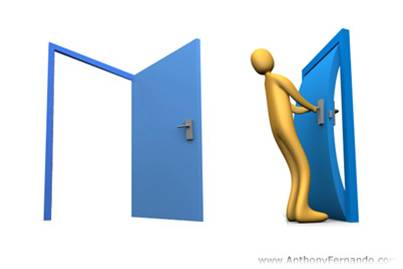 Pujian: Dia memberi mereka kesempatan berdasarkan kesetiaan mereka (3:8).
"Aku tahu segala pekerjaanmu: lihatlah, Aku telah membuka pintu  bagimu, yang tidak dapat ditutup oleh seorangpun. Aku tahu bahwa kekuatanmu tidak seberapa, namun engkau menuruti firman-Ku dan engkau tidak menyangkal nama-Ku" (3:8 TB).
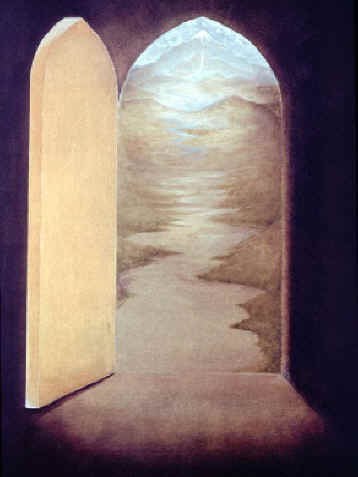 Filadelfia (Why 3:7-13)
359
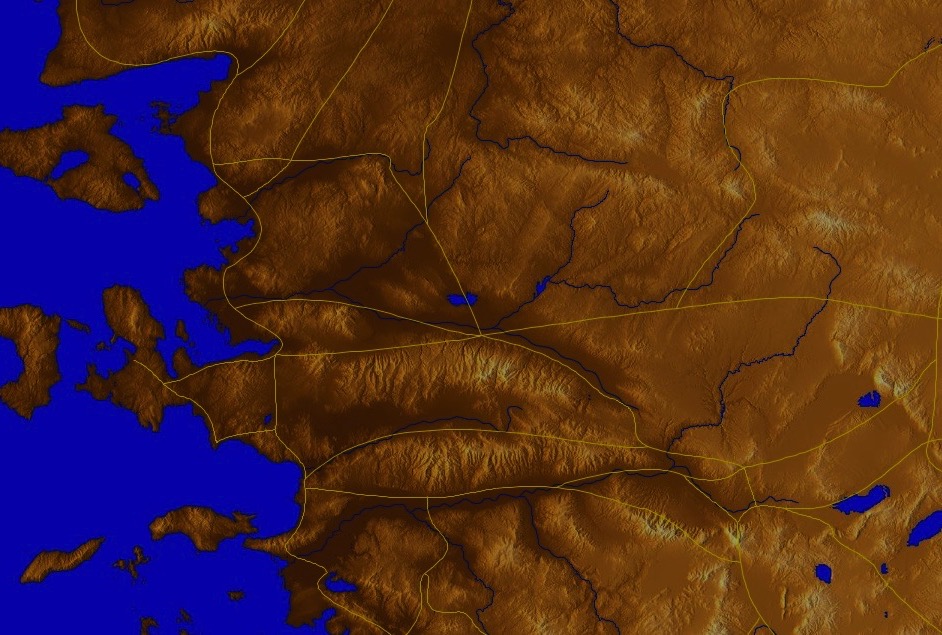 Tiatira
Pergamus
Pujian:
Perbuatan, memegang Firman Kristus dan tidak mengabaikan namaNya, menanggung dengan sabar
Kristus:
Kudus dan benar, memegang kunci Daud
Sardis
Smirna
Efesus
Filadelfia
Laodikia
Yesus sudah memberikan bagi gereja kita banyak pintu terbuka untuk bersaksi!
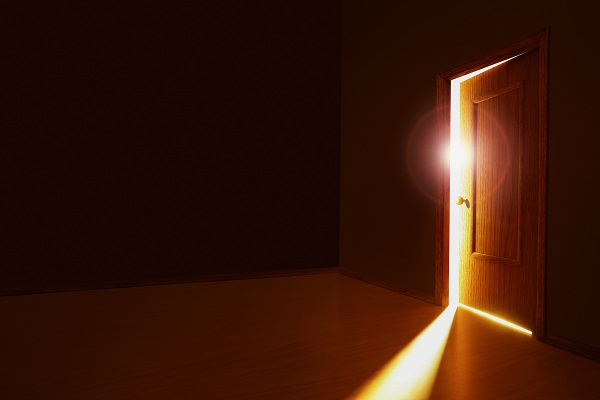 "…Aku telah membuka pintu bagimu, yang tidak dapat ditutup oleh seorangpun…" (3:8 TB)
[Speaker Notes: So Christ gave them an open door for ministry—and you know what?  Christian testimony continues in this city even to today!]
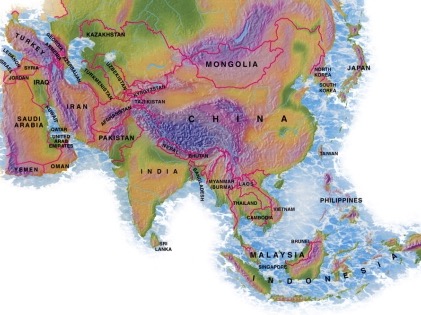 RUSIA
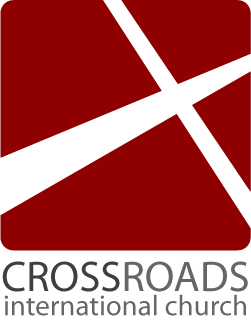 POLANDIA
PRANCIS
BELANDA
KOREA
CINA
TAIWAN
HONG KONG
MYANMAR
USA
INDIA
FILIPINA
MALAYSIA
SINGAPUR
INDONESIA
CIC
SELANDIA BARU
Anggota Crossroads 2014
[Speaker Notes: Our church people stem from 16 different countries around the world.
Netherlands (Desiree), Valentin (France), Ruslan (Russia), Samuel, Cynthia, Robert, Geeta, Athan, Chanchan, Yaopei (India), Jieun & Ho Yun (Korea), Conroy (HK), Singpu, Kim (Myanmar), Winkler (USA), Val (Poland), Seliana (Indonesia), Yifen (Malaysia), Xiao Long (China), Kimberly (Taiwan), Paul & Jocelyn (Philippines), Singapore (Albina), New Zealand (Matt & Julie)]
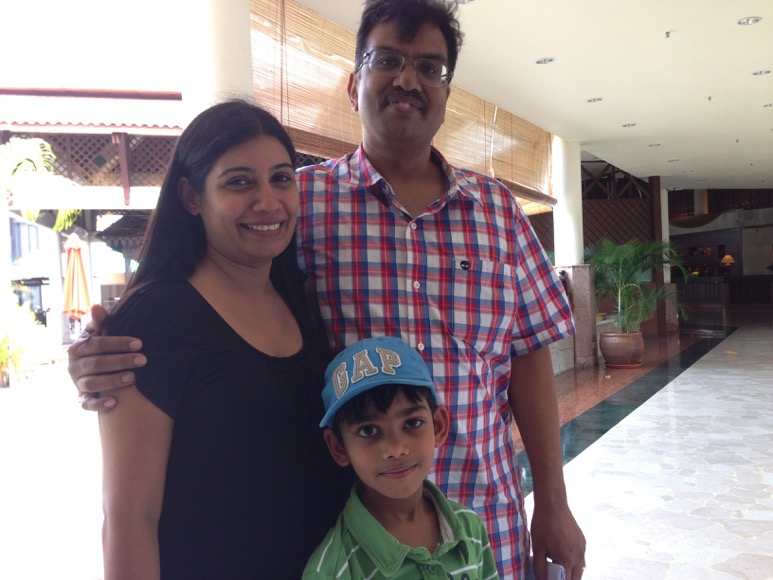 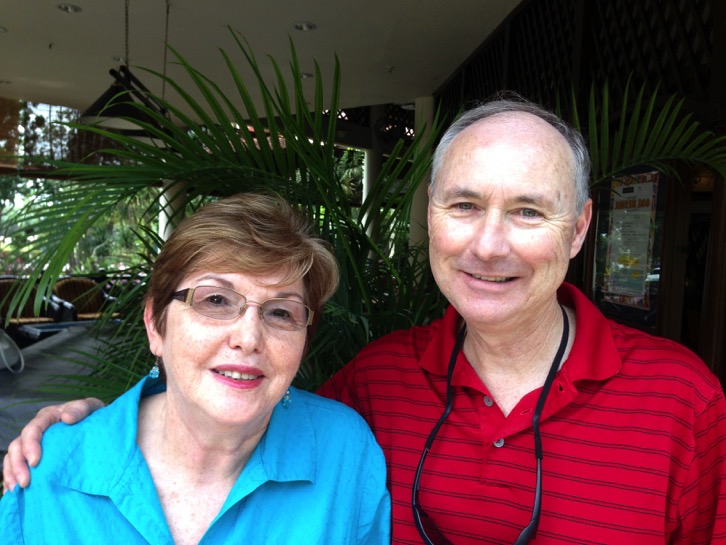 Mari kita menjangkau lebih banyak dari kaum kita yang tinggal di Singapur!
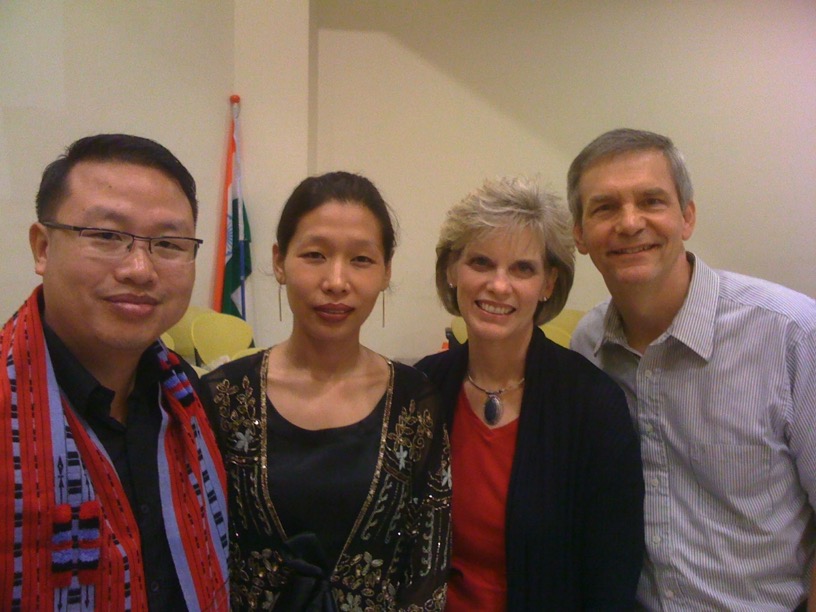 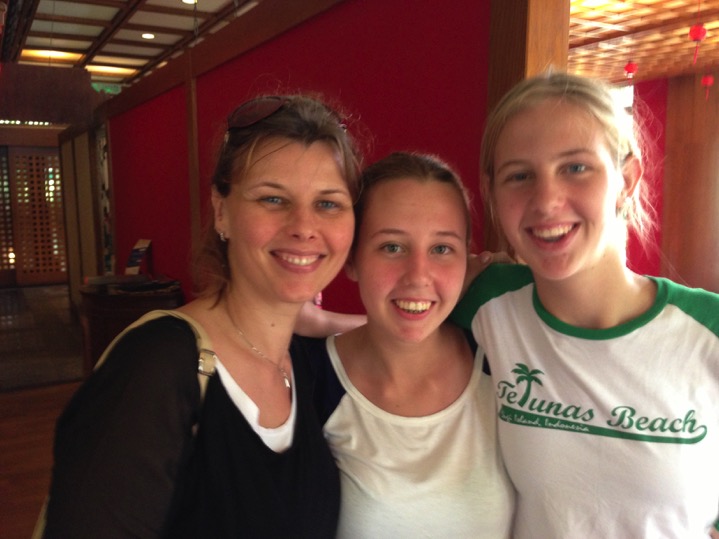 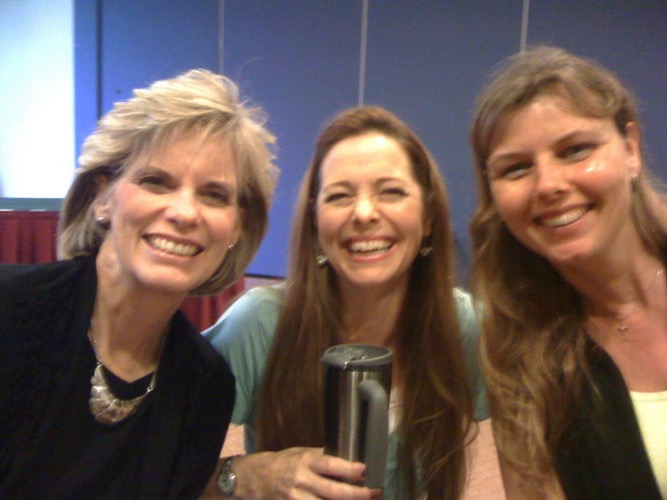 Crossroads International Church
Visi kita adalah untuk…
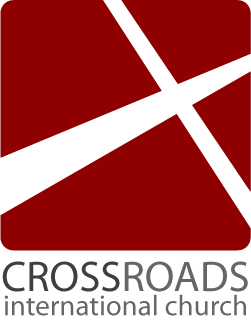 Mengasihi Tuhan
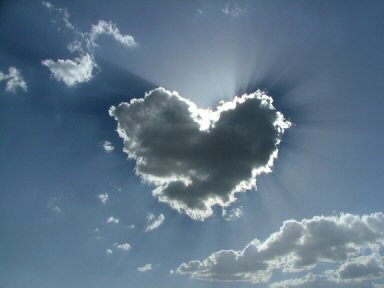 Mengasihi negara
Mengasihi Gereja
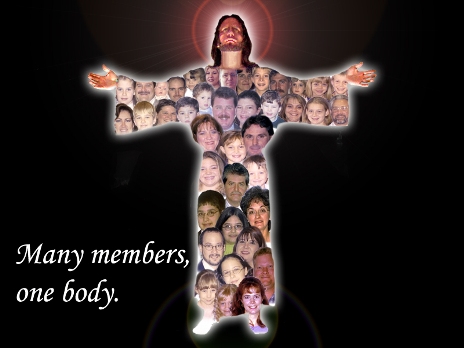 [Speaker Notes: • Love God
Where it starts—and ends—is in our call to LOVE.  As Paul noted, "The greatest of these is love" (1 Cor. 13:13).  
What is the most important thing we do as a church?  It begins with loving the God who loves us.  
• Love Church
Do you genuinely love him?  If you don't, then nothing else you do counts, really.
The second thing He said right after this: to love your neighbor as yourself.  
• Love Nations
But who is your neighbor?  It starts right here in the body—to love the church—but then it extends from this "close neighbor" to those who are out of the reach of this fellowship where we love the nations.  Our leadership is committed to make all that we do revolve around one of these three priorities.]
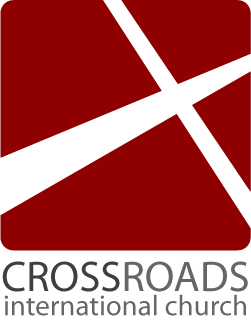 Misi yang Diberikan
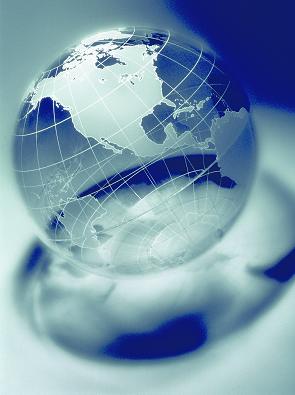 • Thailand• Vietnam• India• Mongolia• Filipina• Myanmar
• Pakistan
• Bangladesh• Afganistan• Nepal
• Kanada (latihan untuk Indonesia)
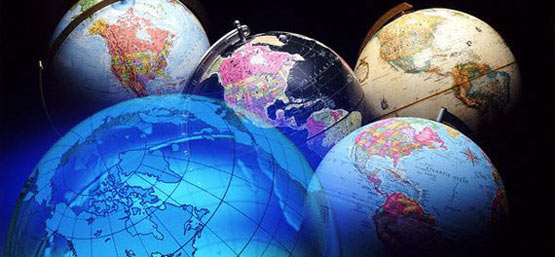 Misi yang Diberikan
20%
Pintu terbuka untuk perjalanan misi
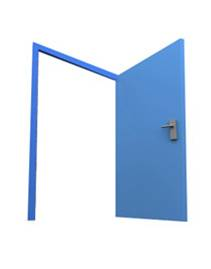 "…Aku telah membuka pintu bagimu, yang tidak dapat ditutup oleh seorangpun…" (3:8 TB)
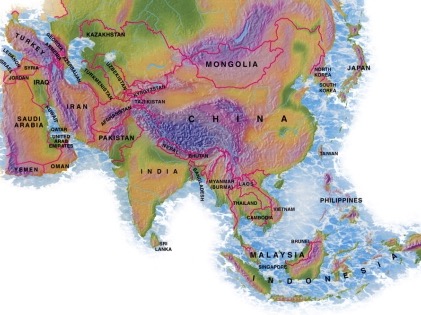 MONGOLIA
YORDAN
KOREA
CINA
NEPAL
MYANMAR
INDIA
THAILAND
VIETNAM
MALAYSIA
SINGAPUR
SRI LANKA
INDONESIA
SBC
56 Perjalanan Mengajar(1997-2015)
[Speaker Notes: From 1997-Dec 2015 God has seen fit to grant me the privilege to train pastors in 12 other countries on 56 trips the past 18 years.]
Perjalanan Misi 2010
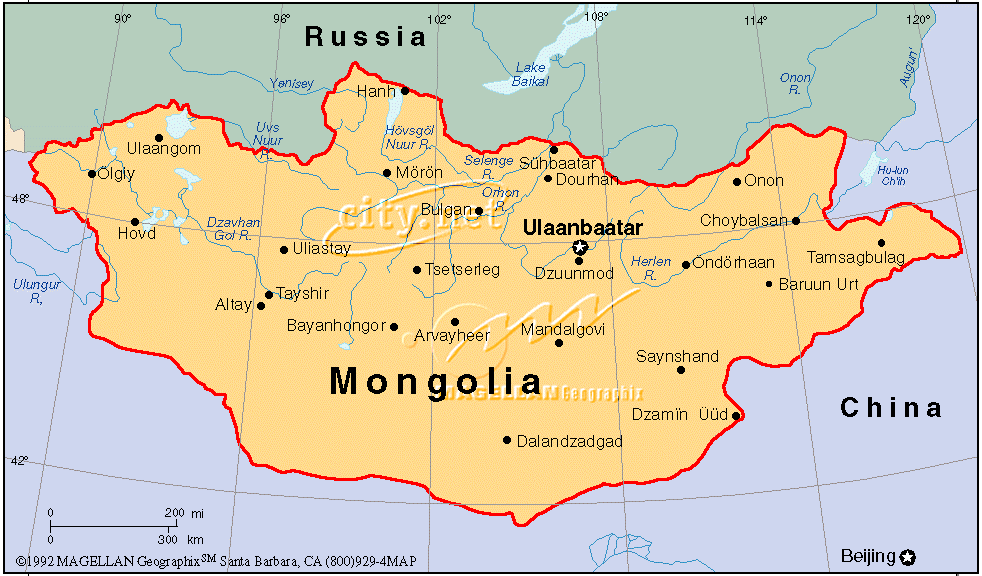 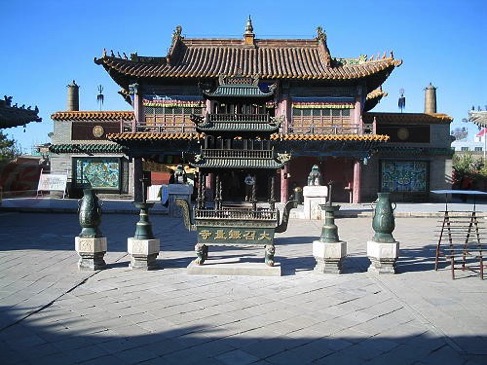 Di mana? MONGOLIA
Kapan? 4-12 September 2010
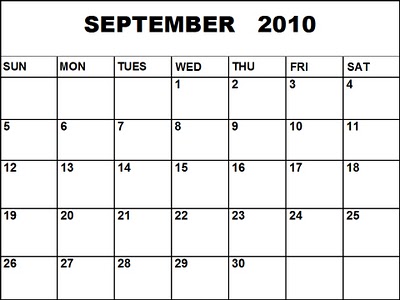 Apa? Mengajar
MISI DI MYANMAR 2012
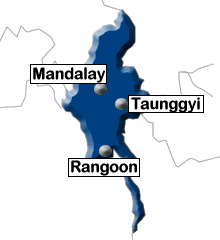 Siapa?	Lewis & Barbara Winkler
Di mana?	YANGON
Kapan?	30 Nov-3 Dec
Apa?	Memimpin & Mengajar
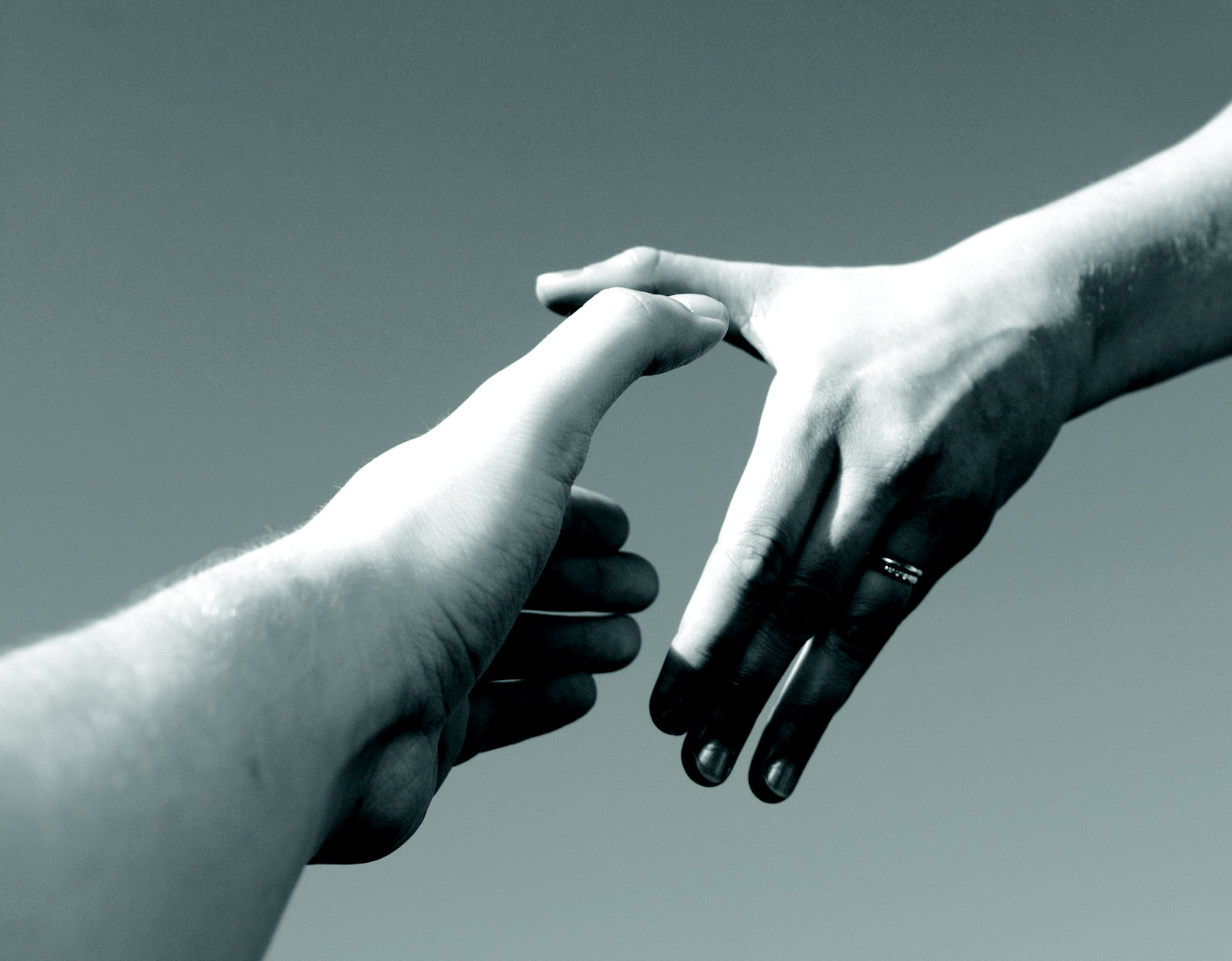 Undangan untuk Menjangkau yang di luar Singapur Sekarang
Myanmar: Jonathan Stone
Thailand: Manik Corea
Myanmar 2014?
Jonathan Stone
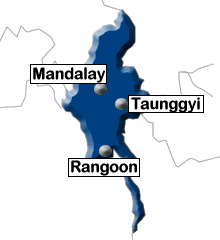 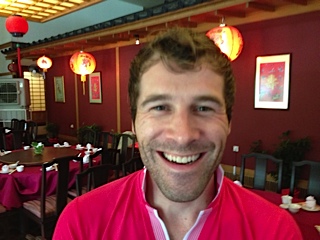 Keluarga Corea di Bangkok, Thailand sejak Juli 2008
Pengembangan Gereja Internasional Manik
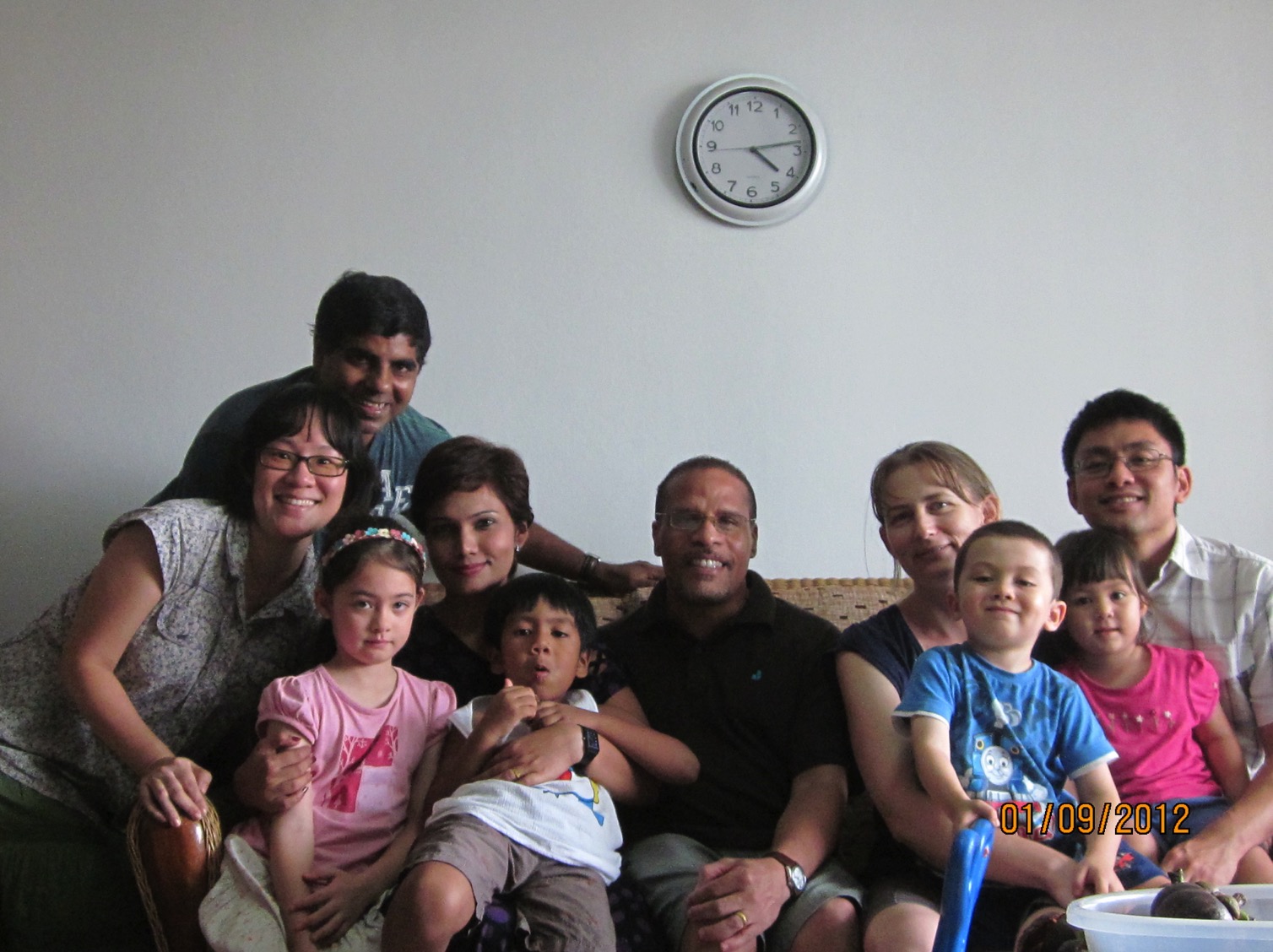 Lakeside Family Centre
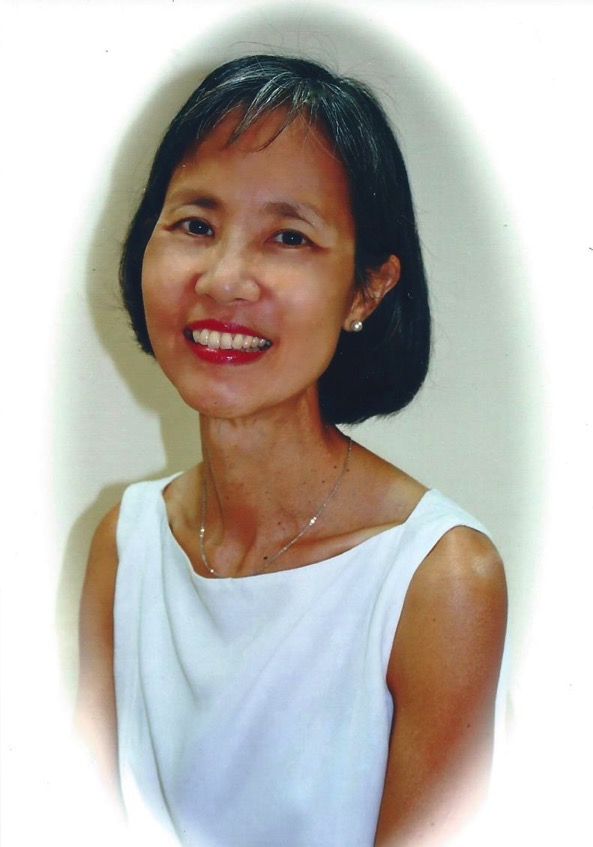 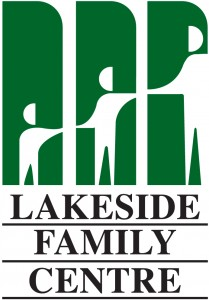 Albina Chan
Penjara
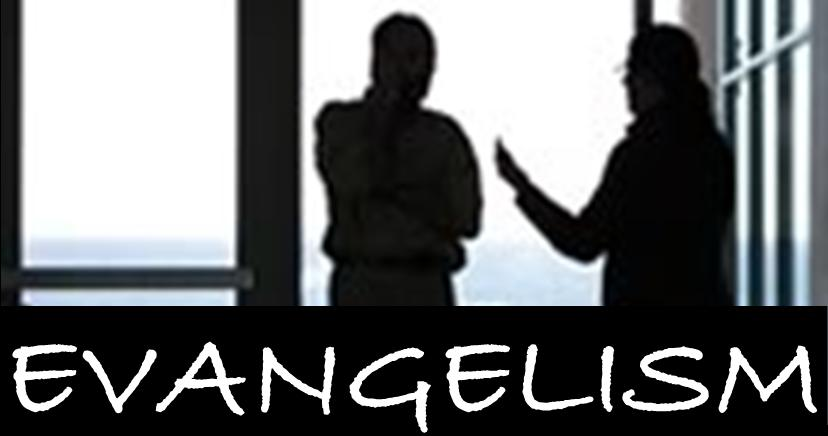 "I have given you an open door that no one can shut" (3:8)
PENGINJILAN
Penginjilan yang tidak Efektif
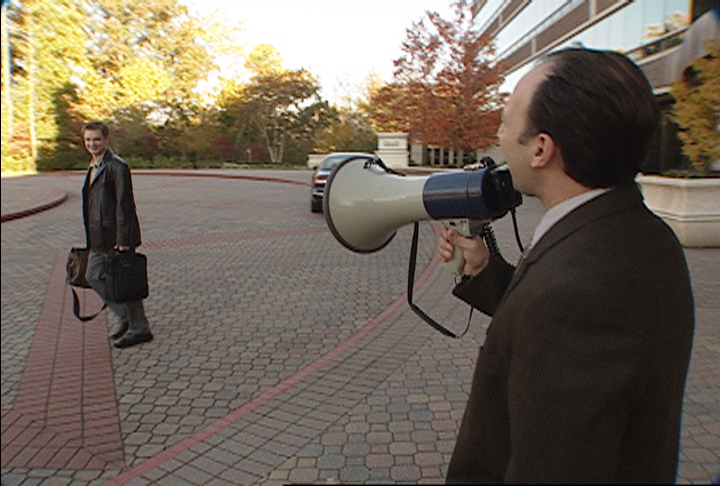 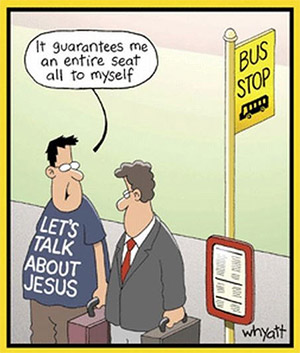 Memberikan menjamin semua tempat duduk untuk diriku
Mari kita jadi Penaung
MARI BICARA TENTANG YESUS
[Speaker Notes: SLIDE 113]
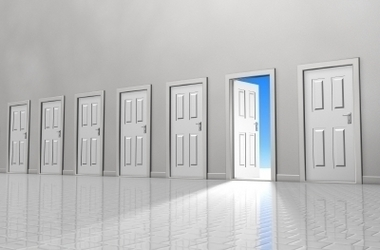 Tempat kerjamu juga merupakan ladang misi!
"Aku telah membuka pintu bagimu, yang tidak dapat ditutup oleh seorangpun" (3:8)
Berbincanglah kepada orang lain!
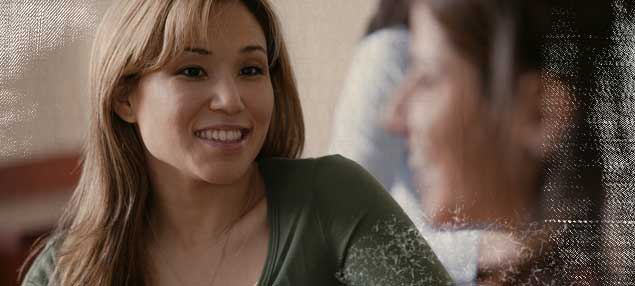 "Aku telah membuka pintu bagimu, yang tidak dapat ditutup oleh seorangpun" (3:8)
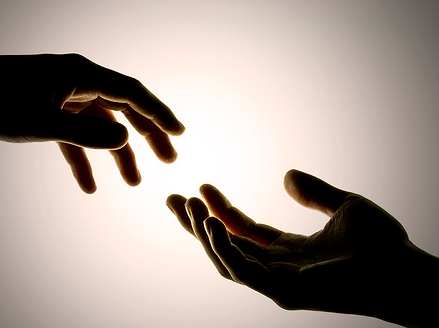 Jadi bagaimana Yesus mendorong kita untuk menjangkau?
Melalui dua cara…
Why 3:7-13
I. Kristus membuka pintu-pintu untuk bersaksi (3:7-8).
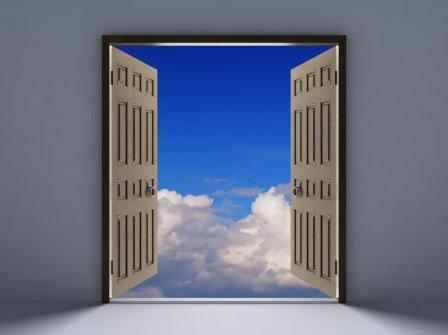 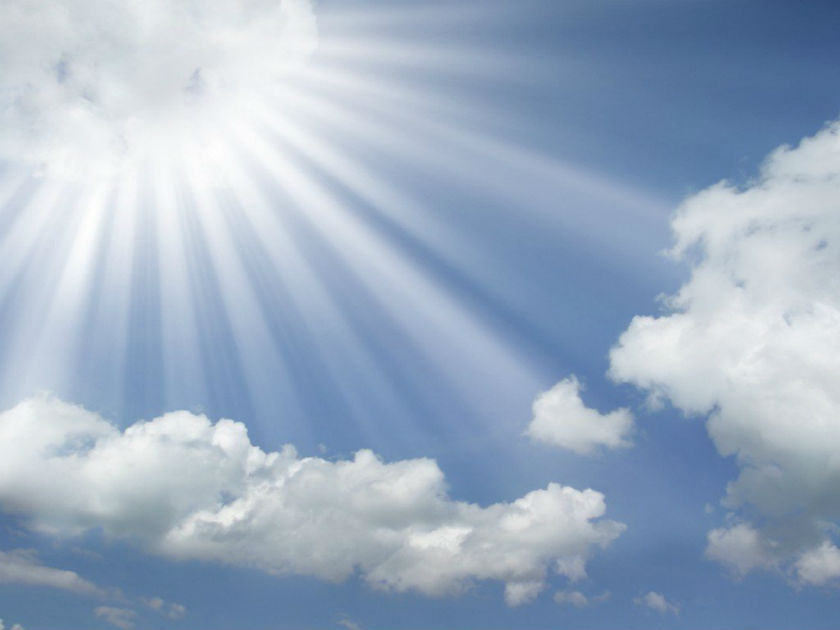 II. Kristus menjanjikan perhargaan untuk pelayanan (3:9-13).
Filadelfia (Why 3:7-13)
359
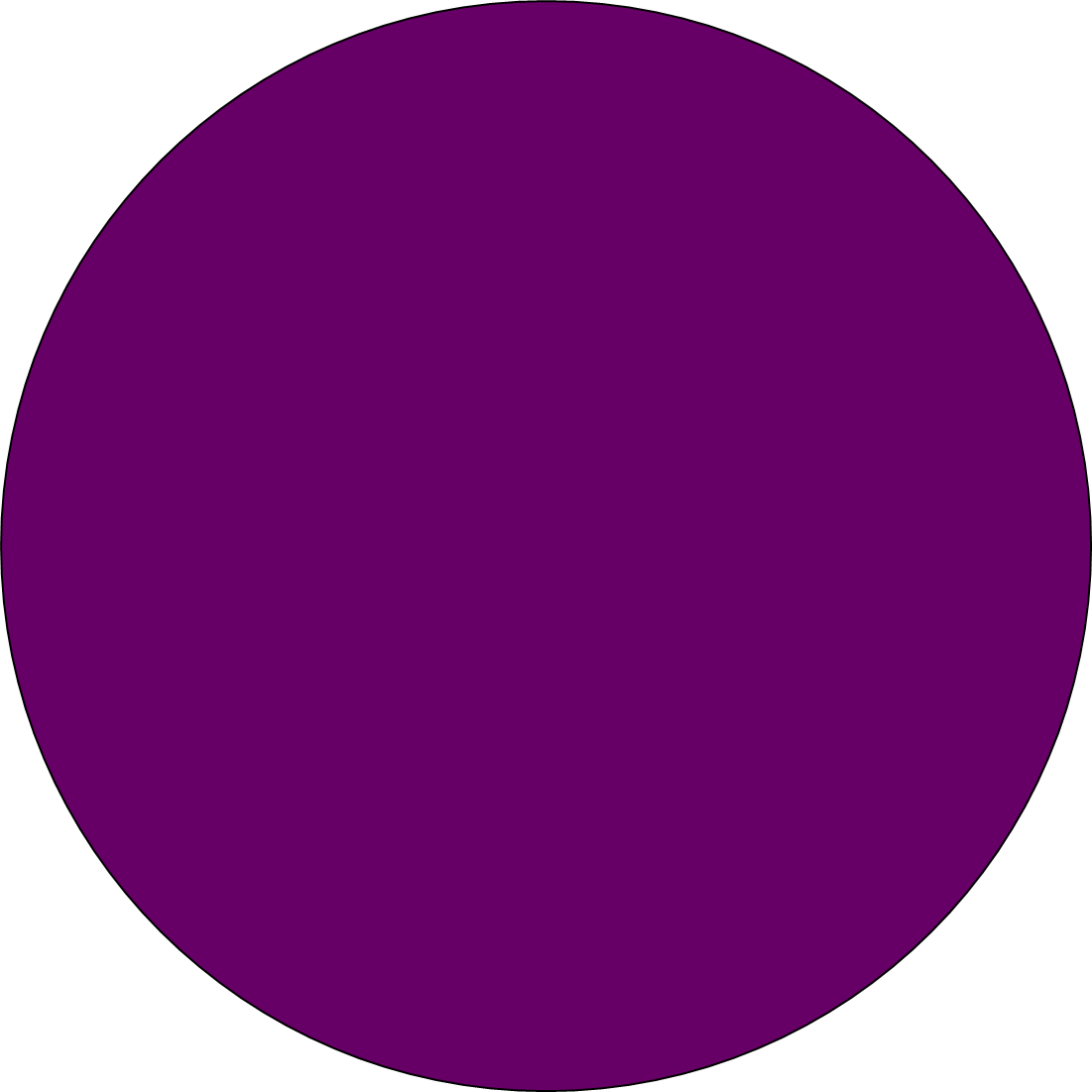 Janji

Yesus berjanji akan memberikan keuntungan kepada orang-orang percaya di Filadelfia atas ketekunan mereka(3:9-13)
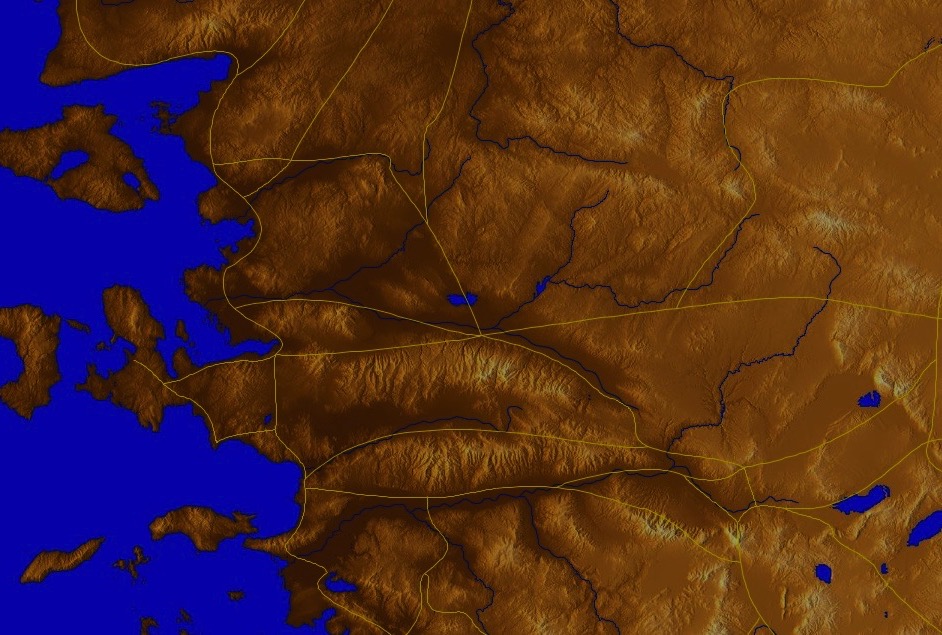 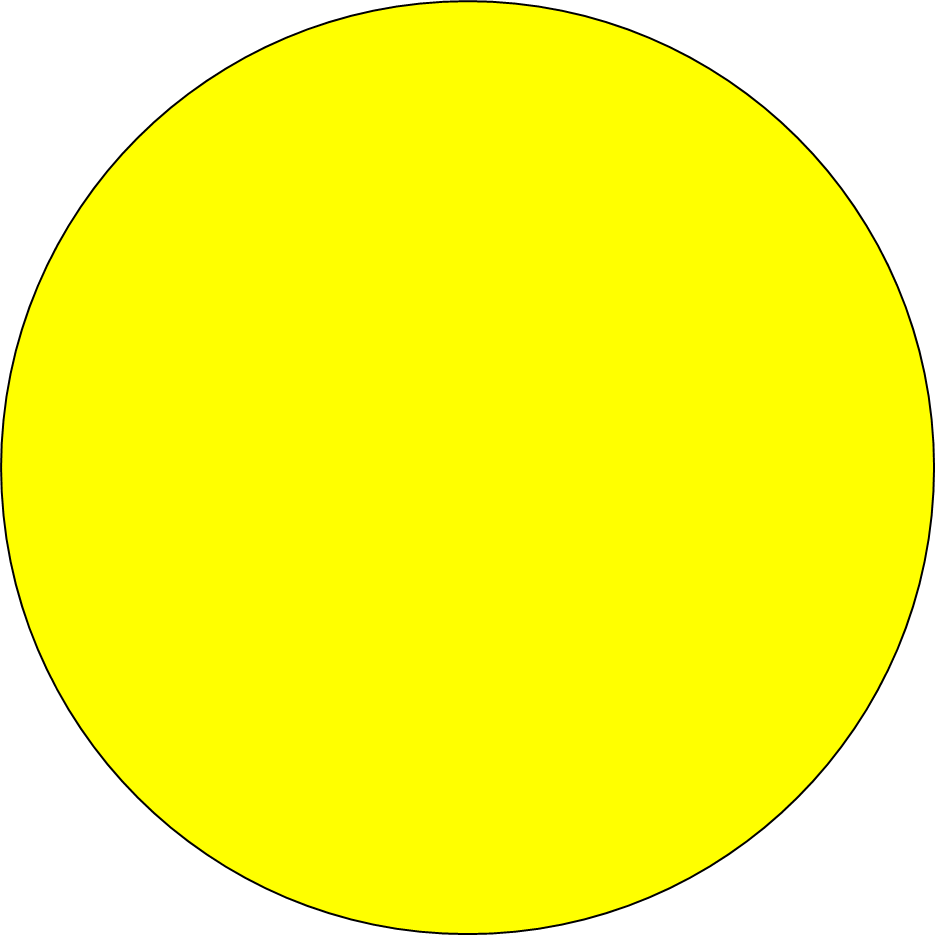 Tiatira
Pergamus
Peringatan

Tidak ada
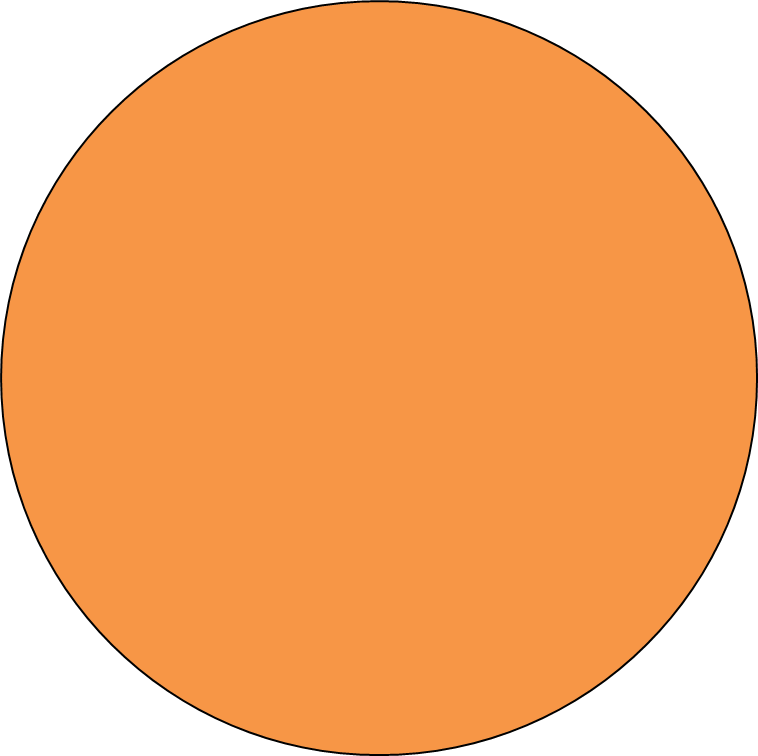 Nasehat

Bangun!
Teguran

Engkau mati
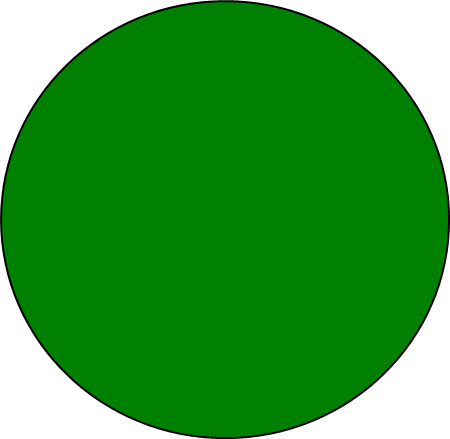 Pujian:

Perbuatan

Dikatakan hidup
Kristus:Memegang ke 7 Roh Allah dan ke 7 bintang
Sardis
Smirna
Efesus
Filadelfia
Laodikia
Kristus menjanjikan kehormatan di atas musuh-musuh (3:9).
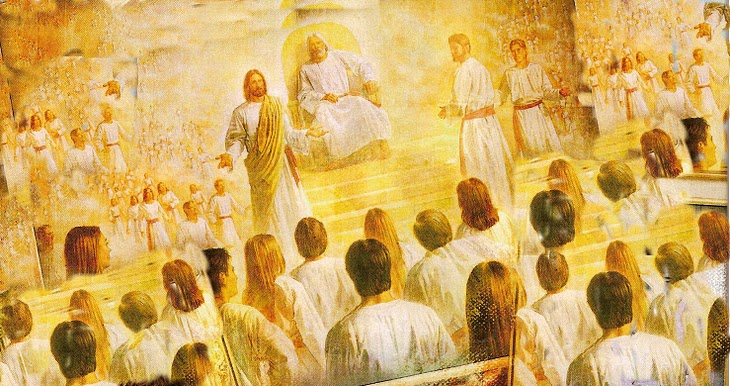 "I have given you an open door that no one can shut" (3:8)
"Lihatlah, beberapa orang dari jemaah Iblis,   yaitu mereka yang menyebut dirinya orang Yahudi, tetapi yang sebenarnya tidak demikian, melainkan berdusta, akan Kuserahkan kepadamu. Sesungguhnya Aku akan menyuruh mereka datang dan tersungkur di depan kakimu dan mengaku, bahwa Aku mengasihi engkau."
208
362
208
362
Pembebasan dari Kesengsaraan
KedatanganKedua
Israel
Milenium
Kesengsaraan
Masa Gereja
Kerajaan Kekal
7 tahun
1000 tahun
Penghakiman
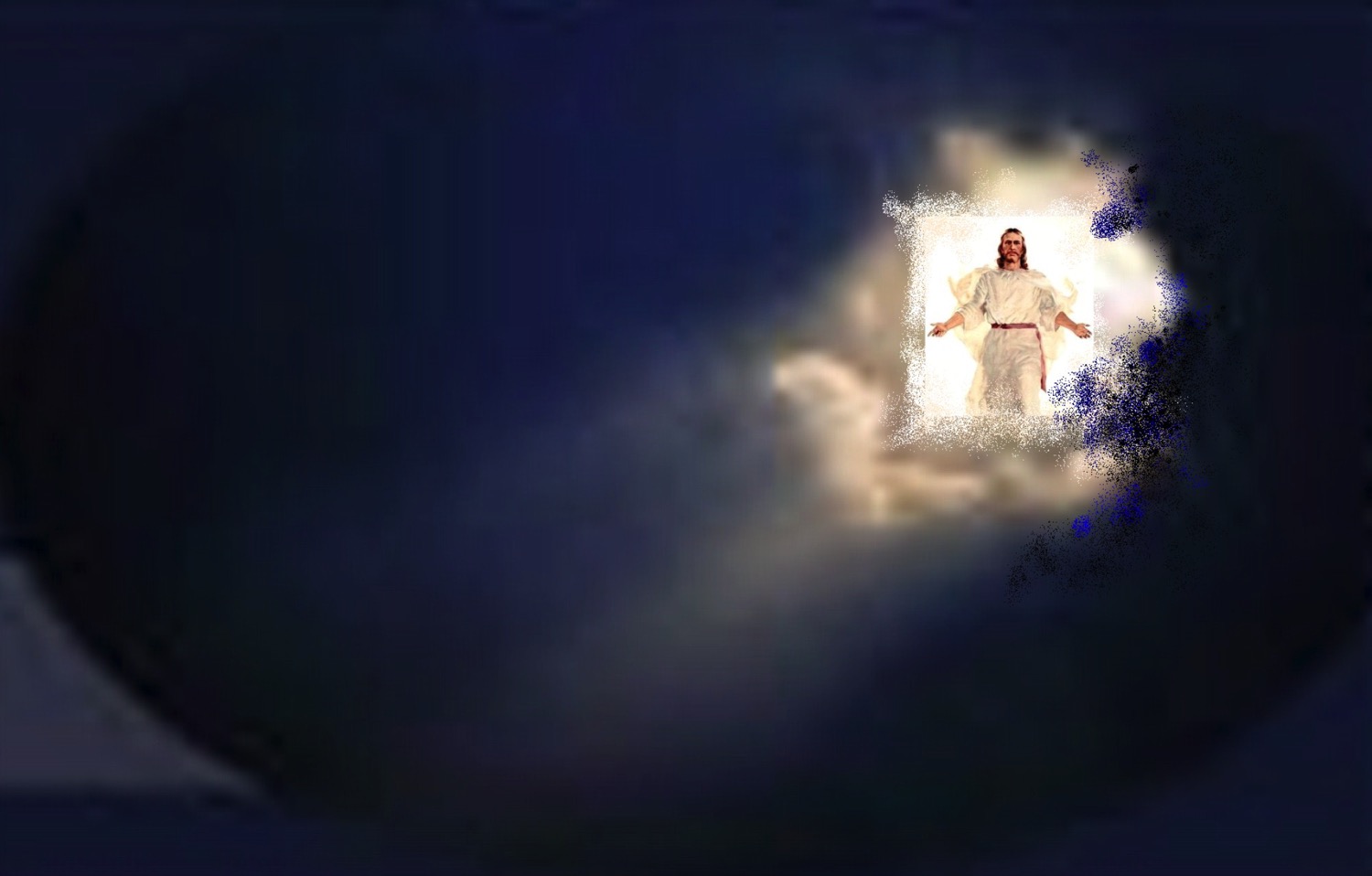 Kapan Pengangkatan Terjadi?
209361
209
361
Preposisi Bahasa Yunani
"dari, di luar, jauh dari"
ek
peri
"sekitar"
dia
"melalui"
"ke"
eis
[Speaker Notes: "Frequently, but not always, ek means from within, while apo means from in a more general way (e.g., from the outside of, from the vicinity of)" (Eugene Van Ness Goetchius, The Language of the New Testament [New York: Charles Schribner's Sons, 1965], 151).]
208
433
208
433
Premilenialisme
Advent
=
Kedua
Kedatangan Kedua
Penganiayaan
Milenium
Masa Gereja
Kerajaan Kekal
7 tahun
1000 tahun
SELURUH 5 PANDANGAN PENGANGKATAN ADALAH PREMILLENNIAL
Penghakiman
208
209
361
Pengangkatan "Pre-Trib"
Kedatangan Kedua
Pengangkatan
Milenium
Tribulasi
Zaman Gereja
Kerajaan Kekal
7 tahun
1000 tahun
Penghakiman
209
209
Mengapa saya termasuk Pre-trib?
Orang percaya akan dijaga dari (ek) "waktu" ini, atau periode masa (Why 3:10).
208
209
362
Pengangkatan "Pre-Trib"
"Aku akan melindungi engkau dari (ek) hari pencobaan yang akan datang atas seluruh dunia untuk mencobai mereka yang diam di bumi" 
(Why 3:10)
Kedatangan Kedua
Pengangkatan
Milenium
Tribulasi
Masa Gereja
Kerajaan Kekal
7 tahun
1000 tahun
Penghakiman
209362
209
362
Pengangkatan "Pre-Trib"
1. "Akupun akan melindungi engkau dari (ek) hari pencobaan yang akan datang atas seluruh dunia untuk mencobai  mereka yang diam di bumi" 
(Why 3:10)
Pengangkatan
Kedatangan Kedua
"dari, di luar, jauh dari"
ek
Penganiayaan
Milenium
dia
Eternal Kingdom
Masa Gereja
"melalui"
1000 tahun
7 tahun
"ke"
eis
Judgment
[Speaker Notes: "Frequently, but not always, ek means from within, while apo means from in a more general way (e.g., from the outside of, from the vicinity of)" (Eugene Van Ness Goetchius, The Language of the New Testament [New York: Charles Schribner's Sons, 1965], 151).]
209362
209362
Satu-satunya kemunculan "Melindungi Dari" (tereso ek) di PB
1. "Aku tidak meminta, supaya Engkau mengambil mereka dari (ek) dunia, tetapi supaya Engkau melindungi mereka dari pada (ek) yang jahat"(Yoh 17:15)
Gagasan tentang dibawa keluar dari dunia berhubungan dengan dimusnahkan dari dunia
wilayah "kejahatan"
ek
Tidak berada di wilayah Satansama dengantidak berada pada masa penganiayaan
"dari, di luar, jauh dari"
[Speaker Notes: "Frequently, but not always, ek means from within, while apo means from in a more general way (e.g., from the outside of, from the vicinity of)" (Eugene Van Ness Goetchius, The Language of the New Testament [New York: Charles Schribner's Sons, 1965], 151).]
209
209
Pengangkatan "Pre-Trib"
2. "Akupun akan melindungi engkau dari (ek) hari pencobaan yang akan datang atas seluruh dunia untuk mencobai  mereka yang diam di bumi" 
(Why 3:10)
Kedatangan Kedua
Pengangkatan
Penganiayaan
Milenium
Masa Gereja
Kerajaan Kekal
7 tahun
1000 tahun
Setiap kali "frase ini muncul… musuh-musuh gereja selalu dipikiran”(Mounce, 120)
Penghakiman
209
209
Mengapa Saya Pretrib?
Orang-orang percaya akan dilindungi dari (ek) "hari" atau periode ini (Why 3:10)
Tribulasi/Aniaya dimaksudkan untuk mencobai orang tidak percaya (3:10) yang berada di bawah murka Allah (6:16-17)
Pekerjaan Roh Kudus yang menahan kejahatan akan absen pada waktu (2 Tes. 2:6-7).
("yang menahan" = neuter, 2:6 = pemberitaan Injil)
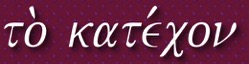 ("Dia yang menahan" = maskulin, 2:7 = sebuah pribadi)
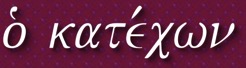 ("Roh" = kata benda netral [neuter noun] tapi digunakan untuk pribadi)
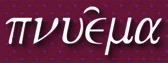 209
209
Mengapa Saya Pretrib?
4.	Gereja tidak pernah disebut dalam pasal-pasal Tribulasi (Why 4–19) kecuali sebagai "Kemah Allah" di dalam surga (13:6; cf. Efs. 2:21-22).
5.	Gereja tidak pernah berada di bawah murka Allah (Yohanes 5:24, Rom. 5:9; 8:1; 1 Tes. 1:10; 5:9).  Penganiayaan dan murka total berbeda!
209
209
Pengangkatan "Pre-Trib"
Kedatangan Kedua
5. Gereja tidak akan muncul dari murka Tuhan:• Yoh 5:24• Rom. 5:9; 8:1• 1 Tes. 1:10; 5:9• Way. 6:15-17• Way. 11:18• Way. 14:10, 19
Pengangkatan
Penganiayaan
Milenium
Masa Gereja
Kerajaan Kekal
7 tahun
1000 tahun
Penghakiman
209
Mengapa Saya Pretrib?
6.	Pengangkatan amatlah dekat ("dapat terjadi kapan saja"), jadi juga seharusnya sebelum penganiayaan:
a.	"…bahwa hari Tuhan datang seperti pencuri pada malam" (1 Tes. 5:2)
b.	"Aku akan datang kembali dan membawa kamu ke tempat-Ku" (Yohanes 14:3) = "Saya datang" segera tanpa tanda
c.	Yakobus 5:8-9; Tit. 2:13; Ibr. 9:28; 1 Pet. 1:6-7; 1 Yoh. 2:28; 3:2-3; Why 22:10, 12
210
Tahap-tahap Kedatangan Kedua
210
210
Tahap-tahap Kedatangan Kedua
210
210
Tahap-tahap Kedatangan Kedua
210
210
Tahap-tahap Kedatangan Kedua
210
208
208
Pengangkatan "Mid-Trib"
Kedatangan Kedua
Pengangkatan
Milenium
Tribulasi
Masa Gereja
Kerajaan Kekal
7 tahun
1000 tahun
Penghakiman
208
208
Pengangkatan "Post-Trib"
Kedatangan Kedua
Pengangkatan
Milenium
Tribulasi
Masa Gereja
Kerajaan Kekal
7 tahun
1000 tahun
Penghakiman
209
209
435
Mengapa Saya bukan Post-trib?
8.	Jika post-trib, maka domba baru akan dipisahkan dari kambing (Mat. 25:31-46).
9.	Beberapa orang dalam Kerajaan 1000 tahun akan mati (Yes. 65:20), tetapi seorang post-trib percaya tubuh kemuliaan utk semua orang percaya; oleh karena itu, beberapa orang harus percaya Kristus dalam masa penganiayaan dan masuk ke dalam Kerajaan dengan tubuh fana mereka.
208
208
Pengangkatan "Parsial"
Kedatangan Kedua
Pengangkatan
Milenium
Tribulasi
Masa Gereja
Kerajaan Kekal
7 tahun
1000 tahun
Penghakiman
208
208
Pengangkatan"Pra-Murka Besar"
Kedatangan Kedua
Pengangkatan Pra-Murka
Murka Allah(Hari Tuhan)
Permula-an Masa Sengsa-ra
Masa Seng-sara Besar
Milenium
Kerajaan Kekal
Masa Gereja
Karena engkau telah menjaga firman-Ku
Aku akan menjaga engkau dari  masa ini (di sini)
Murka Allah & Hari Tuhan setelah ujian
1000 tahun
Penghakiman
7 tahun
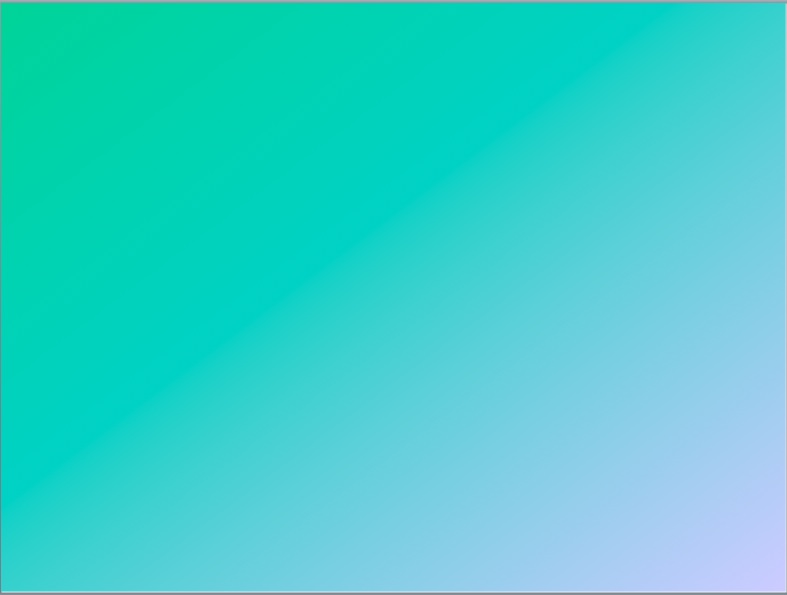 437
Masa Sebelum Pencobaan versi Premillennialism
Advent Kedua
Pengangkatan
Tahta 
Putih
Yang
Besar
Masa Gereja
Pencobaan
Milenium
Perang
Harmagedon
Perang
Gog dan Magog
"Hai, alangkah hebatnya hari itu, tidak ada taranya; itulah waktu kesusahan bagi Yakub, tetapi ia akan diselamatkan dari padanya." (Yer. 30:7)
Dia menjanjikan penghargaan untuk ketekunan (3:11b).
"Aku datang segera. Peganglah apa yang ada padamu, supaya tidak seorangpun mengambil mahkotamu." (TB).
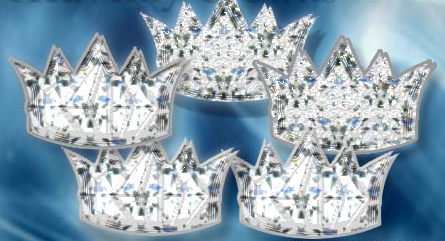 Penghargaan bisa hilang!
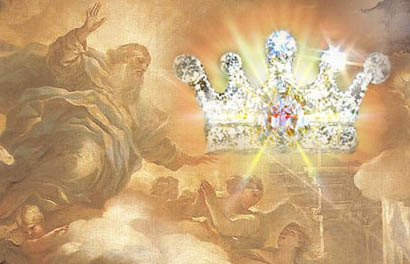 "Waspadalah, supaya kamu jangan kehilangan apa yang telah kami kerjakan itu, tetapi supaya kamu mendapat upahmu sepenuhnya." (2 Yoh 8 TB)
Sang Pemenang (Why 2–3)
365
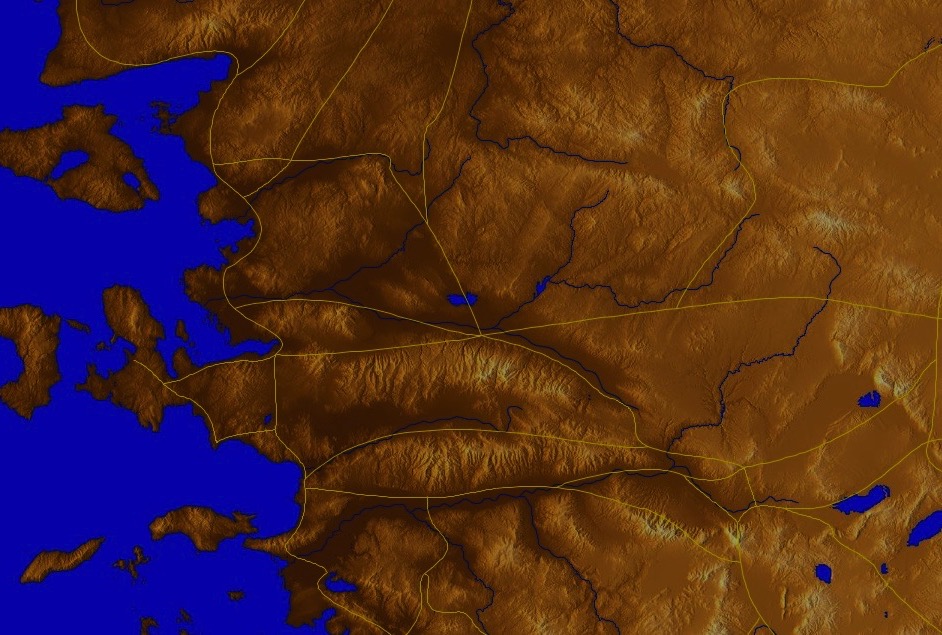 Tiatira
Pergamus
Barangsiapa
menang, ia akan
Kujadikan sokoguru di dalam Bait Suci Allah-Ku, dan ia tidak akan keluar lagi dari situ; dan padanya akan Kutuliskan nama Allah-Ku,  nama kota Allah-Ku, yaitu    
   Yerusalem baru, yang
 turun dari sorga dari Allah-Ku, dan nama-Ku yang baru.(3:12)
Smirna
Sardis
Efesus
Filadelfia
2:7
2:17
2:26
3:5
3:12
2:11
Laodikia
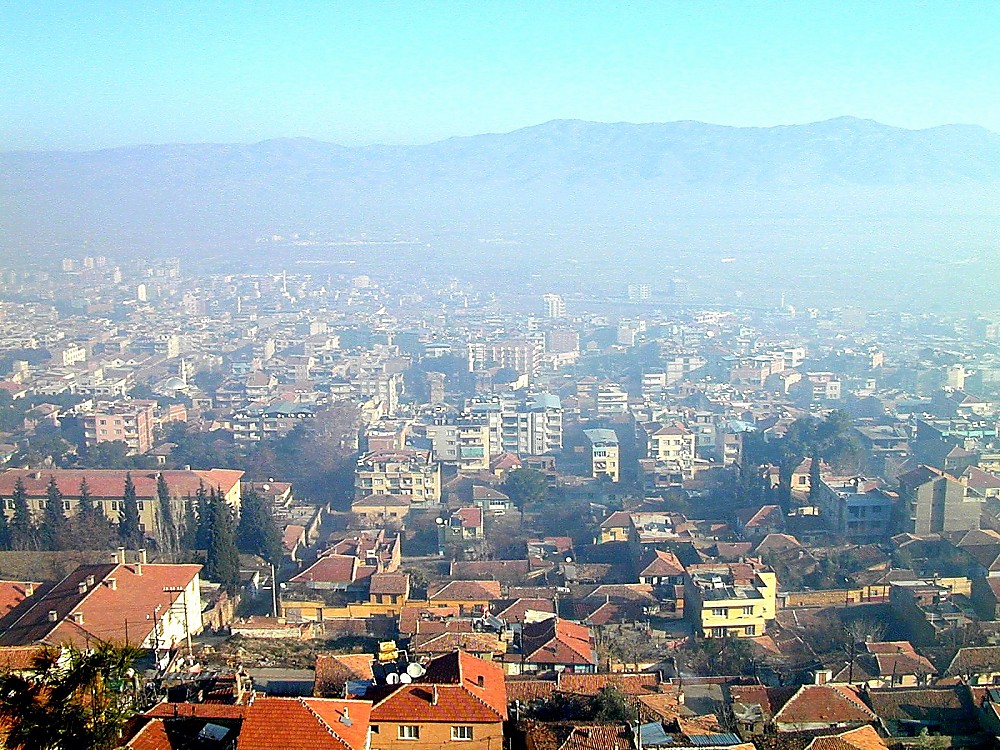 Philadelphia city from acropolis
Pilar-pilar Filadelfia tumbang oleh gempa bumi
[Speaker Notes: Biblical Significance
Philadelphia is only mentioned in the book of Revelation.  It was one of the two churches to whom the apostle John wrote during his exile on Patmos not receiving condemnation.  Philadelphia was also the most recently founded city among the seven churches.
Revelation 3:9 (KJV) "Behold, I will make them of the synagogue of Satan, which say they are Jews, and are not, but do lie; behold, I will make them to come and worship before thy feet, and to know that I have loved thee."  This is a reference to the opposition of believers in Philadelphia, the unbelieving Jewish population of the city.  Many Jews lived in the city of Philadelphia.
Revelation 3:12 (KJV) "Him that overcometh will I make a pillar in the temple of my God, and he shall go no more out: and I will write upon him the name of my God, and the name of the city of my God, which is new Jerusalem, which cometh down out of heaven from my God: and I will write upon him my new name."  The word picture of the pillar would have had special significance for the inhabitants of a city plagued with earthquakes.  Pillars were support for buildings; this is a picture of God's solid nature and holy temple, compared with the fallen pillars of the pagan gods.  The name mentioned in the verse would have had significance in light of the city's numerous name changes over the years.  Naming is one way to claim possession; just as each emperor tried to claim dominion from the city by re-naming it, so God establishes His eternal dominion over the believers by giving them an eternal, unchanging name.]
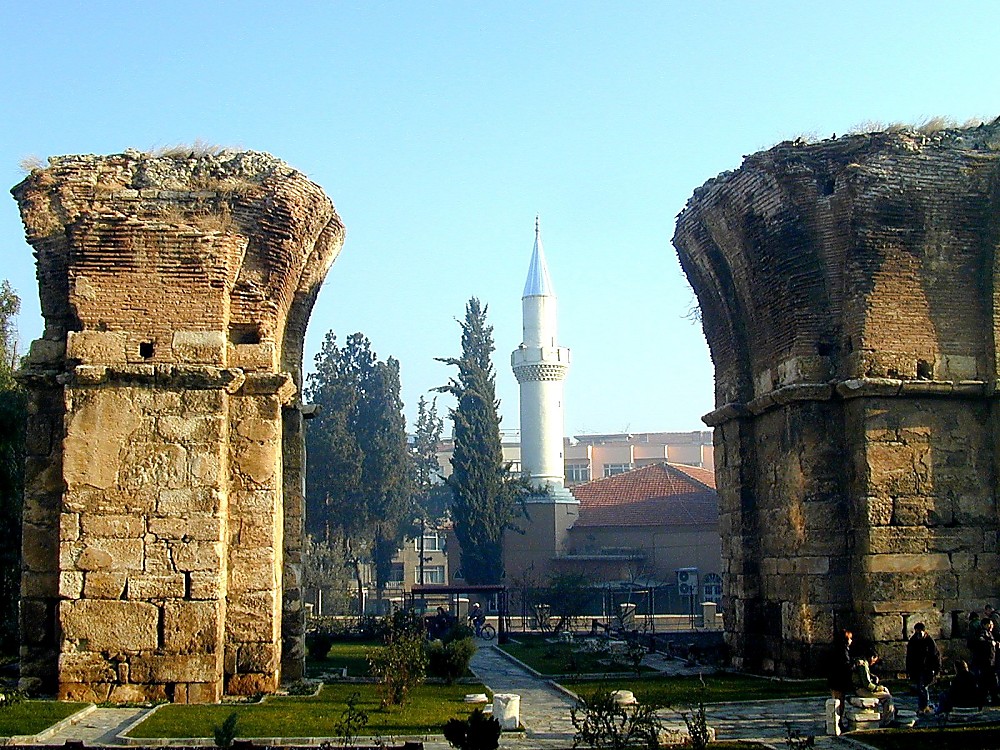 Philadelphia Church of St John columns
Gereja Filadelfia di pilar St John
365
Sang Pemenang (Why 2–3)
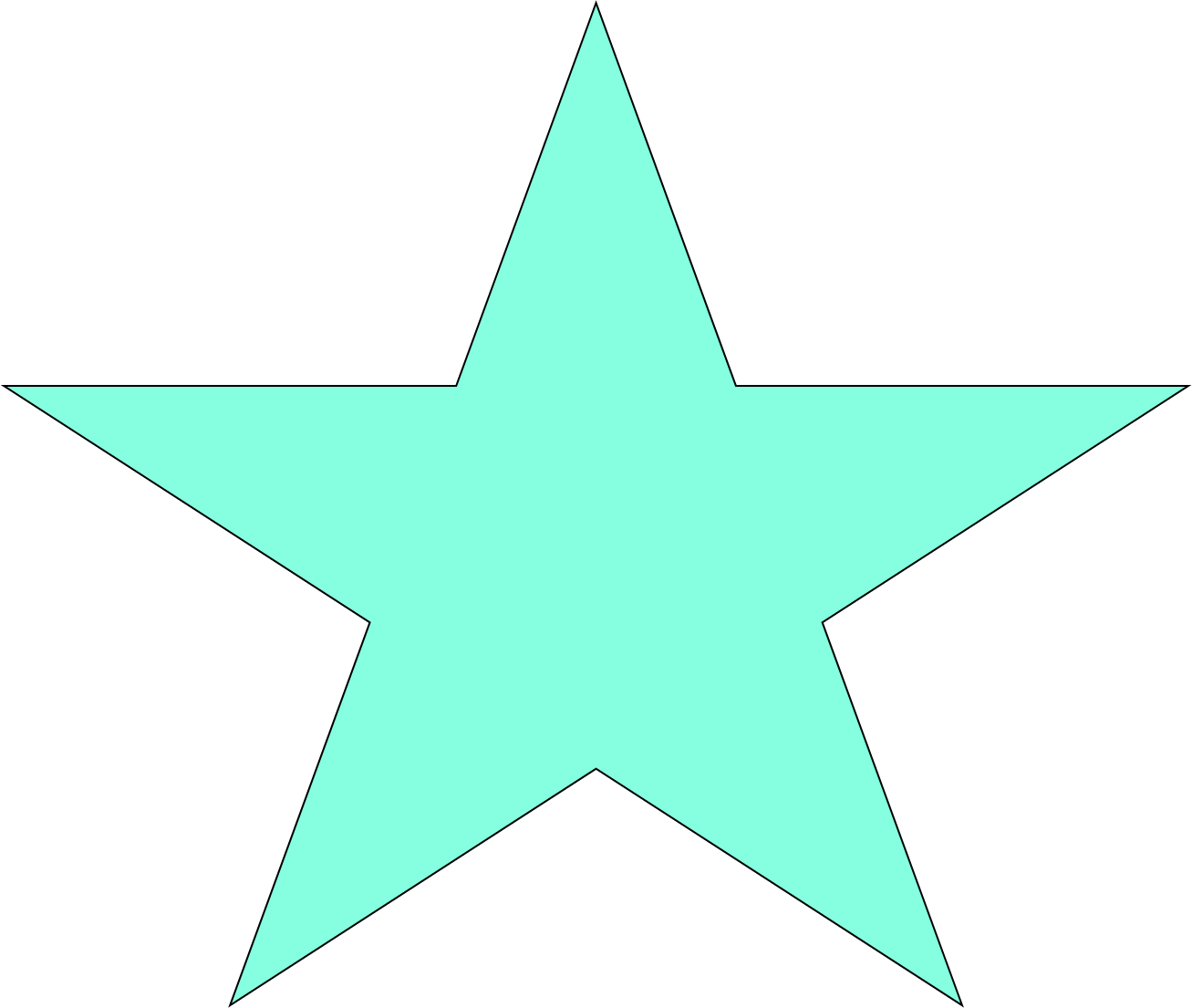 365
Filadelfus
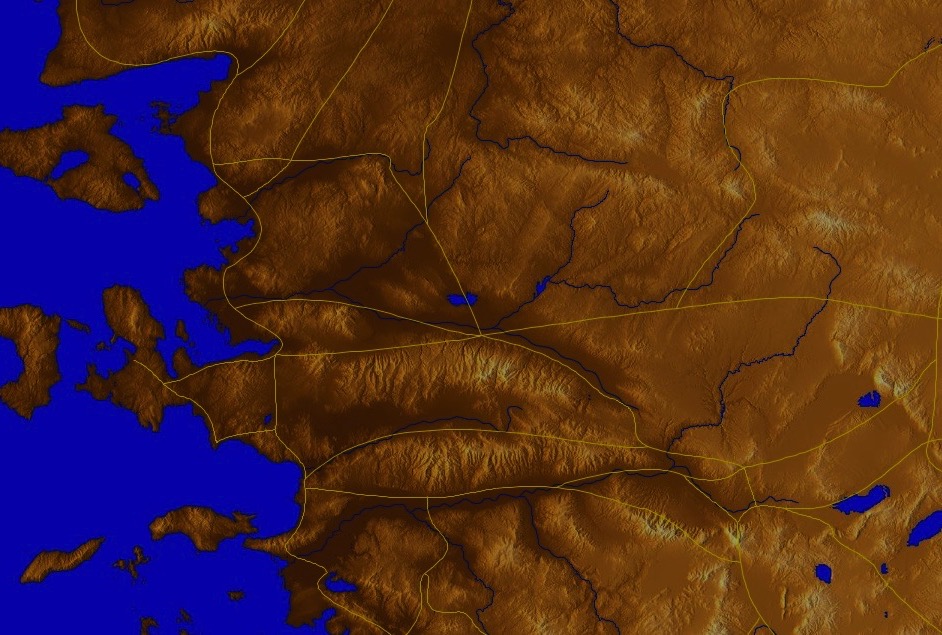 Tiatira
Neo Caesarea
Pergamus
Plabia
Alsehir (hari ini)
Barangsiapa
menang, ia akan
Kujadikan sokoguru di dalam Bait Suci Allah-Ku, dan ia tidak akan keluar lagi dari situ; dan padanya akan Kutuliskan nama Allah-Ku,  nama kota Allah-Ku, yaitu    
   Yerusalem baru, yang
 turun dari sorga dari Allah-Ku, dan nama-Ku yang baru.(3:12)
Smirna
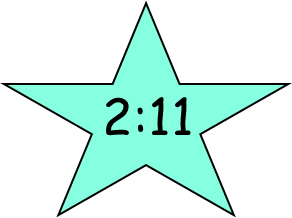 Sardis
Efesus
Filadelfia
2:17
2:7
2:26
3:5
3:12
Laodikia
Albert Einstein
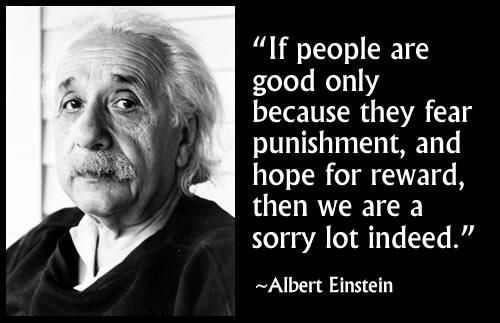 "Jika manusia berlaku baik hanya karena mereka takut hukuman dan mengharapkan penghargaan, maka sesungguhnya akan banyak penyesalan yang kita rasakan."
"I have given you an open door that no one can shut" (3:8)
Penghargaan tidaklah salah
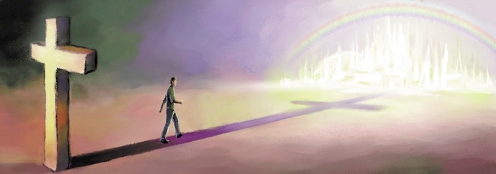 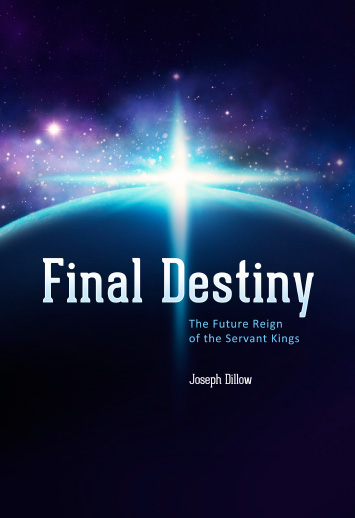 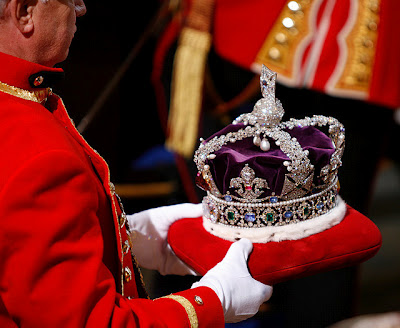 Pemerinta-han Masa Depan Sang Raja yang menjadi Hamba
Tujuan Akhir
Pemerintahan Masa Depan Seorang Raja yang menjadi Hamba
Joseph Dillow
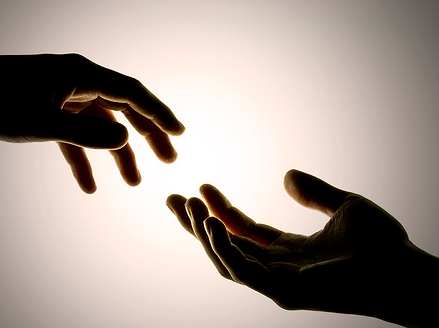 Jadi bagaimana Yesus mendorong kita untuk menjangkau?
I. Kristus membuka pintu-pintu untuk bersaksi (3:7-8).
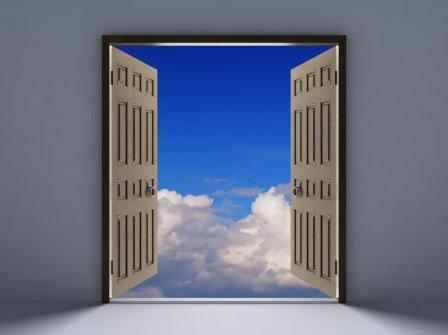 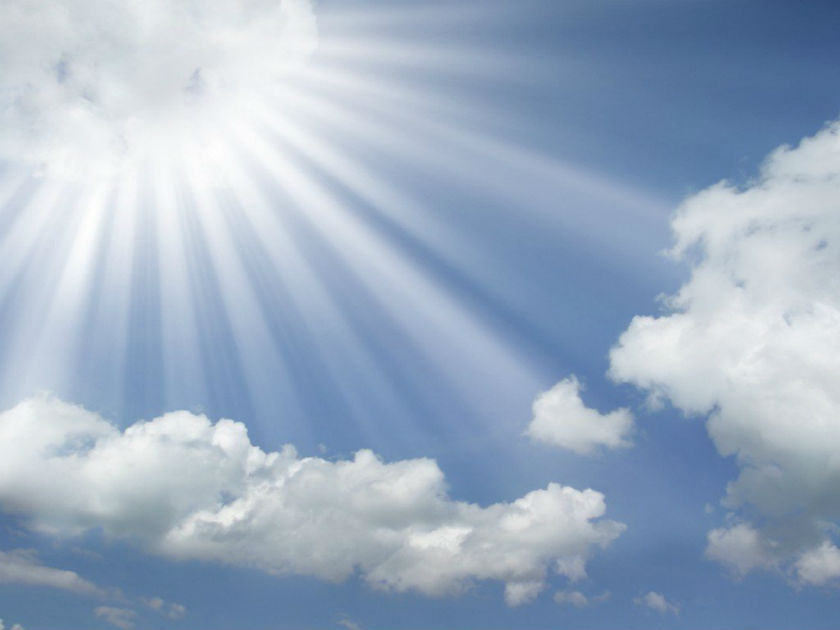 II. Kristus menjanjikan perhargaan untuk pelayan (3:9-13).
Yesus memberikan kesempatan dan perhargaan bagi yang bersaksi
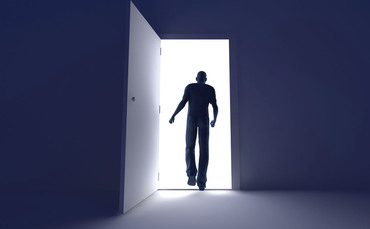 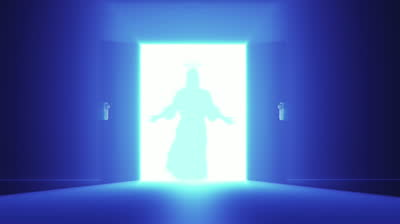 Ide Utama
Yesus akan menghargai pelayanan kita juga!
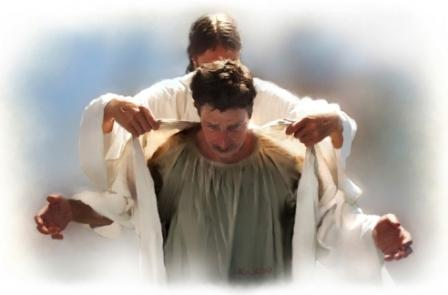 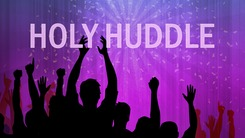 PERKUMPULAN KUDUS
The Holy Huddle
Ibadah • Bersatu • Fokus
Pintu terbuka apa yang sudah Kristus berikan untukmu tahun ini?
Tulislah.
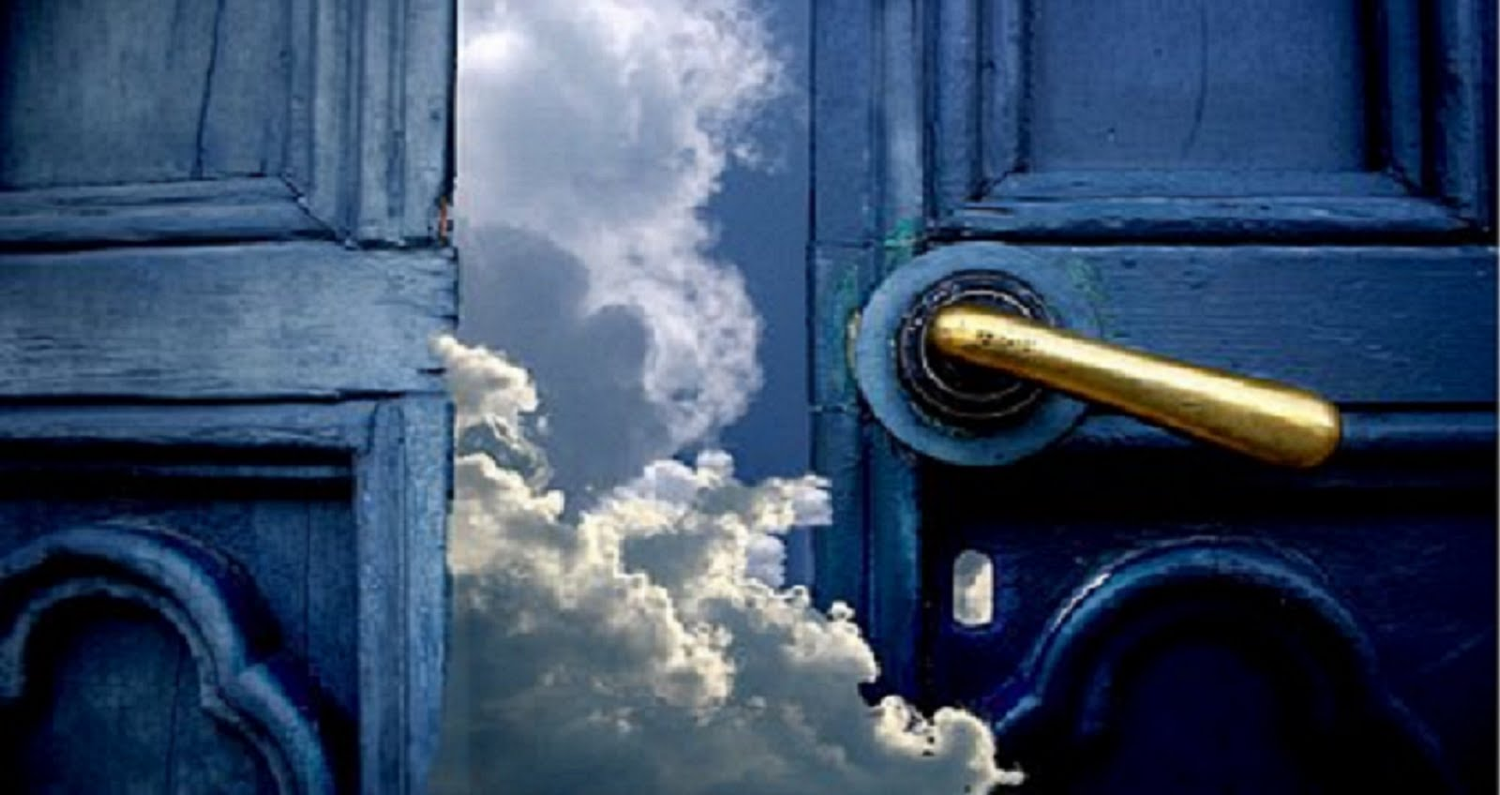 "I have given you an open door that no one can shut" (3:8)
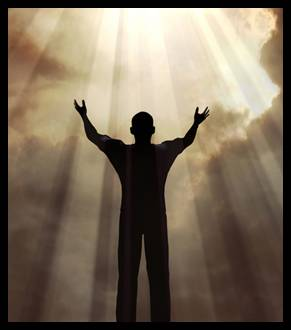 [Speaker Notes: Did any of the mission trips seem like a fit for you?
How about local ministry to youth or prisoners?
God is bringing more young professionals here.  Can you help gather them together?
Some love kids and babies, so there are open doors there too.]
Black
Gereja di Laodikia(Why 3:14-22)
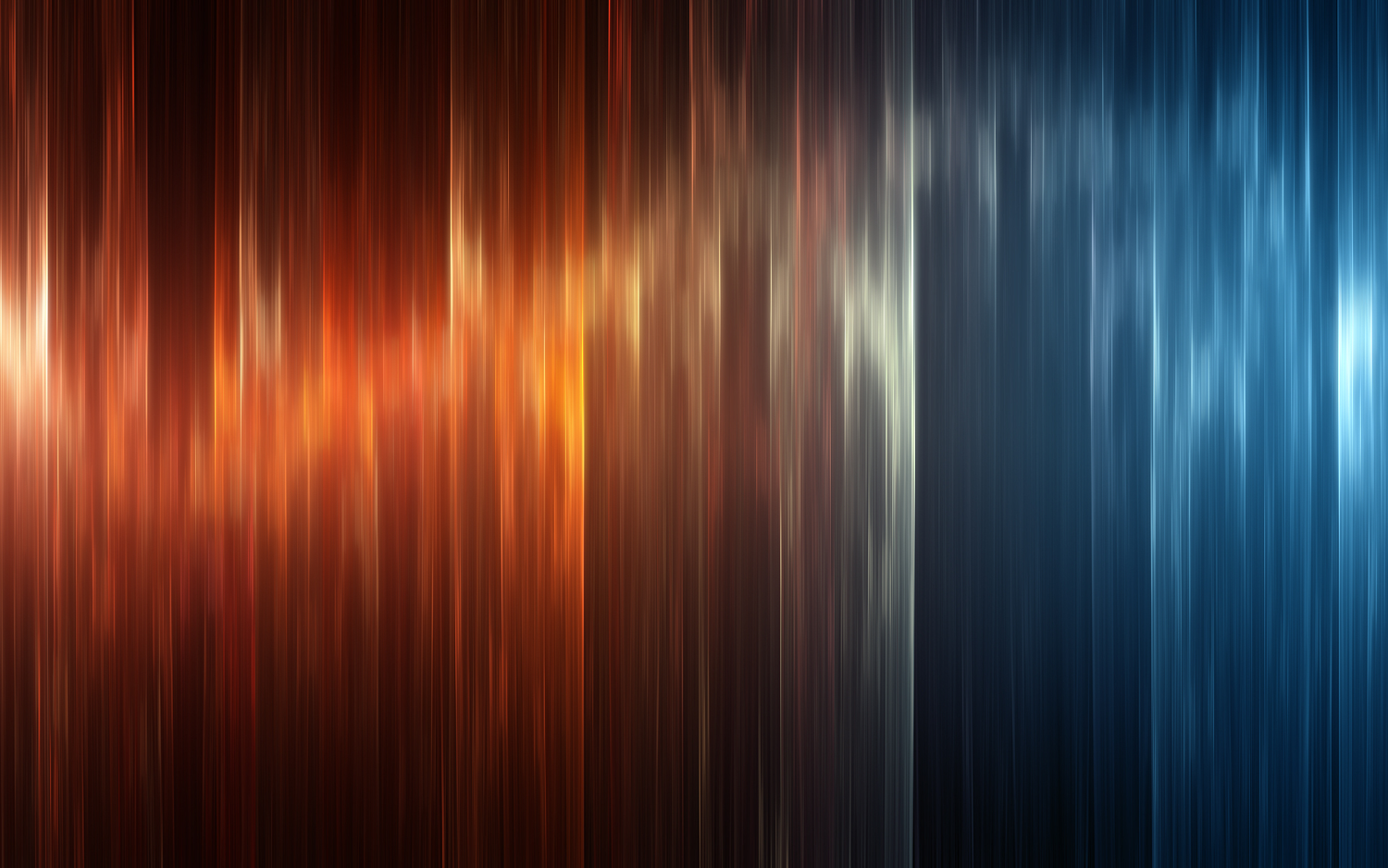 Berlimpah Namun Suam Kuku
Rick Griffith • Crossroads International Church • biblestudydownloads.com
Dr. Rick Griffith • Singapore Bible College • biblestudydownloads.com
Rick Griffith • Crossroads International Church • biblestudydownloads.com
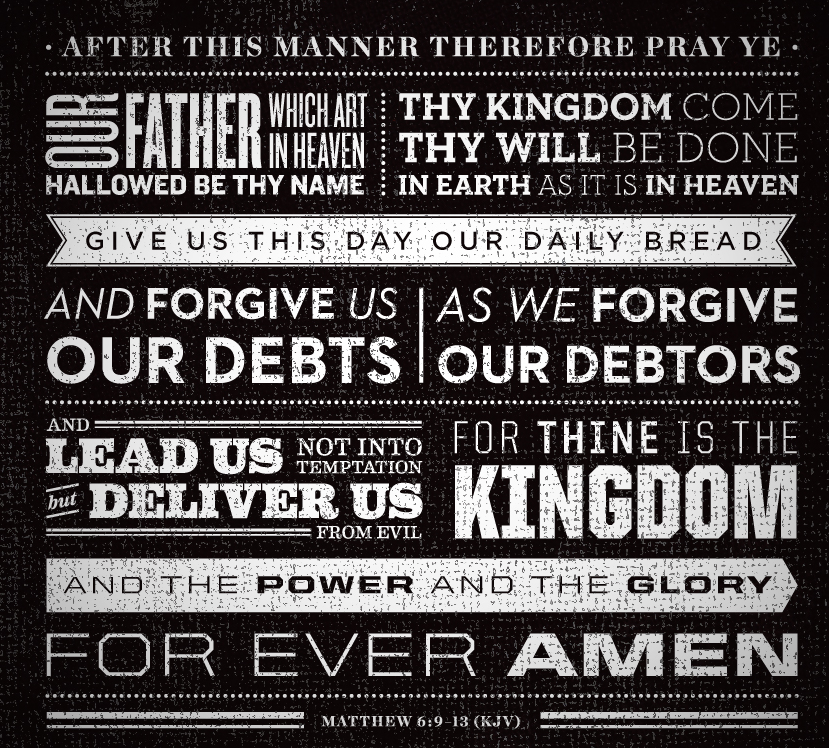 Doa Bapa Kami
[Speaker Notes: DON'T INTERRUPT ME LORD, I'M PRAYING (a 2-person skit reflecting on the Lord's Prayer by Clyde Lee Herring, adapted from Bread magazine, Nazarene Publishing House (http://www.murraymoerman.com/3downloads/don%27t_interrupt_me_lord_i%27m_praying.pdf)]
Ekstrim
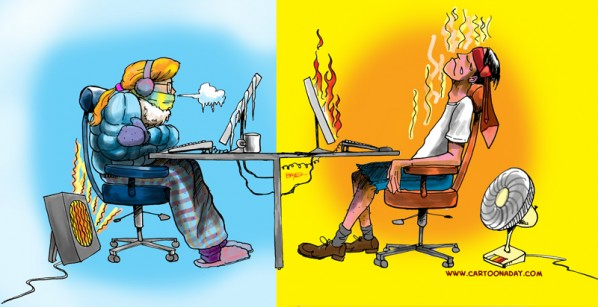 "Kita di antara panas atau dingin dengan Tuhan."
Ekstrim
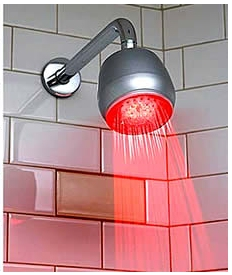 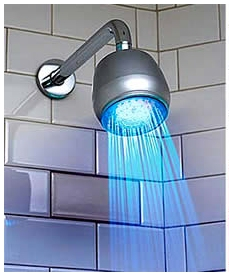 Tapi apakah hanya ada dua pilihan?
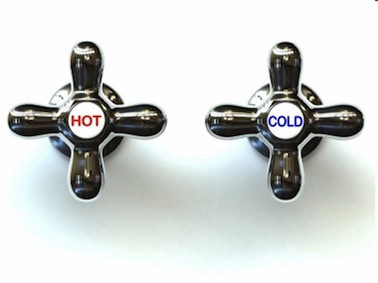 Laodikia: Berlimpah Namun Suam Kuku
363
"Aku tahu segala pekerjaanmu, engkau tidak panas atau dingin. Alangkah baiknya jika engkau dingin atau panas!" (3:15 TB)
363
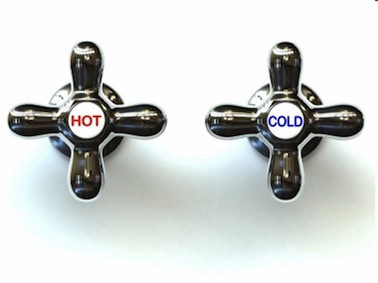 363
Laodikia yang Berlimpah Namun Suam Kuku
HOT
COLD
"Tetapi… kamu seperti air suam kuku, tidak panas ataupun dingin…" (3:16a TB)
Spektrum
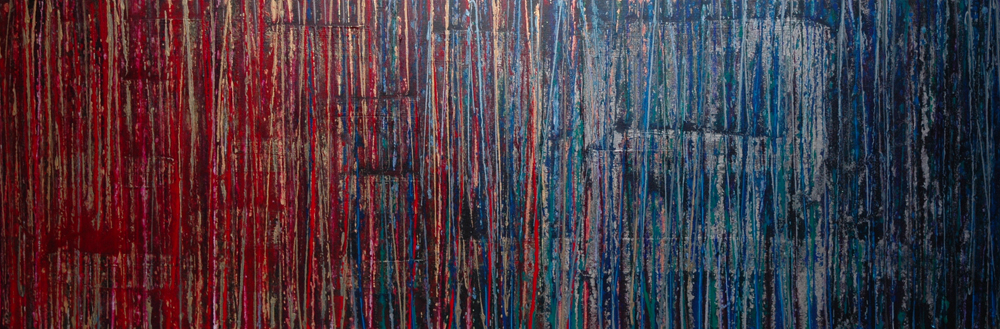 Orang Kristen kemungkinan berada di antaranya
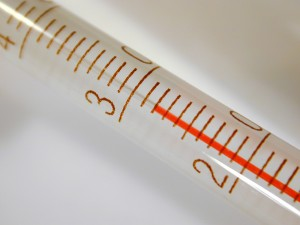 Apakah kamu suam kuku?
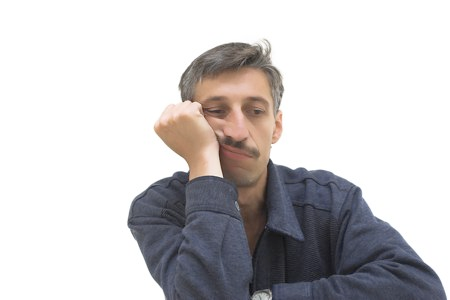 Bagaimana caranya menyembuhkan apatis rohani?
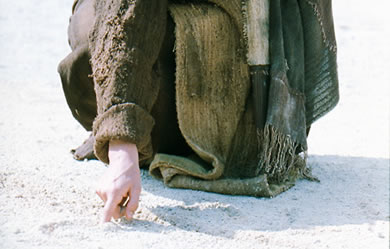 Apa yang Yesus pikirkan tentangmu?
[Speaker Notes: We have NO actual accounts of Jesus writing anything except what he wrote in the sand in John 8—and we have no idea what he wrote!]
Jika Yesus menulis surat kepadamu, apa yang Yesus katakan?
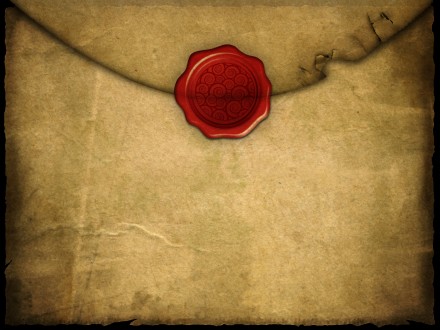 L
Laodikia
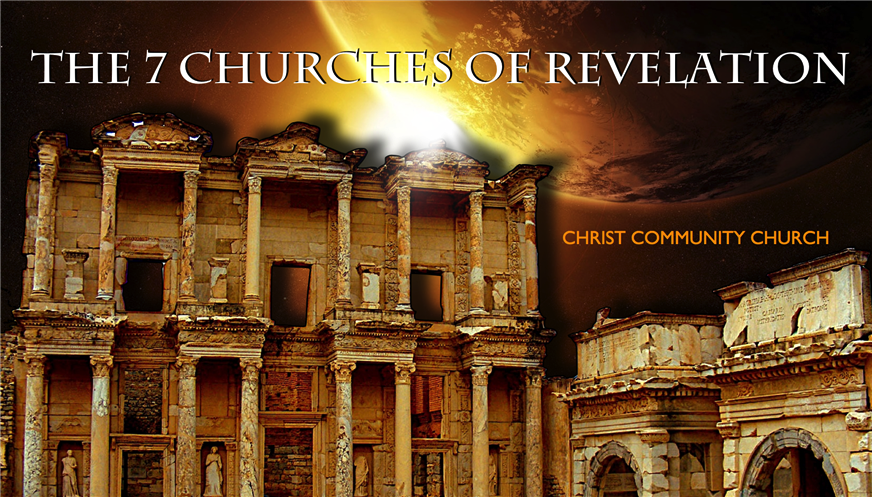 Tujuh Gereja-Gereja di Wahyu
Pencatatan Pelayanan Yesus
Revelation
Ini adalah yang terakhir dari tujuh surat-surat Wahyu 2–3
[Speaker Notes: Slide 80]
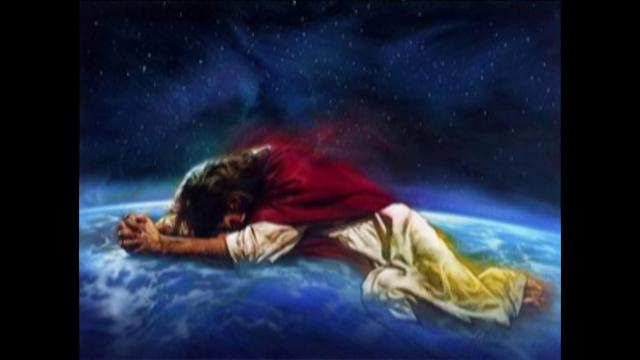 Seperti apakah Laodikia?
The 7 Churches (Rev. 2–3)
345
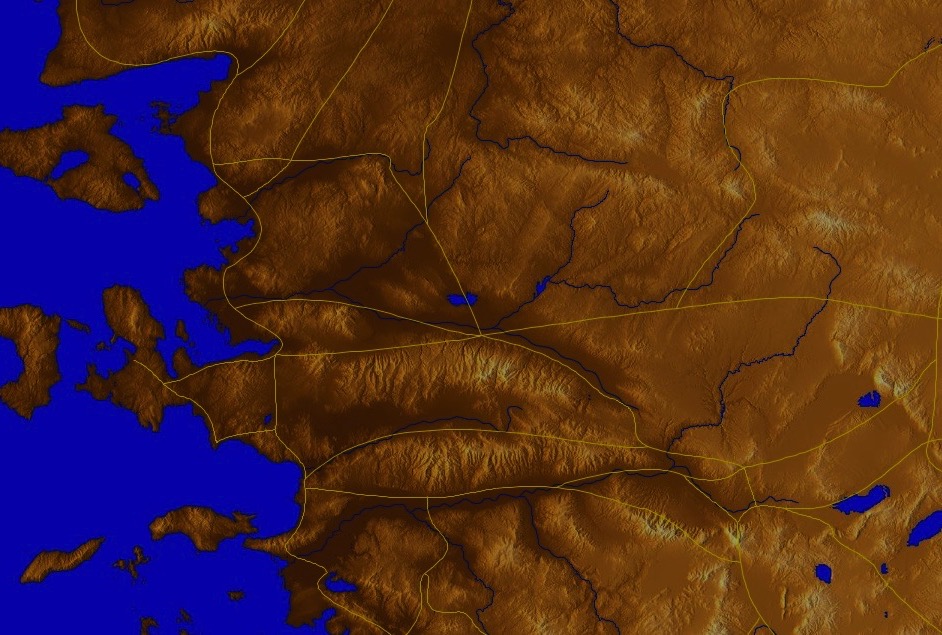 Adramyttium
Aezani
Pergamus
Tiatira
Cyme
Sardis
Erythrae
Smirna
Eumenia
Filadelfia
Lebedus
Colophon
Laodikia
Nysa
Efesus
Hierapolis
Trailes
Aphrodisias
Colossae
Heraclea
Alabanda
Miletus
Patmos
[Speaker Notes: Jesus designed a brilliant strategy by having his revelation sent to capital of the province, Ephesus.  It included an individual letter to Ephesus, as well as letters to 6 other key churches.  The Ephesians copied the entire book of Revelation, though, and sent the original to the next city, Smyrna.  Smyrna then made their own copy and sent the original to Pergamum, which lay on the main road to the north.  This city then sent the prophecy to Thyatira, which sent it to Sardis, then Philadelphia, and finally to Laodicea.]
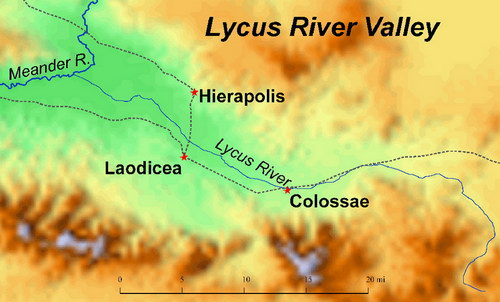 Lembah Sungai Lycus
Sui. Meander
Hierapolis
Sui. Lycus
Laodikia
Kolose
Lokasi strategis Laodikia
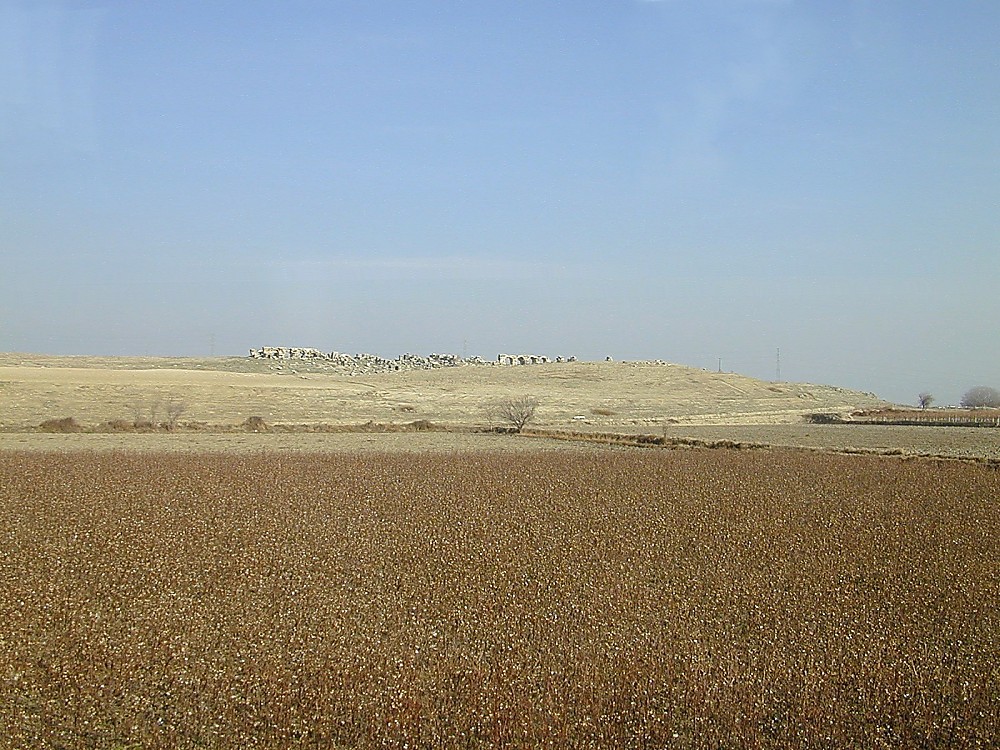 Laodicea tell from southwest
Laodikia dari barat daya
[Speaker Notes: Historical Background
Antiochus the Great (261-246 B.C.), Seleucid king of Syria after the death of Alexander the Great, fortified Diospolis/Rhoas (in modern Turkey) between 261 and 253 B.C.  This he made into a Seleucid outpost, naming it "Laodicea" after his wife, Laodice, whom he later divorced.  Laodicea's formal name was "Laodicea on the Lycus" (Laodicea ad Lycum), or "Laodicea of Asia," to distinguish it from six other Seleucid cities with the same name.  
Situated on a plateau of the Lycus River Valley at the junction of the north-south road from Pergamum to the Mediterranean and east-west road from Ephesus to the interior of an Asia Minor, Laodicea was an important commercial city.  Ephesus lay about one hundred miles to its west and Philadelphia about forty miles to its northwest.  Laodicea was one of a triad in this valley: six miles to the north was Hierapolis, noted for its wool industry, and eleven miles to the east was Colossae.
In 133 B.C. the city came under the Pax Romana and greatly prospered.  First century B.C. Roman statesman and philosopher Cicero, proconsul of Cilicia, lived in Laodicea in 50 B.C. and cashed his letters of credit here, for it was a strategic banking center and prosperous city.  Even the Talmud spoke scornfully of the life of ease and laxity lived by the Laodicean Jews.
In 26 A.D. Laodicea was among several cities in Asia competing for the honor of erecting a temple to emperor Tiberias, but it lost out to Smyrna.  Only later, during the reigns of Commodus and Carcalla (180-217 A.D.), was it granted the coveted title of "Temple-Warden."  
In the 4th century A.D., Laodicea, called at the time the "Metropolis of Asia," was the capital of West Phrygia.  Its prosperity continued into the 5th century, when an earthquake devastated it (494 A.D.).  As nearby Denizli grew, many natives there immigrated into Laodicea and under Turkish rule named it "Ladik," but they could not revive its former greatness.  Laodicea was finally abandoned in the 13th century A.D.
(Todd Bolen, "Laodicea," in The Pictorial Library of Bible Lands, slide 2)]
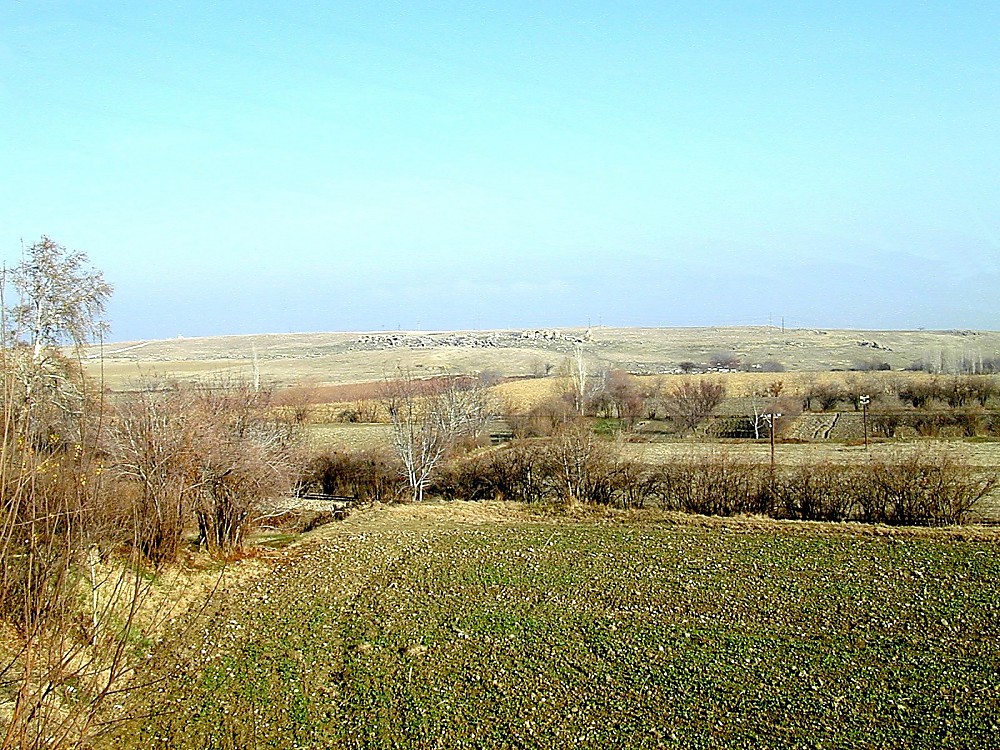 Laodicea tell from south
Hanya 7500 pria Yahudi!
Laodikia dari selatan
[Speaker Notes: Jewish Influence and the Church
Laodicea's original settlers were mostly from Syria, but Antiochus also settled a significant number of Jewish families here and in nearby Hierapolis and Colossae.  At its height the city had about 7500 Jewish men alone, calculated by a shipment of temple tax seized by governor Flaccus on his way to Jerusalem.  This large Jewish population of Laodicea probably formed the nucleus of the early Christian community.
(Todd Bolen, "Laodicea," in The Pictorial Library of Bible Lands, slide 3)]
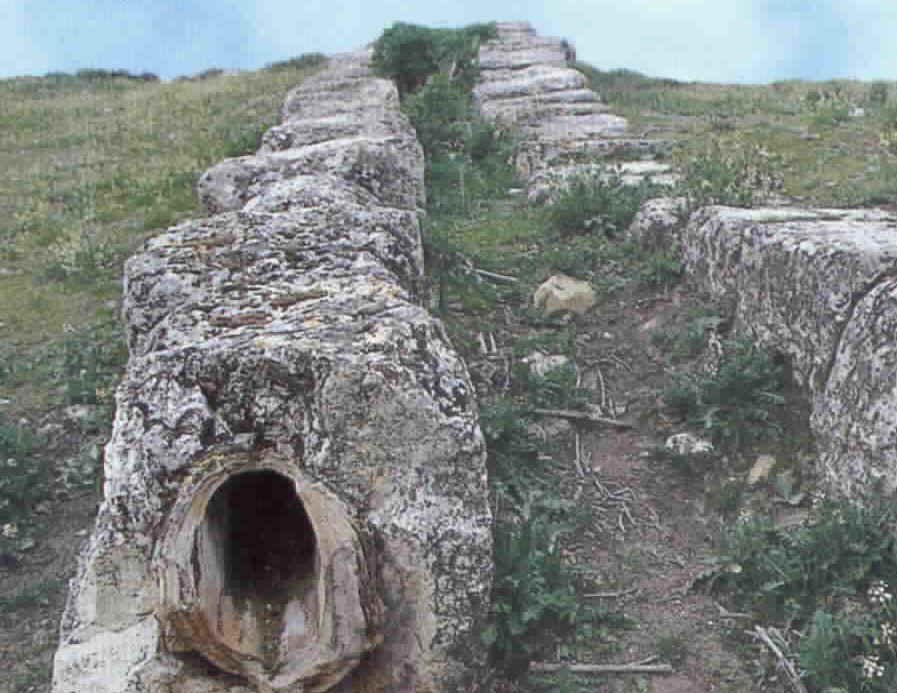 Saluran Panas dan Dingin
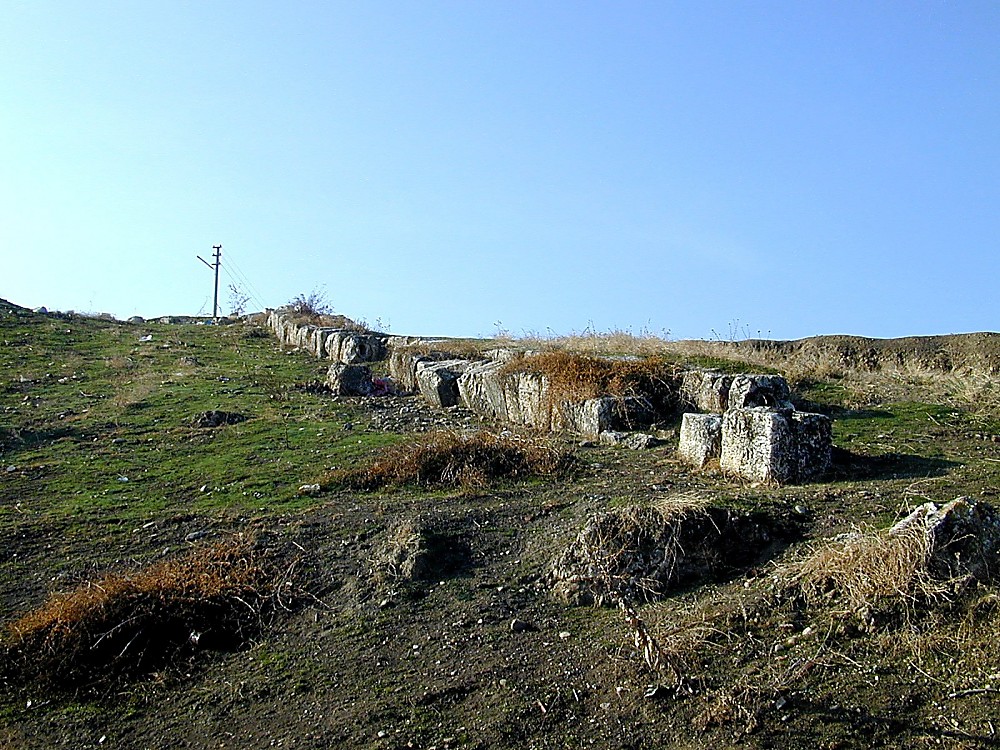 Laodicea aqueduct south of tell
Terowongan air di bagian selatan bukit buatan di Laodikia
[Speaker Notes: (Todd Bolen, "Laodicea," in The Pictorial Library of Bible Lands, slide 8)]
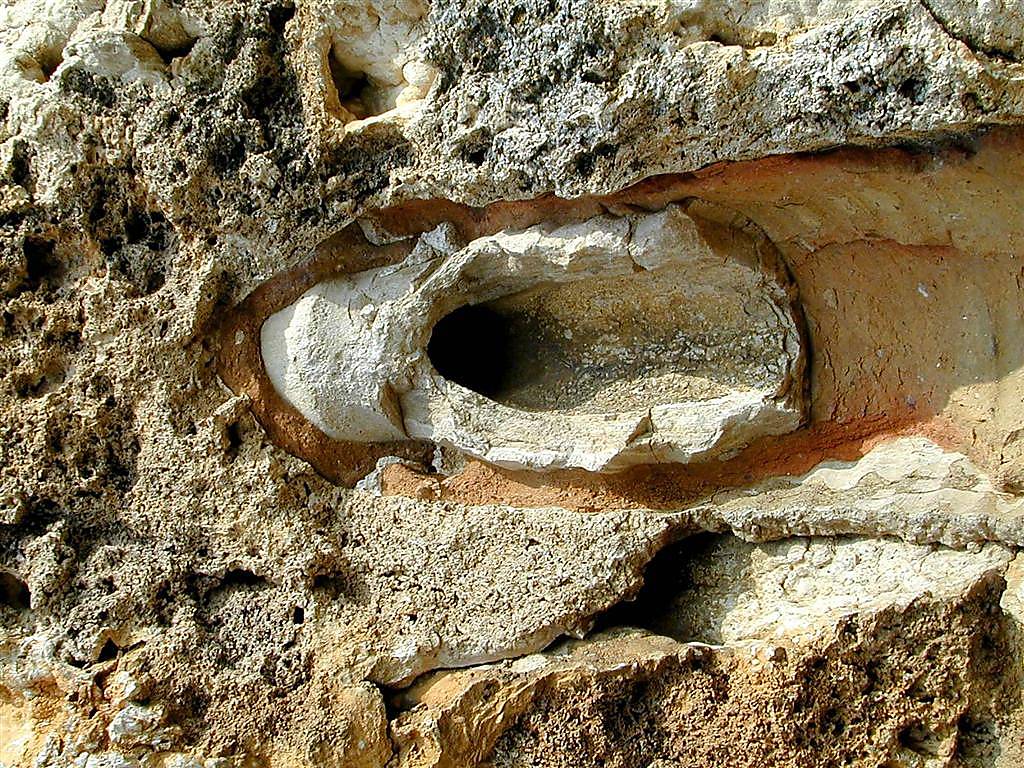 Laodicea pipe with calcium
Pipa Laodikia mengandung kalsium
[Speaker Notes: Interpreting "Hot" and "Cold": One View (cont.)
Laodicea was located six miles from Hierapolis (Pamukkale today) which has hot springs which are valuable for medicinal purposes (in ancient times and today).  Laodicea is located not far away from Colossae (supported by the sharing of the letter to the Colossians; Col 4:13, 16), which is home to springs that form a cold, pure source of water.  Laodicea did not have its own water supply, but instead imported it from a town to the south of the city by means of an aqueduct.  This water supply was not only warm but emetic (caused vomiting).  The vomiting was/is not necessarily caused by the temperature of the water, but by its quality. The latter is attested by the heavy deposits visible on the aqueduct pipes.  Ancient and modern sources speak of the poor quality of the water.  The point seems to be that Jesus is unhappy with the deeds of the Laodiceans and he uses a metaphor to make his point clear: their deeds were not satisfying to Jesus; if they had been hot like Hierapolis, they would have served an important purpose.  If they had been cold like Colossae, they also would have had a value.  But their deeds were like the untasty water that flowed into their city.

(Todd Bolen, "Laodicea," in The Pictorial Library of Bible Lands, slide 10)]
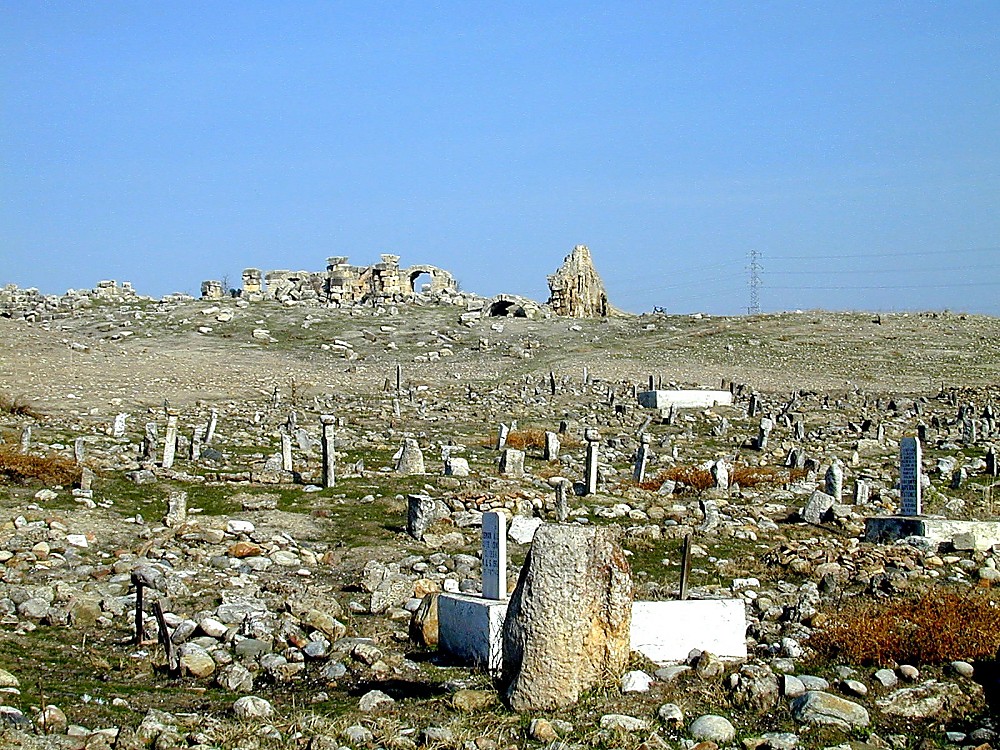 Batu marmer di mana-mana (kaya!)
Dua teater, sebuah stadiun, dll.
Laodicea graveyard with bathhouse remains
Kuburan dengan pemandian di atas bukit
[Speaker Notes: Excavations
A Canadian team led by Jean des Gagniers in 1961-1963 carried out a small-scale excavation of Laodicea, focusing on the nymphaeum (dated to the early third century A.D.).  Very little archaeological work has actually been done at Laodicea, and most of the remains lie in ruins.  Nonetheless, it is a large, impressive tell, marble remains everywhere showing wealth of the city.  Some archaeological points of interest in the ruins today include inscriptions, two theatres, a stadium, a gate, and a large visible building thought to be a bathhouse.

(Todd Bolen, "Laodicea," in The Pictorial Library of Bible Lands, slide 6)]
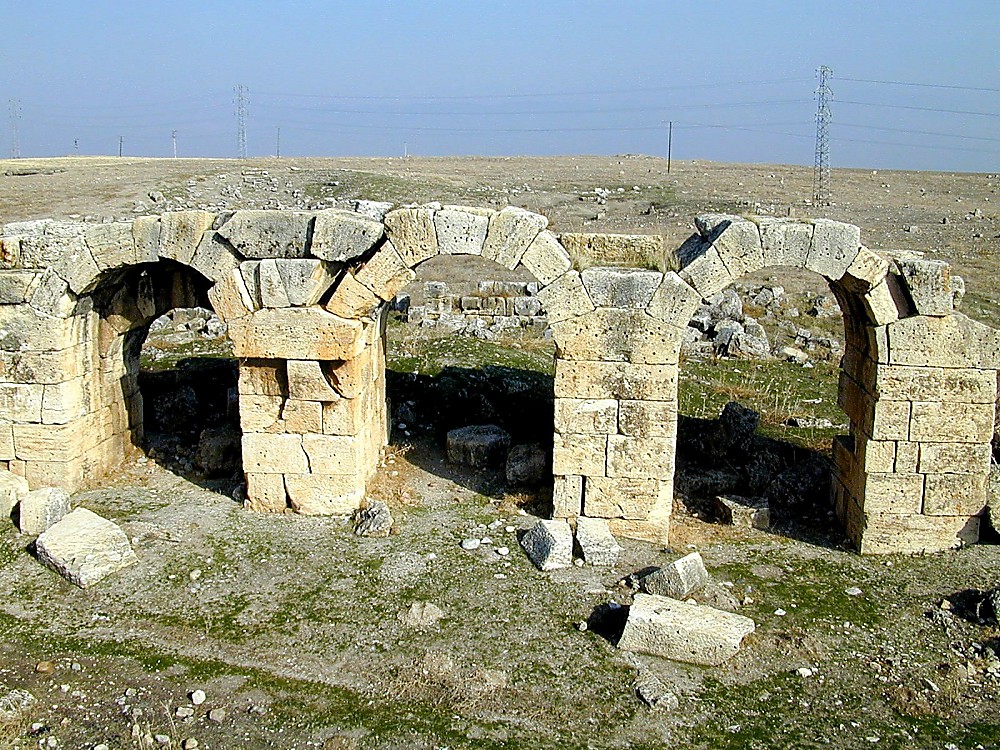 Laodicea bathhouse arches
Lengkungan tempat pemandian di Laodikia
[Speaker Notes: (Todd Bolen, "Laodicea," in The Pictorial Library of Bible Lands, slide 14)]
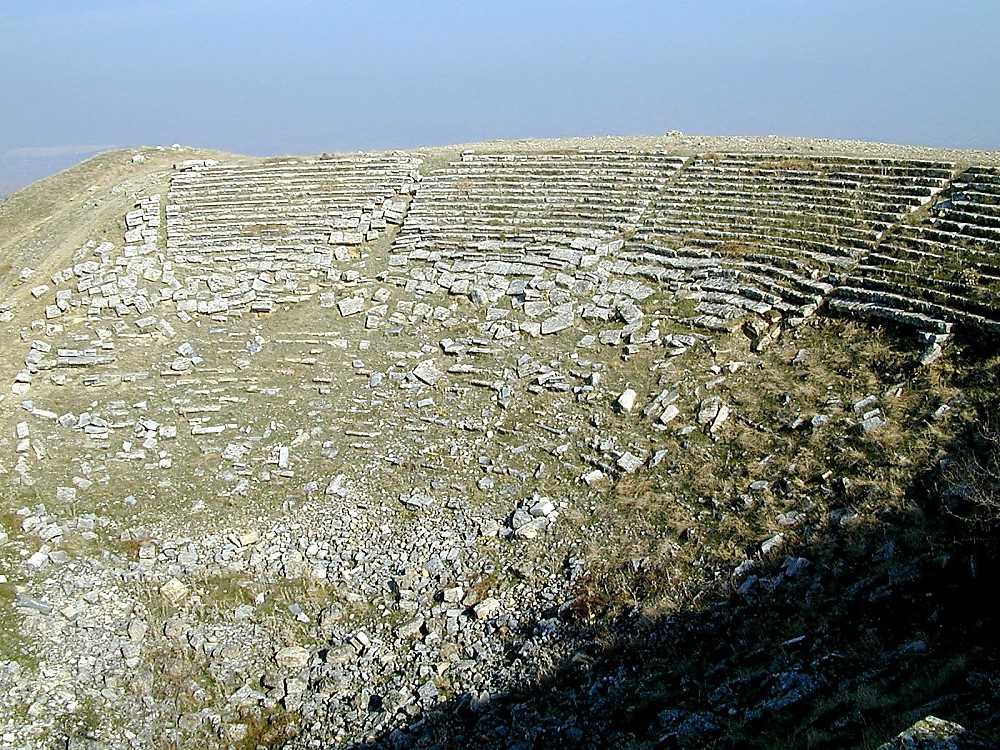 Laodicea Greek theater
Teater Romawi Laodikia
[Speaker Notes: (Todd Bolen, "Laodicea," in The Pictorial Library of Bible Lands, slide 28)]
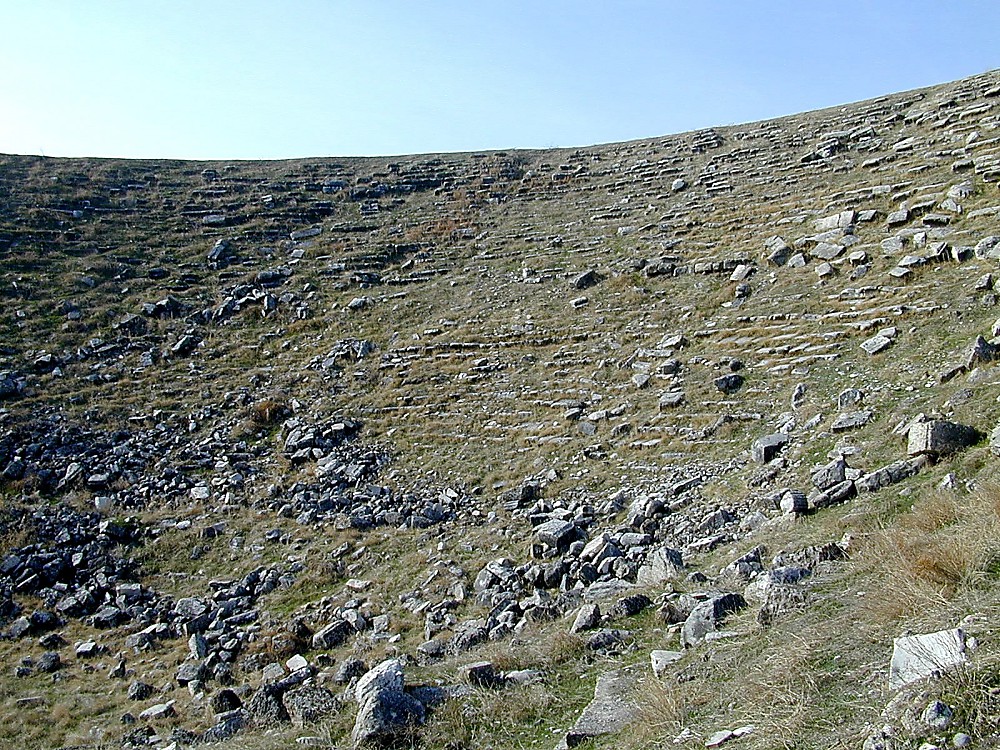 Laodicea Greek theater
Teater Yunani Laodikia
[Speaker Notes: (Todd Bolen, "Laodicea," in The Pictorial Library of Bible Lands, slide 29)]
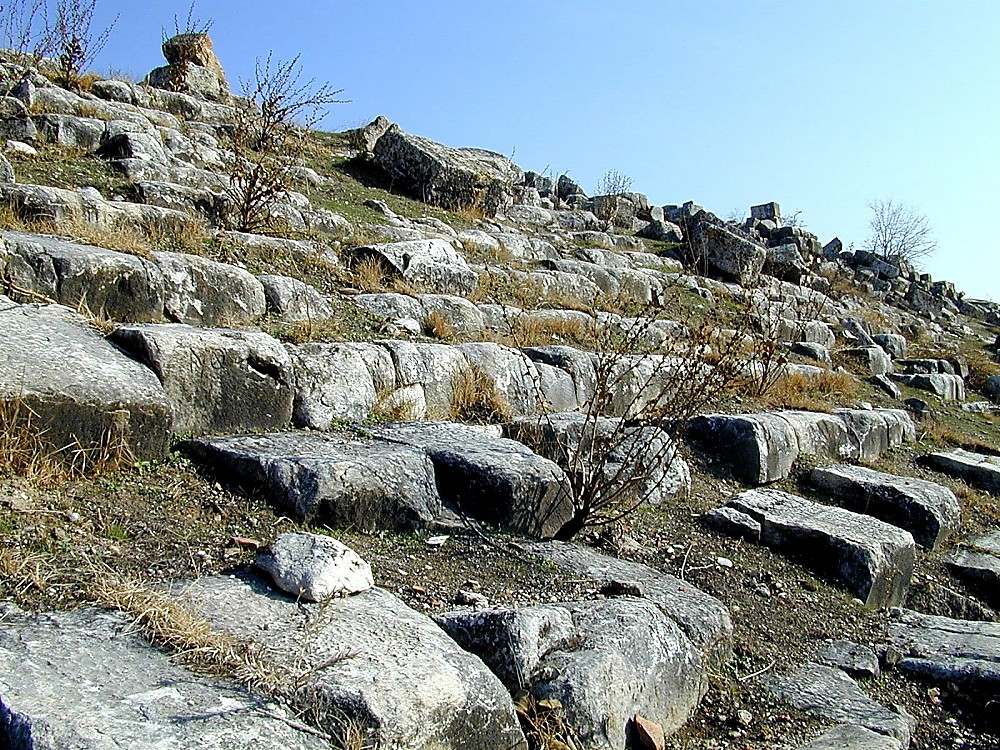 Laodicea stadium seating northern side
Tempat duduk stadium Laodikia
[Speaker Notes: (Todd Bolen, "Laodicea," in The Pictorial Library of Bible Lands, slide 20)]
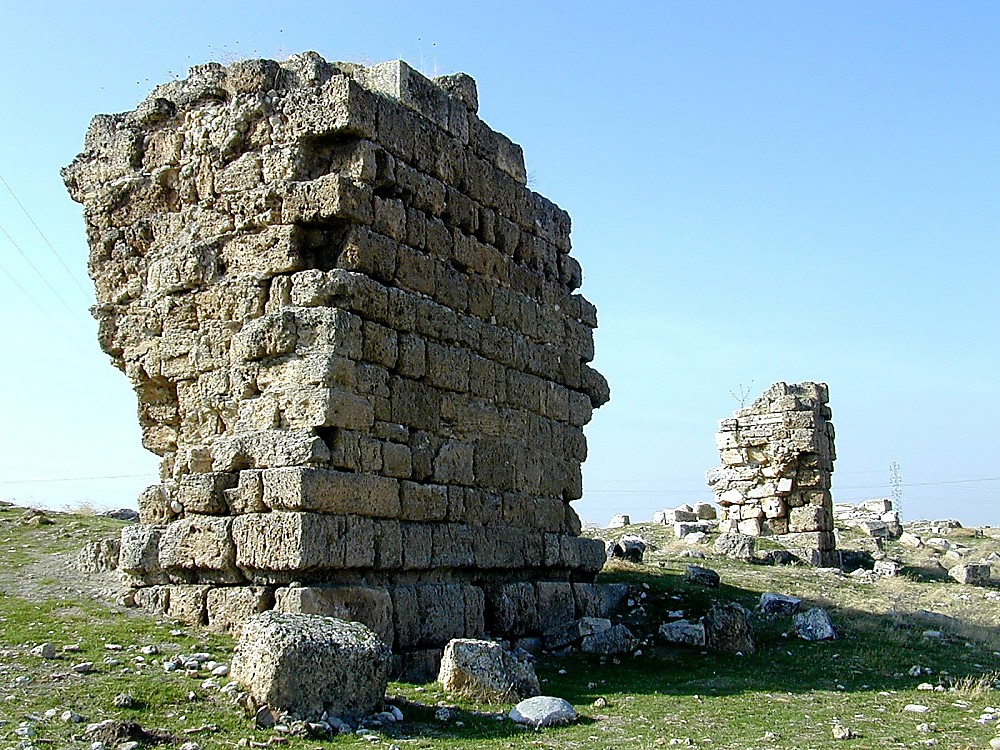 Laodicea walls still standing
Dinding-dinding Laodikia masih tetap
[Speaker Notes: (Todd Bolen, "Laodicea," in The Pictorial Library of Bible Lands, slide 31)]
Tiga "M" untuk menyembuhkan apatis…
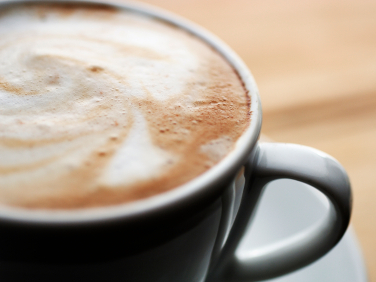 Jadi Panas!
Why 3:14-22
Langkah pertama untuk menyembuhkan apatis rohani adalah melihat perbedaan di dalam…
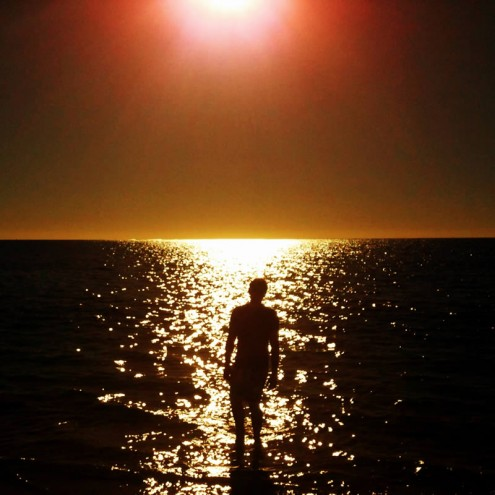 I.  Menjalin hubungan: Keangkuhan kita tunduk oleh kuasa Kristus yang sesungguhnya
Why 3:14
363
Laodikia yang berlimpah
363
Membangun kota kembali setelah gempa bumi tahun SM 17
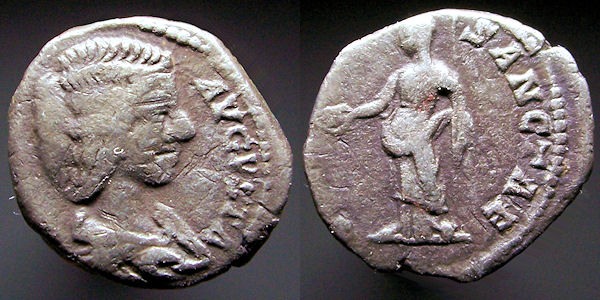 [Speaker Notes: "The city was very rich. They had also experienced damage from the AD 17 earthquake that decimated Philadelphia. But unlike Philadelphia, Laodicea was well capable of funding the city's rebuild on its own. In fact, the city also supplied funds to help rebuild several smaller cities in the area." http://www.truthwhys.com/news/revelation-part-15-chapter-3-sardis-philadelphia-and-laodicea/

Coin of Julia Domna, AD 197, mother of Caracalla, AR (Silver) Denarius,                  3.12 gm, minted in Laodicea, SearM-6614          obv.:  "[IVLIA] AVGVSTA"                      Bare-headed and draped bust right          rev.:  "VESTAE SANCTAE"                     Vesta standing left,
http://ettuantiquities.com/roman_coins_page_21.htm holding patera and scepter.]
363
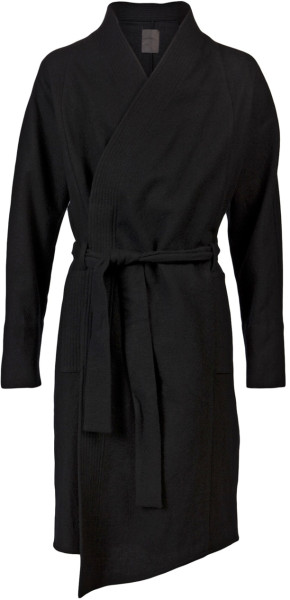 Industri Pakaian Laodikia
363
[Speaker Notes: The church is "naked," a local allusion which relates to the major industry of the entire region: the manufacture and preparation of textiles. Laodicea's glossy, black wool earned her a grand reputation, and her citizens wore black garments with pride, contrasting John's advice to the Christians of the city to buy "white raiment, that thou mayest be clothed."

(Todd Bolen, "Laodicea," in The Pictorial Library of Bible Lands, slide 7)]
Sekolah Kedokteran Laodikia
363
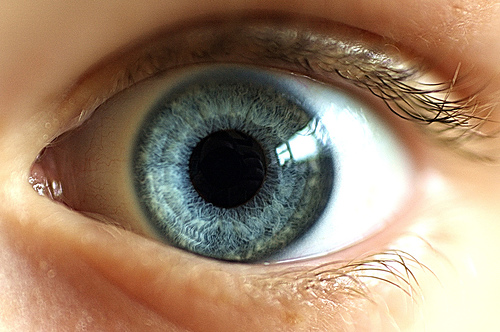 Mengekspor krim mata ke seluruh daerah kerajaan Romawi
[Speaker Notes: Coin of Julia Domna, AD 197, mother of Caracalla, AR (Silver) Denarius,                  3.12 gm, minted in Laodicea, SearM-6614          obv.:  "[IVLIA] AVGVSTA"                      Bare-headed and draped bust right          rev.:  "VESTAE SANCTAE"                     Vesta standing left,
http://ettuantiquities.com/roman_coins_page_21.htm holding patera and scepter.]
Penguasa: Yesus berdaulat, Pencipta yang setia (3:14b)
363
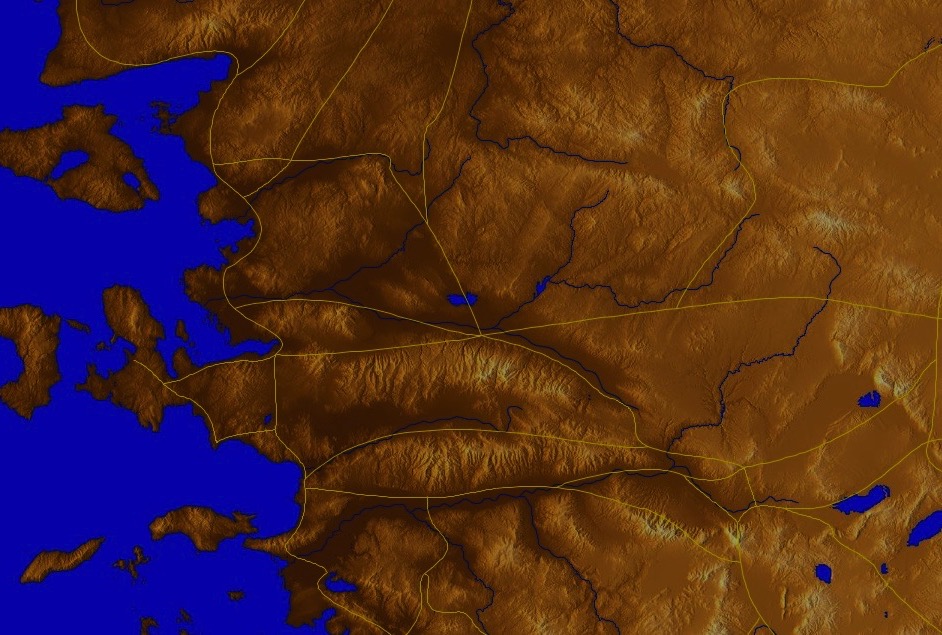 Thyatira
Pergamum
KristusAmin, saksi yang setia dan benar, penguasa ciptaan Tuhan
Sardis
Smirna
Efesus
Filadelfia
Laodikia
[Speaker Notes: http://www.truthwhys.com/news/revelation-part-15-chapter-3-sardis-philadelphia-and-laodicea/ has many good historical notes]
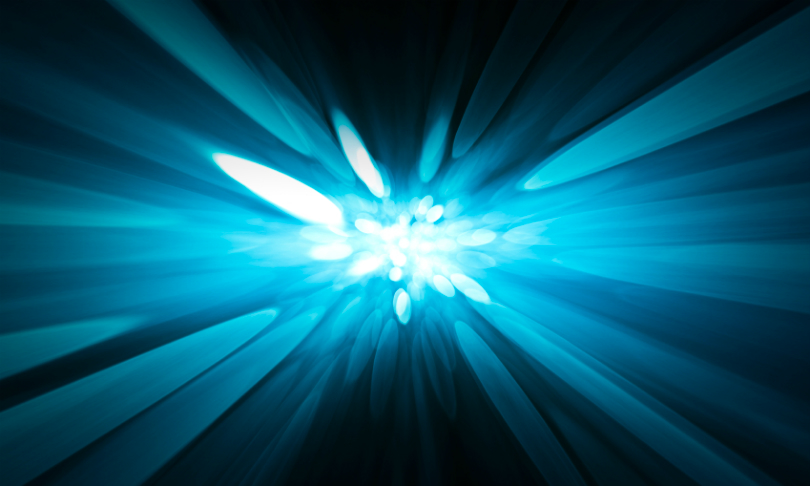 "Amin"
Yesus adalah "Jadilah Demikian" (cf. 1:6)!
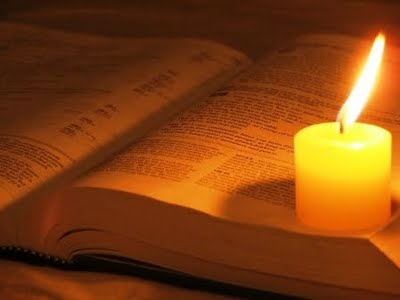 "saksi yang setia dan benar"
Yesus menyatakan Akhirnya (cf. 1:5)
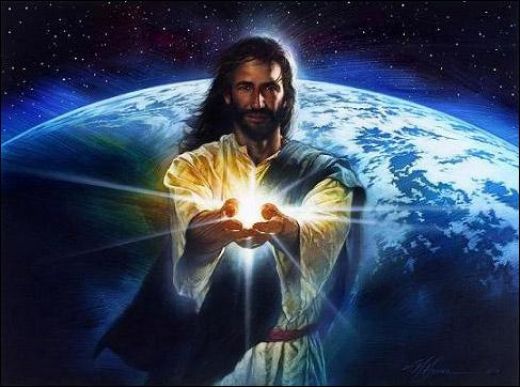 "Penguasa (Awal, Kepala, Pertama) seluruh ciptaan" (cf. 21:6)
Langkah pertama untuk menyembuhkan apatis rohani adalah melihat perbedaan di dalam…
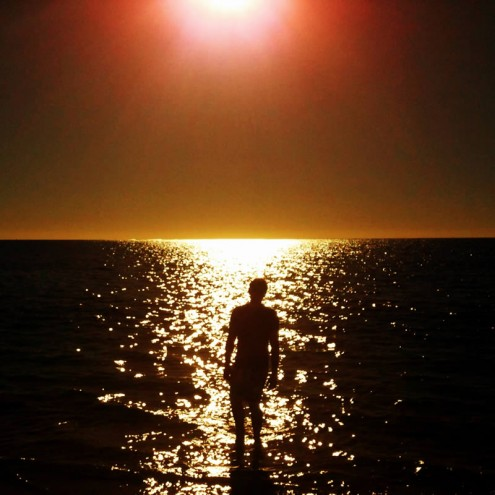 I.  Menjalin hubungan: Keangkuhan kita tunduk oleh kuasa Kristus yang sesungguhnya
Why 3:14
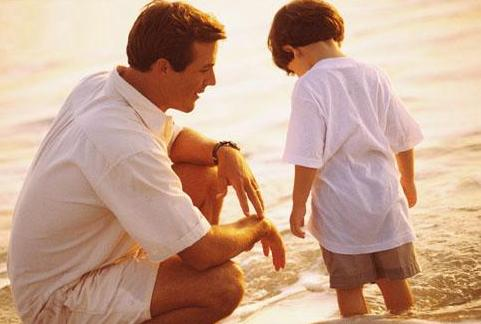 Langkah kedua untuk menyembuhkan apatis rohani adalah adalah mengindahkan milik Kristus…
II. Menegur: Kristus merespon apatisme dengan disiplin
Why 3:15-16
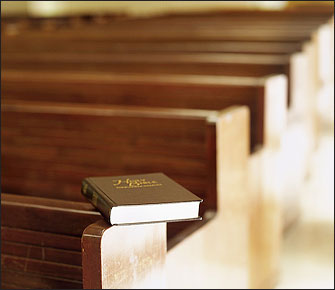 Kenyataan: Kita bisa saja aktif tapi perlu kompromi (3:15-16a).
Laodicea (Rev. 3:14-22)
363
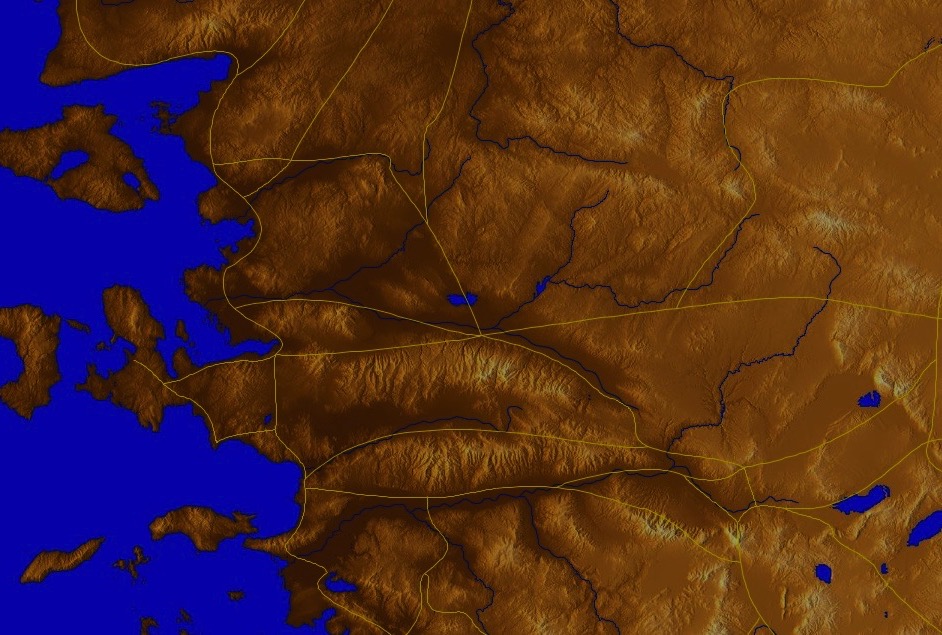 Tiatira
Pergamus
KristusAmin, saksi yang setia dan benar, penguasa ciptaan Tuhan
Pujian:

Tidak ada!
Sardis
Smirna
Teguran

Suam suam kuku, tidak dingin, tidak panas.
Efesus
Filadelfia
Laodikia
[Speaker Notes: http://www.truthwhys.com/news/revelation-part-15-chapter-3-sardis-philadelphia-and-laodicea/ has many good historical notes]
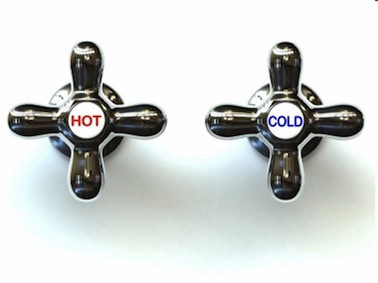 363
Berlimpah Namun Suam KukuLaodikia
"Aku tahu segala pekerjaanmu, engkau tidak panas atau dingin. Alangkah baiknya jika engkau dingin atau panas!" (3:15 TB)
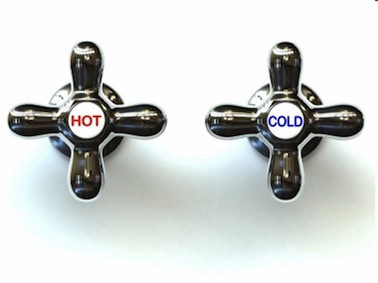 363
Berlimpah Namun Suam KukuLaodikia
"Tetapi… kamu seperti air suam kuku, tidak panas ataupun dingin…" (3:16a TB)
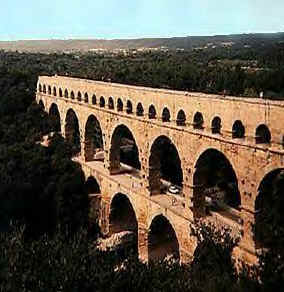 Sistem Kanal Laodikia
363
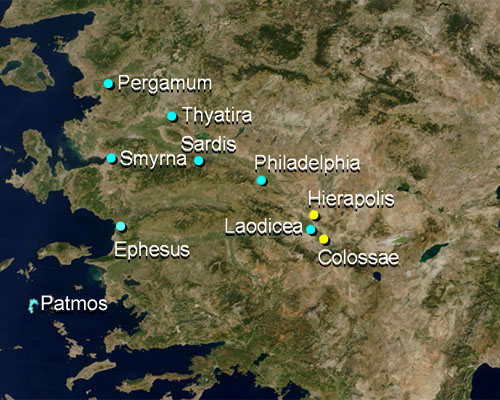 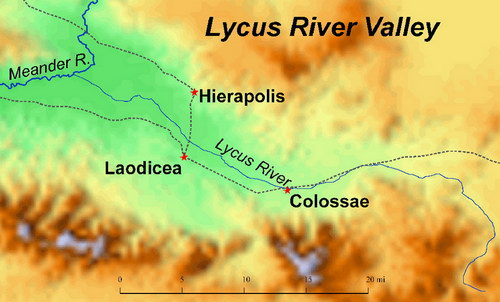 Lembah Sungai Lycus
Sui. Meander
Hierapolis
Mata air panas
Sui. Lycus
Laodikia
Suam kuku
Kolose
Mata air dingin
Laodikia memiliki uang tetapi tidak memiliki air
Minuman Panas & Dingin
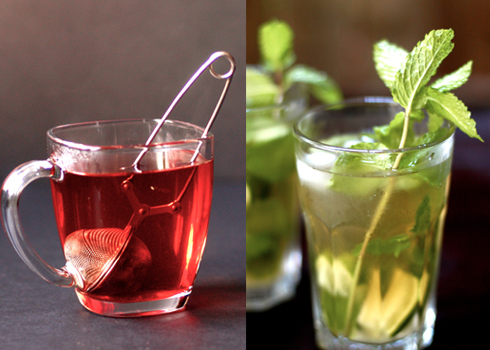 Lebih suka satu atau yang lainnya?
Semangat Rohani
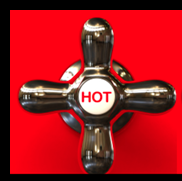 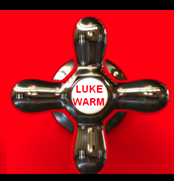 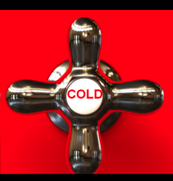 HOT
COLD
LUKEWARM
Orang yang berpura-pura
Menolak Kristus
Bersemangat untuk Kristus!
"Aku berharap kamu menjadi dingin atau panas" (3:15b).  Benarkah?  Mengapa?
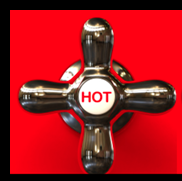 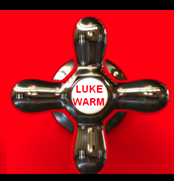 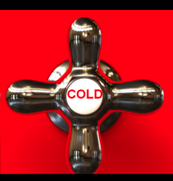 HOT
COLD
LUKEWARM
Orang yang berpura-pura
Menolak Kristus
Bersemangat untuk Kristus!
Menolak Kristus
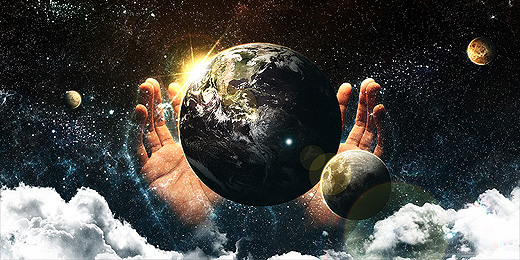 "Dingin"
[Speaker Notes: Slide 208]
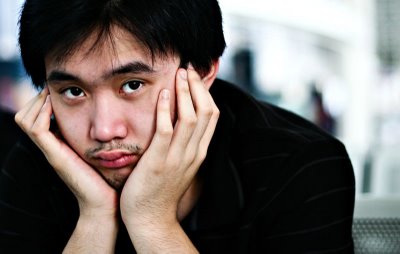 Apatis
"Suam kuku"
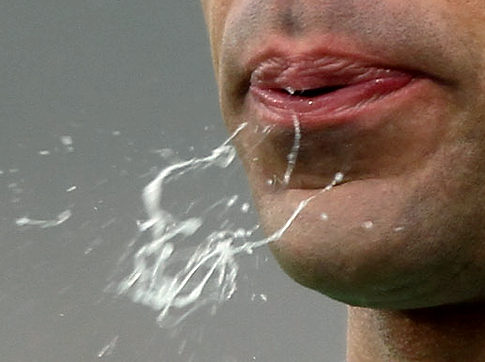 Hasil: Kristus berhenti berkompromi (3:16b).
"Aku akan memuntahkan engkau dari mulut-Ku"
363
363
Persediaan Air Laodikia
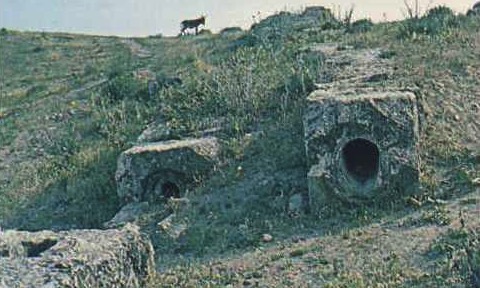 Air Laodikia dihubungkan melalui dua saluran pipa ini tetapi dia membawa kalsium kotor yang tebal. Ditambah lagi dengan suhunya yang suam kuku, itu akan membuat pengunjung muntah.
Apa maksudnya ketika dikatakan Yesus akan memuntahkan yang suam kuku?
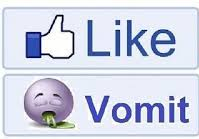 Suka
Suka
Muntah
Muntah
Muntah
Kehilangan keselamatan mereka?
Kehilangan hak mereka dengan didisiplinkan!
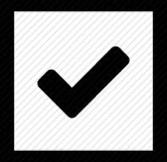 Kiasme (Why 2–3)
366
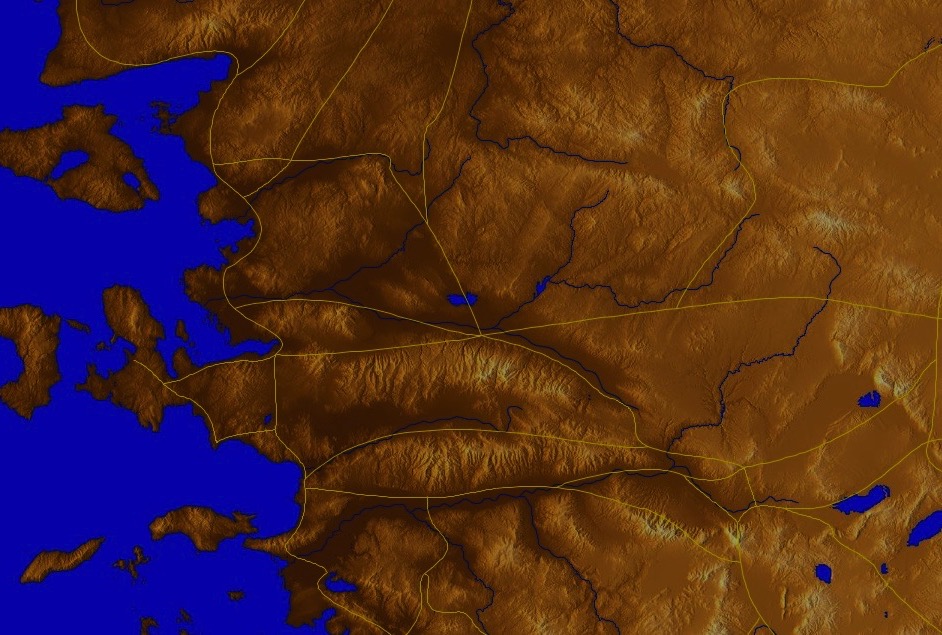 Efesus
Smirna
Kekristenan terancam
Tetap setia meskipun dianiaya
Pergamus
Campuran
Tiatira
Sardis
Filadelfia
Laodikia
363
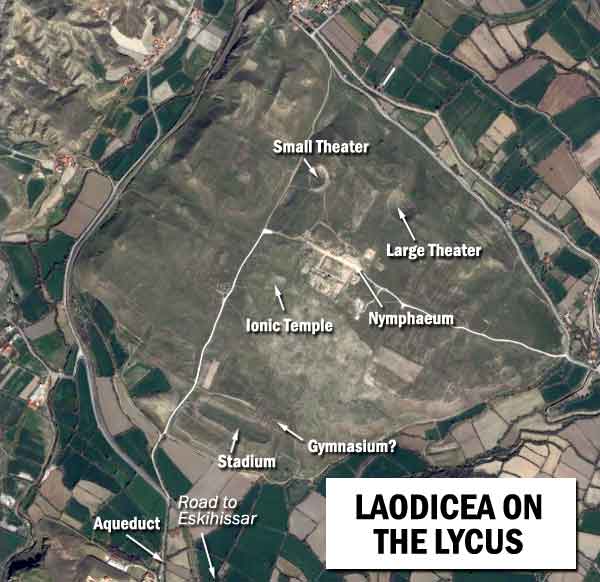 Laodikia Hari ini
363
"Aku akan memuntahkan engkau dari mulut-Ku" (3:16)
LAODIKIA DI ATAS LYCUS
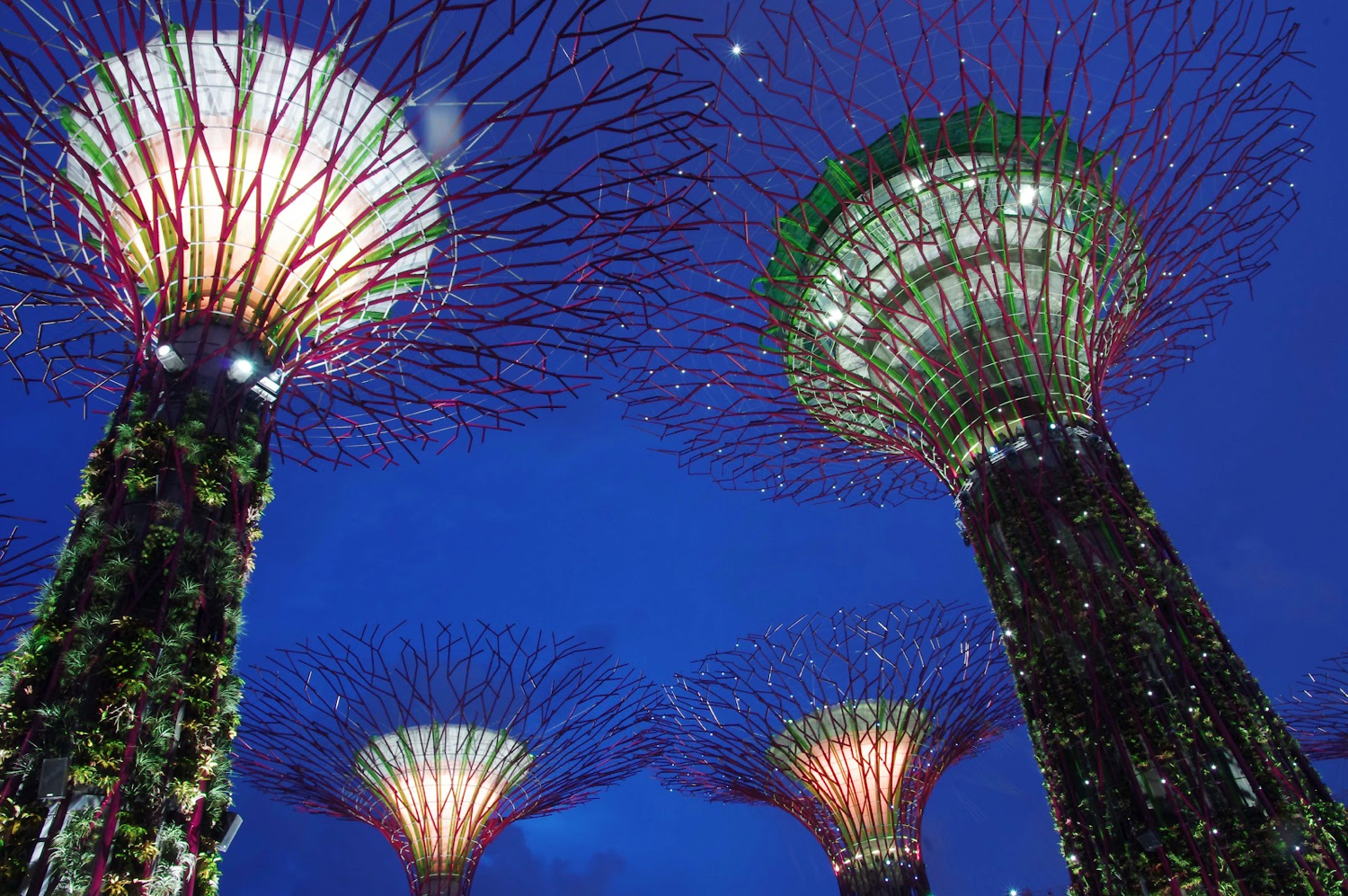 "Pohon-Pohon Luar Biasa" di Marina Bay
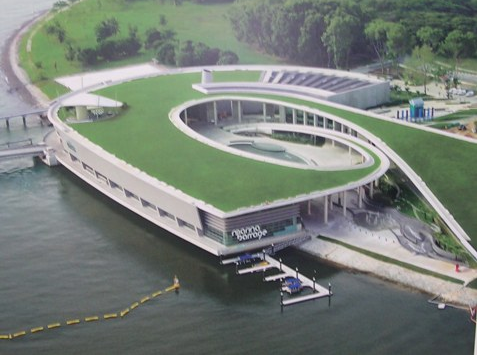 Marina Barrage Tanaman Desalinasi
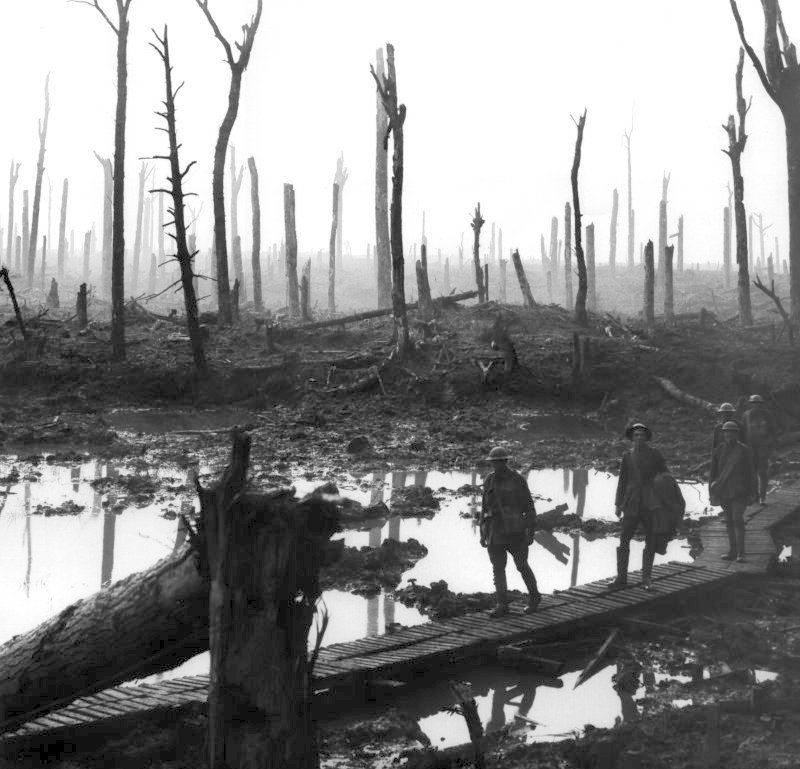 Pada akhirnya…
363
Yesus: "Tidak, kamu membuatku sakit!"
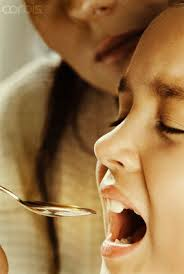 Suam kuku: "Yesus, kamu membuatku sakit!"
Langkah pertama untuk menyembuhkan apatis rohani adalah melihat perbedaan di dalam…
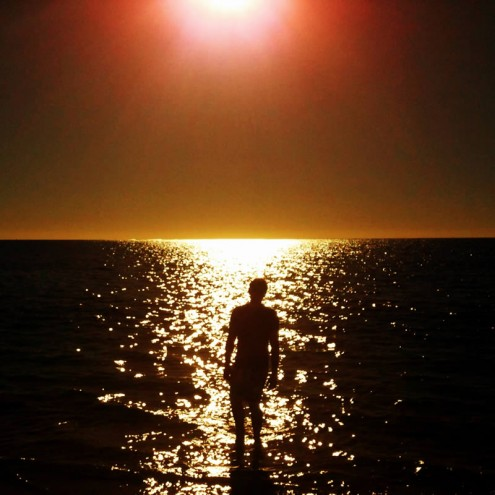 I.  Menjalin hubungan: Keangkuhan kita tunduk oleh kuasa Kristus yang sesungguhnya
Why 3:14
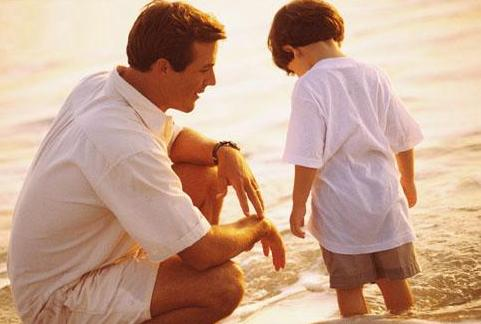 Langkah kedua untuk menyembuhkan apatis rohani adalah adalah mengindahkan milik Kristus…
II. Menegur: Kristus merespon apatisme dengan disiplin
Why 3:15-16
Langkah pertama untuk menyembuhkan apatis rohani adalah dengan mengganti…
III.  Menggantungkan diri: Menggantikan kepercayaan-diri sendiri dengan menerima kekayaan dan aturan Kristen
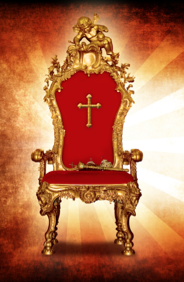 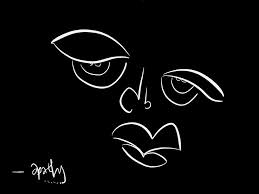 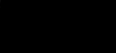 Why 3:17-22
Menyadari keadaanmu yang menyedihkan tentang mandiri rohani (3:17)
363
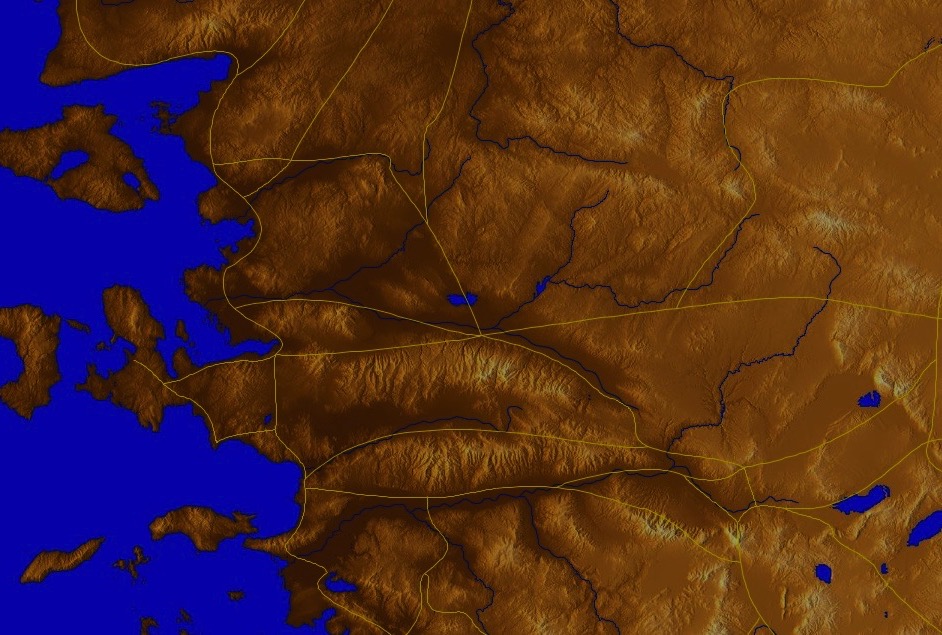 Tiatira
Pergamus
KristusAmin, saksi yang setia dan benar, penguasa ciptaan Tuhan
Pujian:

Tidak ada!
Sardis
Smirna
Teguran

Suam suam kuku, tidak dingin, tidak panas.

melarat, malang, miskin, buta, and telanjang
Efesus
Filadelfia
Laodikia
[Speaker Notes: http://www.truthwhys.com/news/revelation-part-15-chapter-3-sardis-philadelphia-and-laodicea/ has many good historical notes]
Bertobat dengan percaya akan kekayaan Kristus (3:18-19).
363
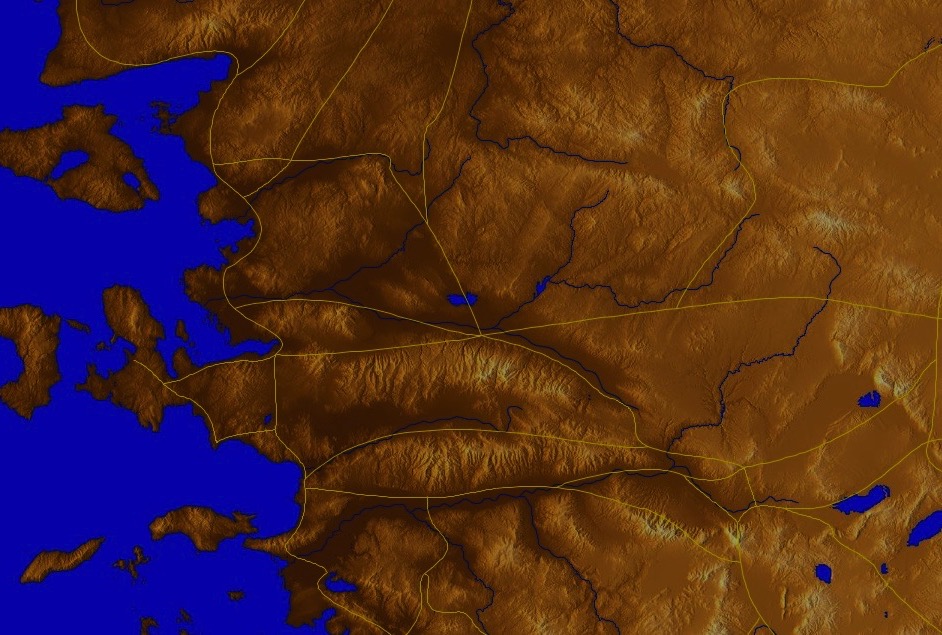 Tiatira
Pergamus
Peringatan

Beli dari Kristus emas halus, baju putih and obat mata.  

Bersungguh-sngguhlah dan bertobatlah.
KristusAmin, saksi yang setia dan benar, penguasa ciptaan Tuhan
Pujian:

Tidak ada!
Sardis
Smirna
Teguran

Suam suam kuku, tidak dingin, tidak panas.

melarat, malang, miskin, buta, and telanjang
Efesus
Filadelfia
Laodikia
[Speaker Notes: http://www.truthwhys.com/news/revelation-part-15-chapter-3-sardis-philadelphia-and-laodicea/ has many good historical notes]
Laodikia yang Kaya
363
Membangun kota kembali setelah gempa bumi tahun AD 17
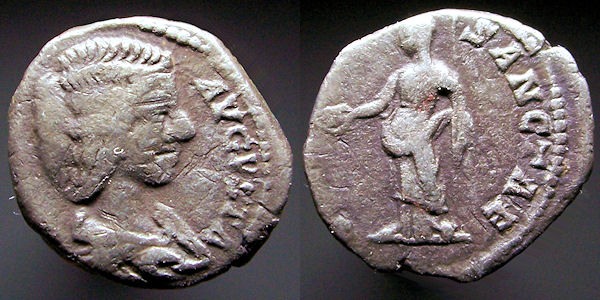 [Speaker Notes: "The city was very rich. They had also experienced damage from the AD 17 earthquake that decimated Philadelphia. But unlike Philadelphia, Laodicea was well capable of funding the city's rebuild on its own. In fact, the city also supplied funds to help rebuild several smaller cities in the area." http://www.truthwhys.com/news/revelation-part-15-chapter-3-sardis-philadelphia-and-laodicea/

Coin of Julia Domna, AD 197, mother of Caracalla, AR (Silver) Denarius,                  3.12 gm, minted in Laodicea, SearM-6614          obv.:  "[IVLIA] AVGVSTA"                      Bare-headed and draped bust right          rev.:  "VESTAE SANCTAE"                     Vesta standing left,
http://ettuantiquities.com/roman_coins_page_21.htm holding patera and scepter.]
363
Laodikia yang Kaya
363
Membangun kota kembali setelah gempa bumi tahun 17
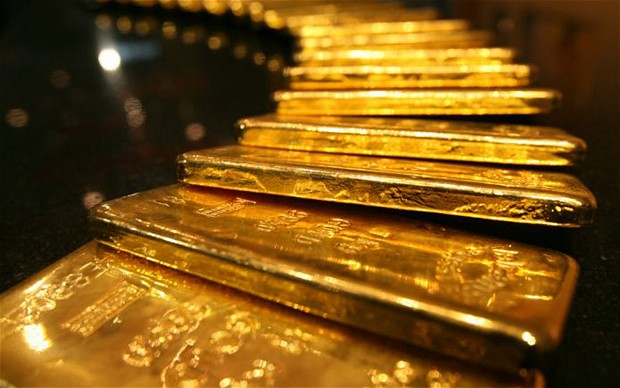 "Maka Aku menasihatkan engkau, supaya engkau membeli dari pada-Ku emas yang telah dimurnikan dalam api, agar engkau menjadi kaya" (3:18a TB)
[Speaker Notes: "The city was very rich. They had also experienced damage from the AD 17 earthquake that decimated Philadelphia. But unlike Philadelphia, Laodicea was well capable of funding the city's rebuild on its own. In fact, the city also supplied funds to help rebuild several smaller cities in the area." http://www.truthwhys.com/news/revelation-part-15-chapter-3-sardis-philadelphia-and-laodicea/

Coin of Julia Domna, AD 197, mother of Caracalla, AR (Silver) Denarius,                  3.12 gm, minted in Laodicea, SearM-6614          obv.:  "[IVLIA] AVGVSTA"                      Bare-headed and draped bust right          rev.:  "VESTAE SANCTAE"                     Vesta standing left,
http://ettuantiquities.com/roman_coins_page_21.htm holding patera and scepter.]
Industri pakaian Laodikia
363
Menghasilkan wol hitam yang unik
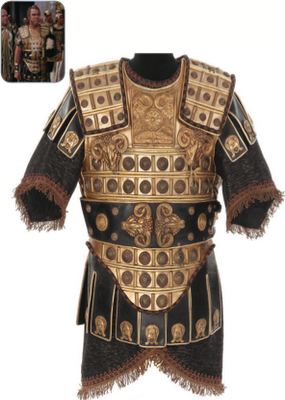 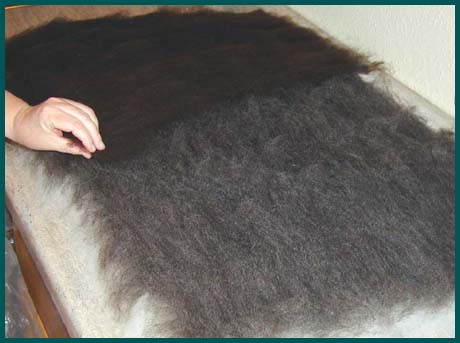 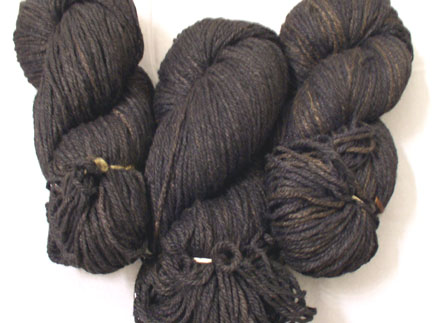 [Speaker Notes: EGYPTIAN GENERAL JOHN DOUCETTE "ACHILLAS" COSTUME FROM CLEOPATRA. (TCF,1963) Designed by Vittorio Nino Novorese for John Doucette, who portrays Egyptian General Achillas, head of Pharaoh Ptolemy XIII's army in Cleopatra. Worn during Caesar's royal visit to Egypt to order the end of discord between Ptolemy and his sister Cleopatra. Constructed authentically by "Casa D'Arte Firenze" of heavy leather with numerous pressed, cast, and stamped metallic ornaments and medallions. Label inside is inscribed for re-purposing of "Ammiraglio Egiziano" as is the black and gold thread under-tunic which is from the same re- purposed screen-use. Excellent condition overall, with only a few of the smallest ornaments missing. $1,500 – $2,000 at http://beingcleopatra.blogspot.com/2011/12/cleopatra-up-for-auction.html]
363
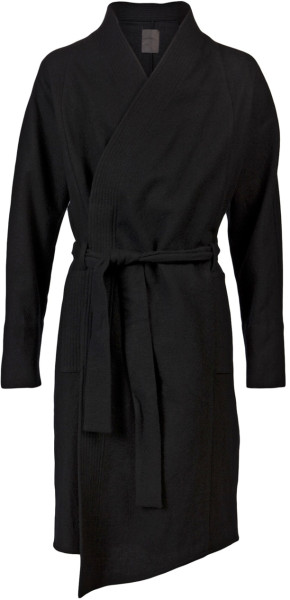 Industri Pakaian Laodikia
363
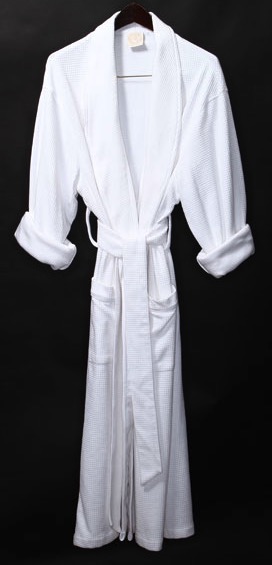 "Dan juga pakaian putih dariKu agar engkau tidak malu akan ketelanjanganmu" (3:18b TB)
[Speaker Notes: The church is "naked," a local allusion which relates to the major industry of the entire region: the manufacture and preparation of textiles. Laodicea's glossy, black wool earned her a grand reputation, and her citizens wore black garments with pride, contrasting John's advice to the Christians of the city to buy "white raiment, that thou mayest be clothed."

(Todd Bolen, "Laodicea," in The Pictorial Library of Bible Lands, slide 7)]
Sekolah Kedokteran di Kuil Asklepios
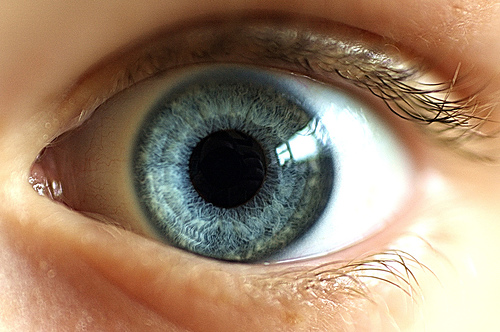 Mengekspor krim mata ke seluruh daerah kerajaan Romawi
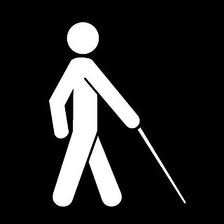 "Kamu buta…" (3:17)
364
Sekolah Kedokteran Laodikia
Mengekspor krim mata ke seluruh daerah kerajaan Romawi
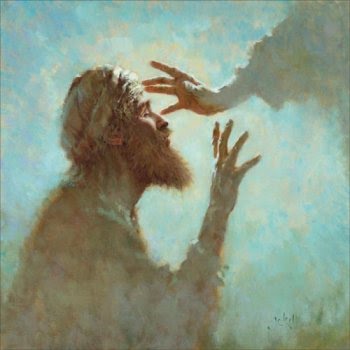 "Membeli… minyak untuk melumas matamu, supaya engkau dapat melihat" (3:18c TB)
Laodikia (Why 3:14-22).
363
363
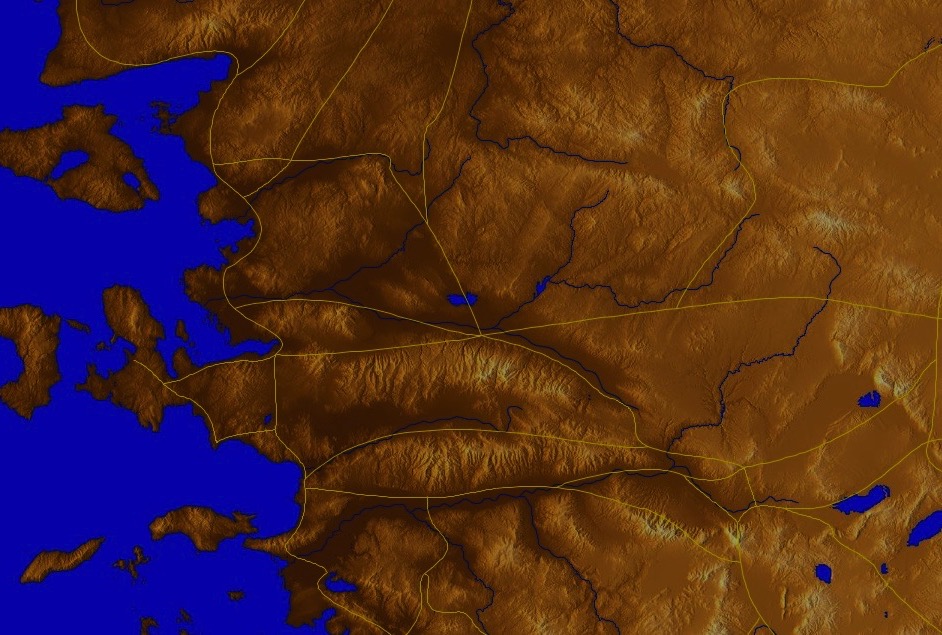 Peringatan


Tidak Ada!

Tetapi ada sebuah undangan!
Tiatira
Pergamus
Peringatan

Beli dari Kristus emas halus, baju putih and obat mata.  

Bersungguh-sngguhlah dan bertobatlah.
KristusAmin, saksi yang setia dan benar, penguasa ciptaan Tuhan
Pujian:

Tidak ada!
Sardis
Smirna
Teguran

Suam suam kuku, tidak dingin, tidak panas.

melarat, malang, miskin, buta, and telanjang
Efesus
Filadelfia
Laodikia
[Speaker Notes: http://www.truthwhys.com/news/revelation-part-15-chapter-3-sardis-philadelphia-and-laodicea/ has many good historical notes]
Yesus kepada Filadelfia
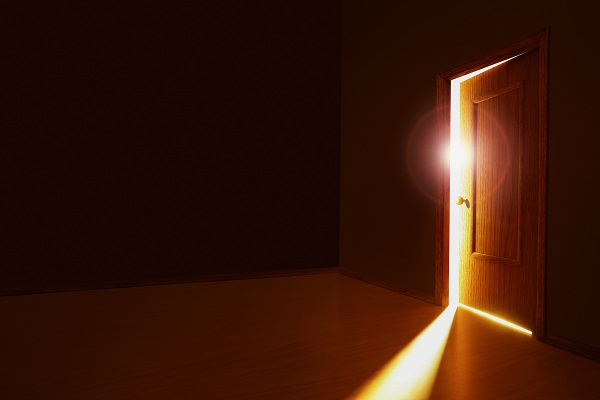 "…Aku telah membuka pintu bagimu, yang tidak dapat ditutup oleh seorangpun…" (3:8)
[Speaker Notes: Christ gave Philadelphia an open door for ministry—and you know what?  Christian testimony continues in this city even to today!]
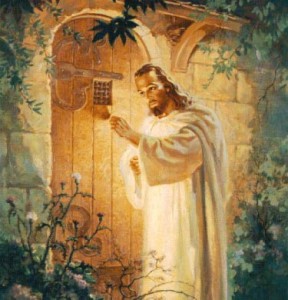 "Lihat, Aku berdiri di muka pintu  dan mengetok; jikalau ada orang yang mendengar suara-Ku dan membukakan pintu, Aku akan masuk…"(3:20a TB)
Menerima Kristus di dalam hatimu
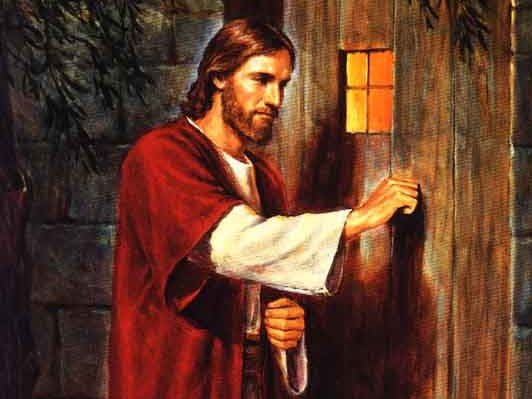 "Lihat, Aku berdiri di muka pintu dan mengetok; jikalau ada orang yang mendengar suara-Ku…" (3:20a TB)
Apakah undangannya untuk orang percaya atau yang tidak percaya?
[Speaker Notes: This was an appeal to Christians rather than to non-Christians, but does it really matter?  Neither the believer nor the unbeliever were experiencing genuine fellowship with Christ!  He says, "…if anyone hears my voice…"
The letter is written to believers who were living like unbelievers.]
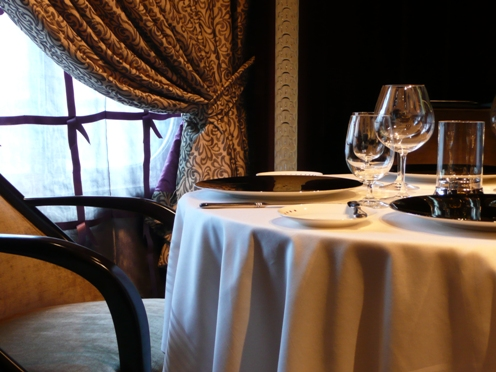 "…dan Aku makan bersama-sama dengan dia, dan ia bersama-sama dengan Aku" (3:20b TB)
Menerima Kristus ke dalam hidupmu
[Speaker Notes: The word' for "dine" here refers to the main meal of the day—the evening dinner.  "This mealtime was set aside for relaxation, enjoyment, and fellowship" (Swindoll, Letters to Churches…Then and Now, 53).

Isn't it true today too?  Your most personal place is your home.  Invite him in!]
365
365
Memerintah bersama Kristus seperti dia memerintah bersama Allah Bapa (3:21-22).
Laodikia (Why 3:14-22).
363
363
Janji

Mengenakan pakaian putih; diakui di hadapan Bapa dan para malaikat-Nya
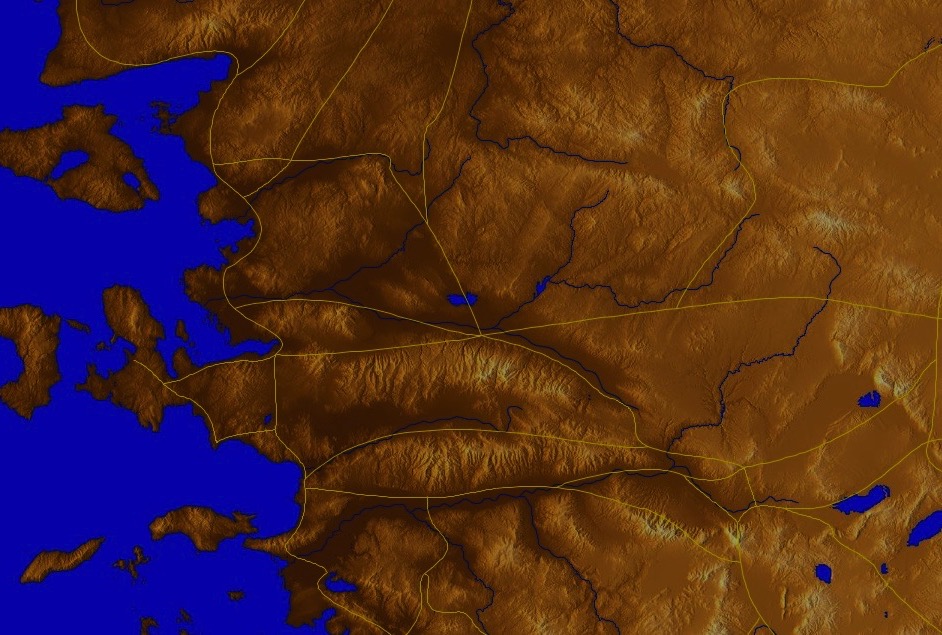 Peringatan


Tidak Ada!

Tetapi ada sebuah undangan!
Tiatira
Pergamus
Peringatan

Beli dari Kristus emas halus, baju putih and obat mata.  

Bersungguh-sngguhlah dan bertobatlah.
KristusAmin, saksi yang setia dan benar, penguasa ciptaan Tuhan
Pujian:

Tidak ada!
Sardis
Smirna
Teguran

Suam suam kuku, tidak dingin, tidak panas.

melarat, malang, miskin, buta, and telanjang
Efesus
Filadelfia
Laodikia
[Speaker Notes: http://www.truthwhys.com/news/revelation-part-15-chapter-3-sardis-philadelphia-and-laodicea/ has many good historical notes]
365
Sang Pemenang (Why 2–3)
365
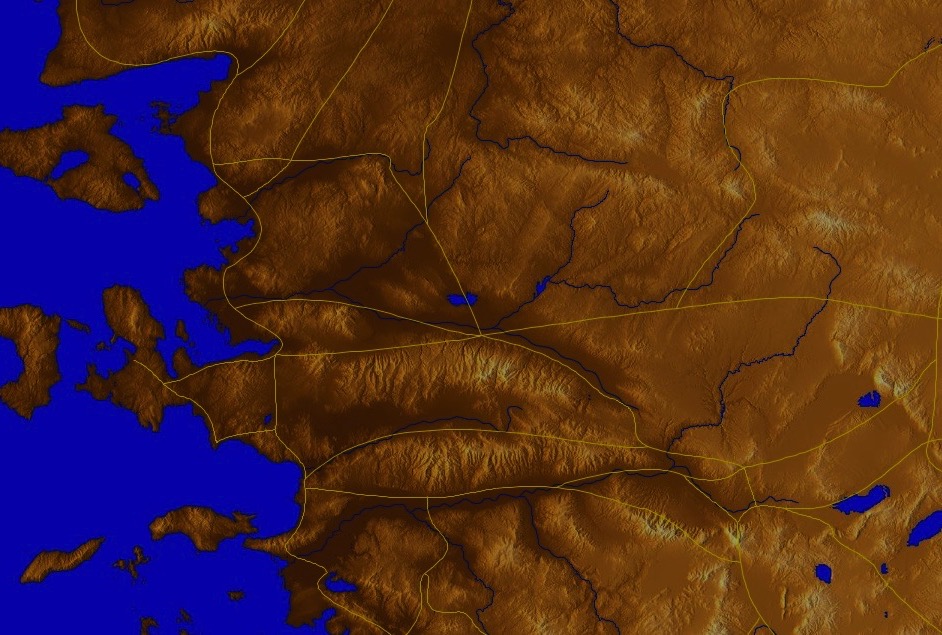 Tiatira
Pergamus
Frase 
"Barangsiapa menang" digunakan sekali untuk masing-masing dari ketujuh jemaat, dan 1x di pasal 21:7. Total 8 kali di seluruh kitab Wahyu.
Smirna
Sardis
Efesus
Filadelfia
Laodikia
365
Sang Pemenang (Why 2–3)
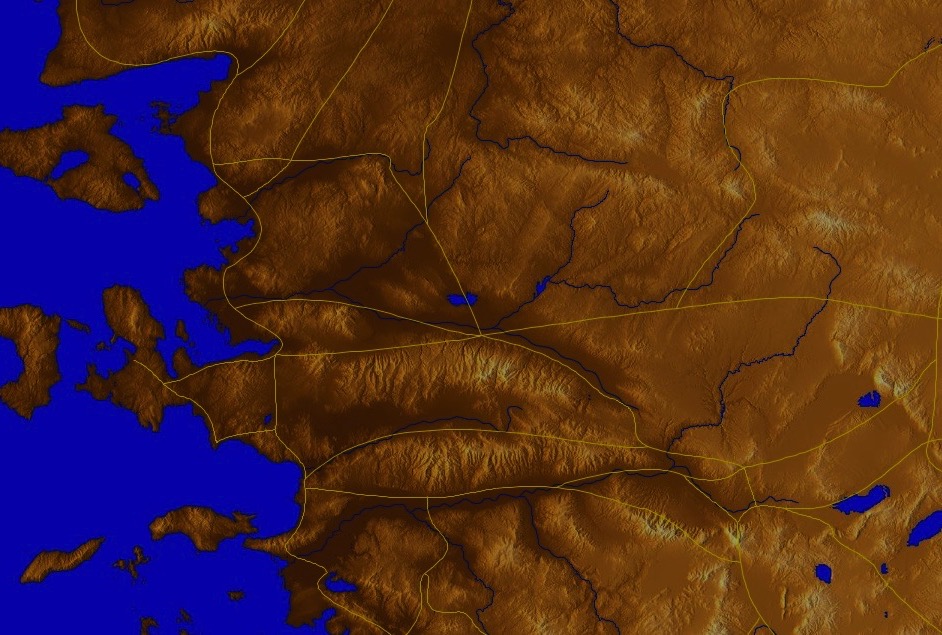 Tiatira
Pergamus
Barangsiapa menang, dia akan Kuberi makan dari pohon kehidupan yang ada diTaman Firdaus Allah. (2:7)
Smirna
Sardis
Efesus
Filadelfia
2:7
Laodikia
365
Sang Pemenang (Why 2–3)
365
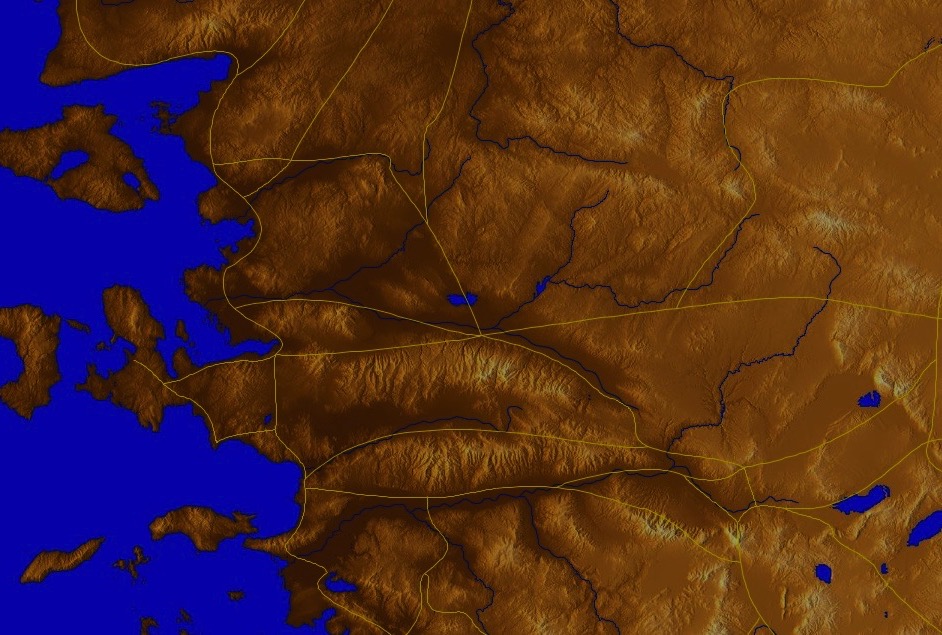 Tiatira
Pergamus
Barangsiapa menang, ia tidak akan menderita apa-apa oleh kematian yang kedua (2:11).
Smirna
Sardis
Efesus
Filadelfia
2:7
2:11
Laodikia
365
Sang Pemenang (Why 2–3)
365
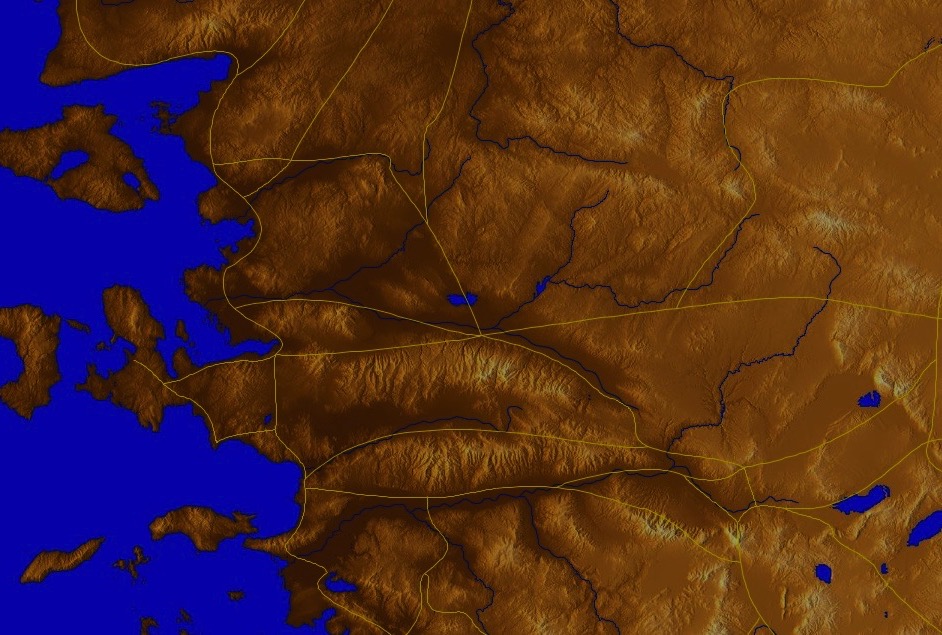 Tiatira
Pergamus
Barangsiapa
 menang, 
kepadanya akan 
Kuberikan dari manna yang tersembunyi; dan Aku akan mengaruniakan kepadanya batu putih, yang di atasnya tertulis nama baru, 
yang tidak diketahui oleh siapapun, selain oleh yang menerimanya. (2:17)
Smirna
Sardis
Efesus
Filadelfia
2:11
2:17
2:7
Laodikia
365
Sang Pemenang (Why 2–3)
365
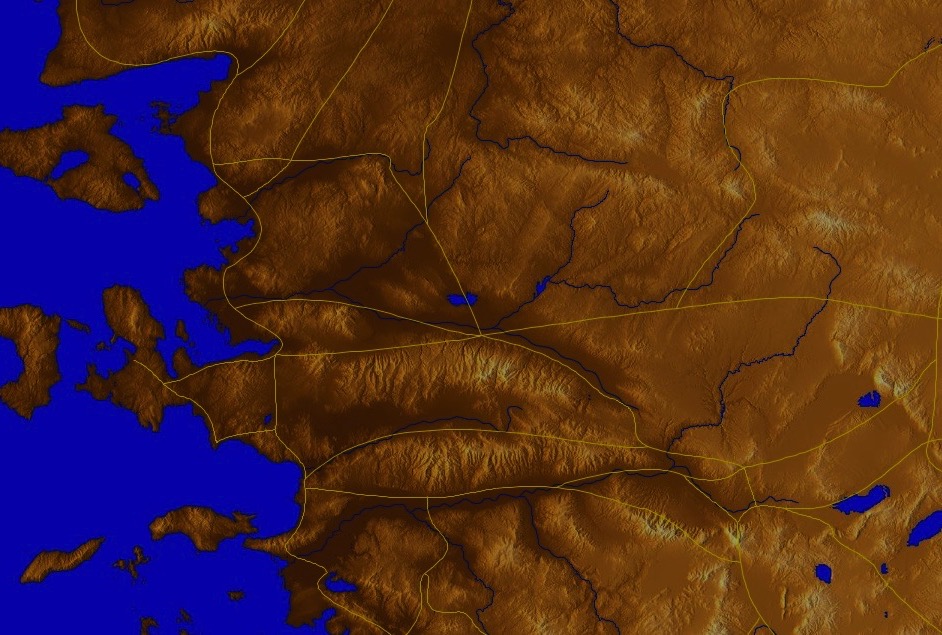 Tiatira
Pergamus
Dan 
barangsiapa 
menang dan melakukan pekerjaan-Ku sampai kesudahannya, KEPADANYA AKAN KUKARUNIAKAN KUASA ATAS 
BANGSA-BANGSA. 
(2:26)
Smirna
Sardis
Efesus
Filadelfia
2:7
2:11
2:17
2:26
Laodikia
365
Sang Pemenang (Why 2–3)
365
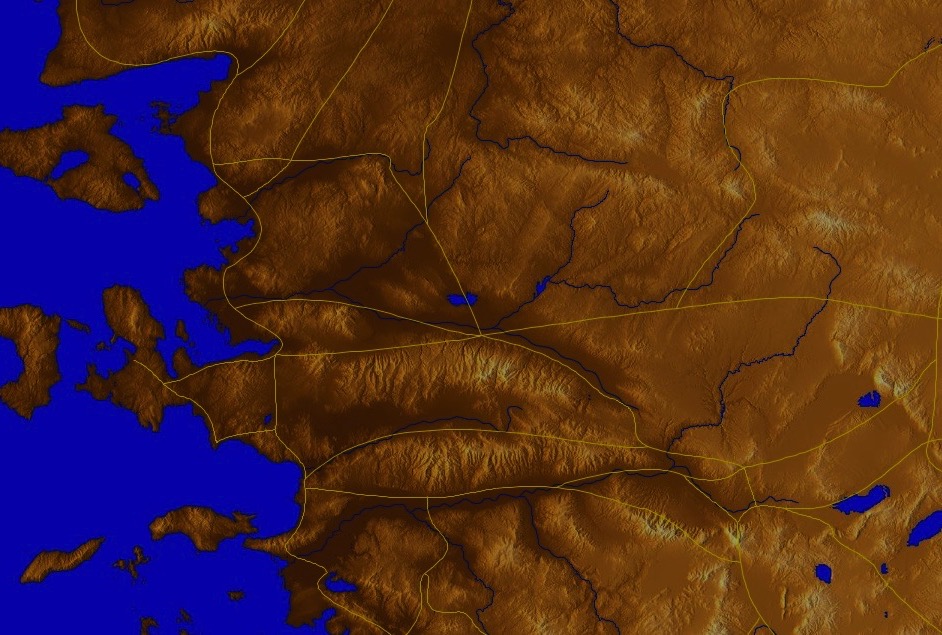 Tiatira
Pergamus
Barangsiapa
menang, ia akan dikenakan pakaian putih yang demikian; Aku tidak akan menghapus namanya dari kitab     kehidupan, melainkan
Aku akan mengaku namanya di hadapan Bapa-Ku dan di hadapan para malaikat-                
                               Nya.(3:5)
Smirna
Sardis
Efesus
Filadelfia
2:7
2:11
2:17
2:26
3:5
Laodikia
365
Sang Pemenang (Why 2–3)
365
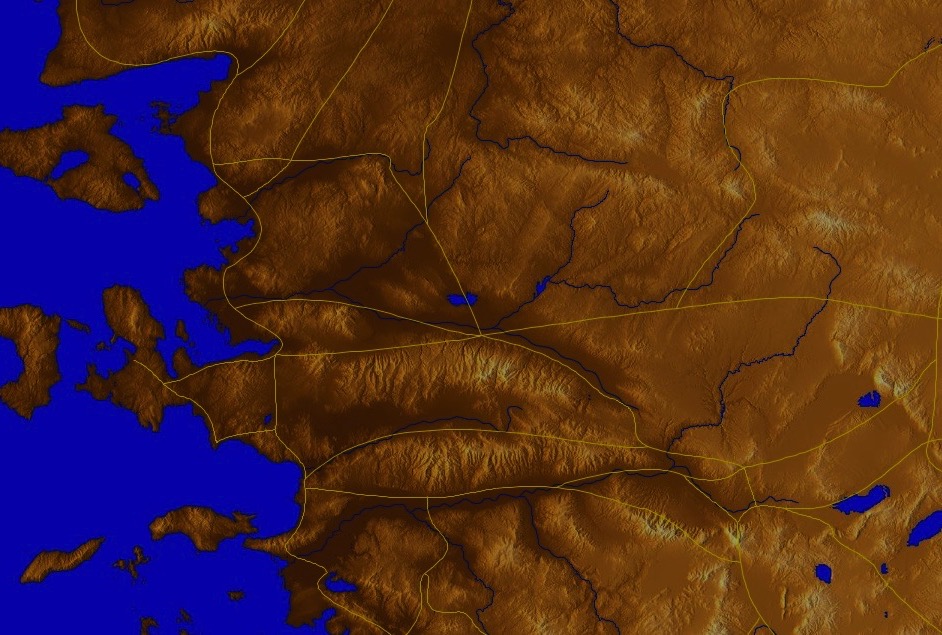 Tiatira
Pergamus
Barangsiapa
menang, ia akan Kujadikan sokoguru di dalam Bait Suci Allah-Ku, dan ia tidak akan keluar lagi dari situ; dan padanya akan Kutuliskan nama Allah-Ku,  nama 
kota Allah-Ku, yaitu
  Yerusalem baru, yang turun
dari sorga dari Allah-Ku, dan nama-Ku yang baru.(3:12)
Smirna
Sardis
Efesus
Filadelfia
2:7
2:11
2:17
2:26
3:5
3:12
Laodikia
365
Sang Pemenang (Why 2–3)
365
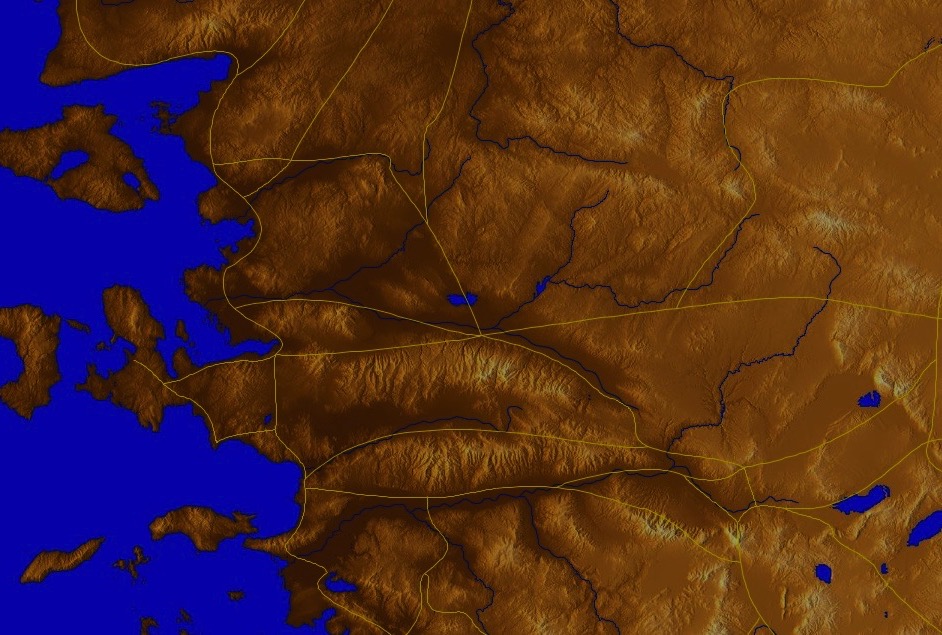 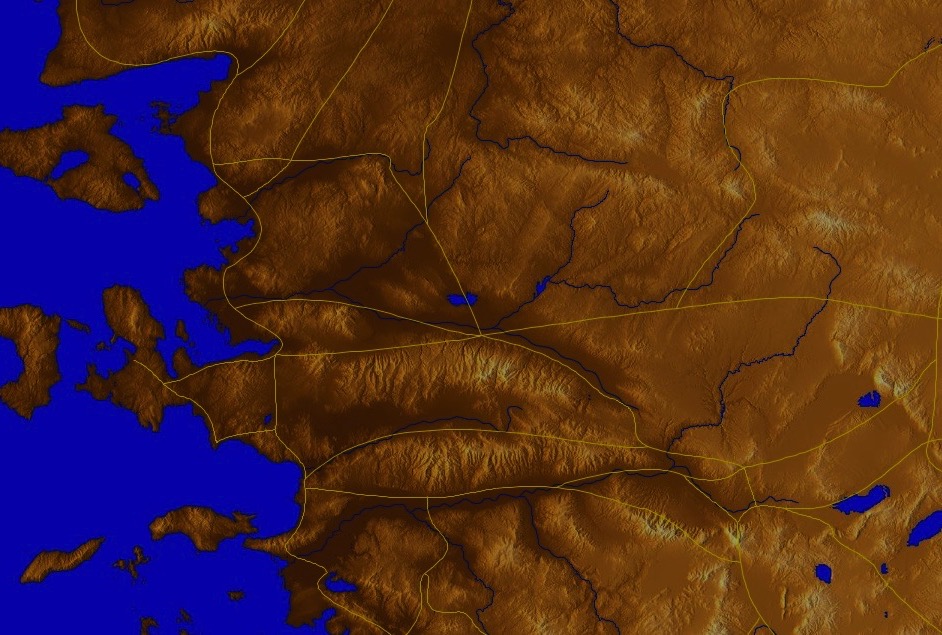 Tiatira
Pergamus
Barangsiapa
menang, ia akan Kududukkan bersama-sama dengan Aku di atas takhta-Ku, sebagaimana Akupun telah menang dan duduk bersama-sama dengan Bapa-Ku di atas takhta-Nya. (3:21)
Smirna
Sardis
Efesus
Filadelfia
2:7
2:11
2:17
2:26
3:5
3:12
3:21
Laodikia
365
Sang Pemenang (Why 2–3)
365
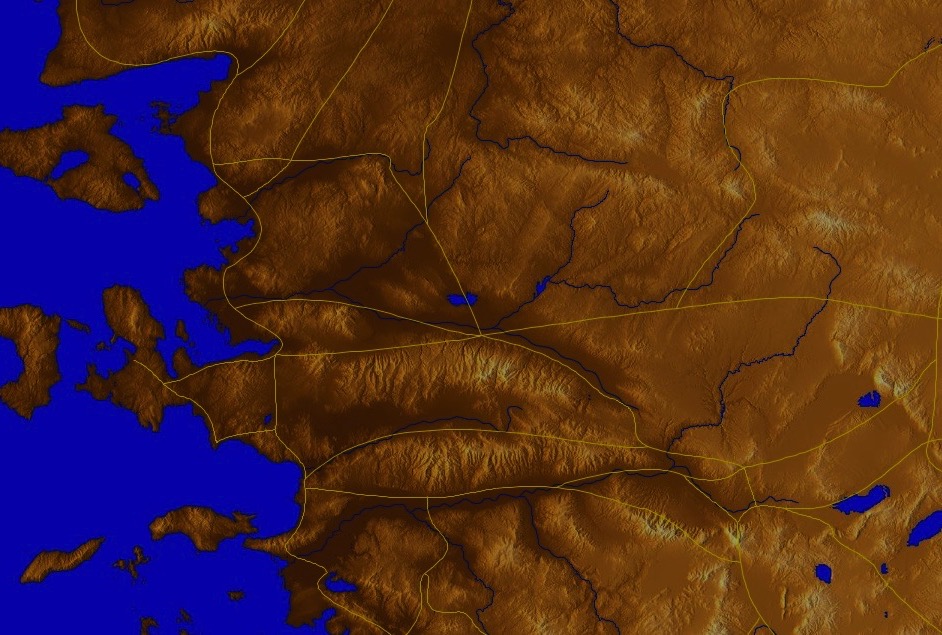 Tiatira
Pergamus
Barangsiapa menang, ia akan memperoleh semuanya ini, dan Aku akan menjadi Allahnya dan ia akan menjadi anak-Ku.(21:7)
Smirna
Sardis
Efesus
Filadelfia
2:7
2:11
2:17
2:26
3:5
3:12
3:21
Laodikia
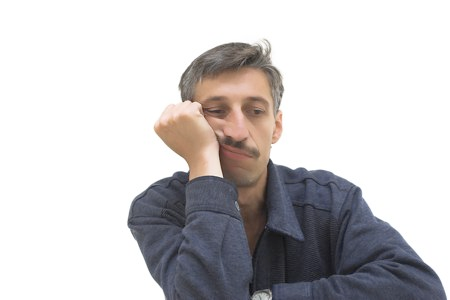 Bagaimana kamu menyembuhkan apatis rohani?
Ide Utama
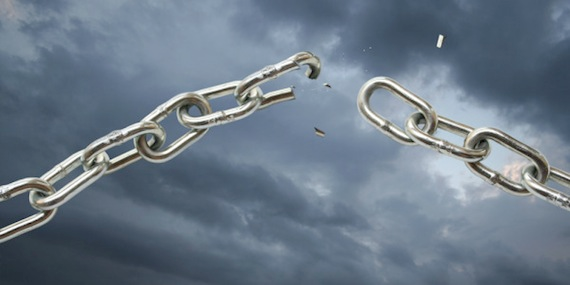 Ganti percaya-diri sendiri dengan percaya-Kristus
Tiga "Rs" untuk menyembuhkan apatis…
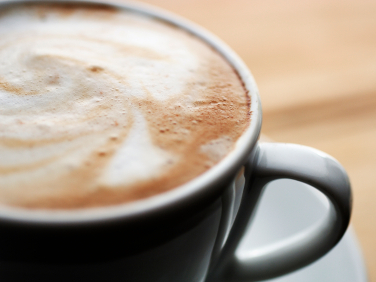 Jadi Panas!
Why 3:14-22
Langkah pertama untuk menyembuhkan apatis rohani adalah melihat perbedaan di dalam…
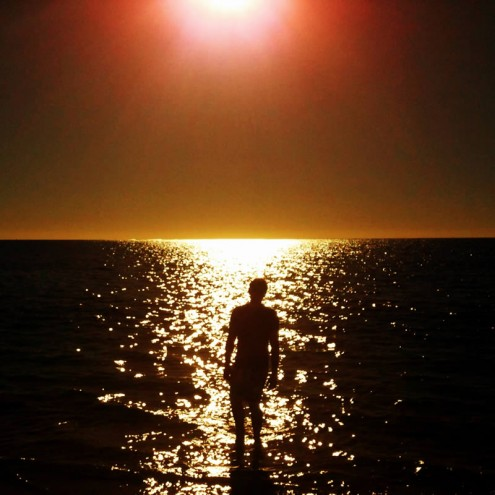 I. Menjalin hubungan: Keangkuhan kita tunduk oleh kuasa Kristus yang sesungguhnya
Why 3:14
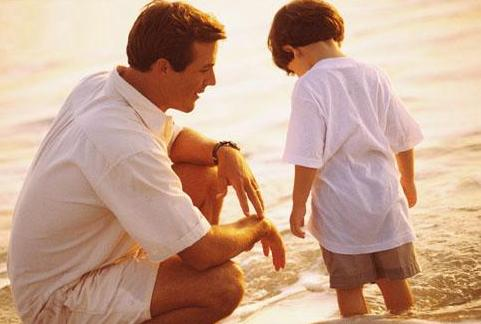 Langkah kedua untuk menyembuhkan apatis rohani adalah adalah mengindahkan milik Kristus…
II. Menegur: Kristus merespon apatisme dengan disiplin
Why 3:15-16
Langkah pertama untuk menyembuhkan apatis rohani adalah dengan mengganti…
III.  Menggantungkan diri: Menggantikan kepercayaan-diri sendiri dengan menerima kekayaan dan aturan Kristen
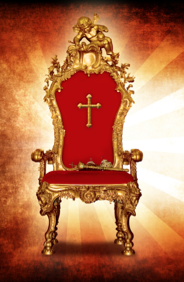 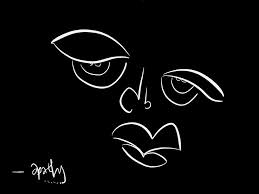 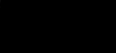 Why 3:17-22
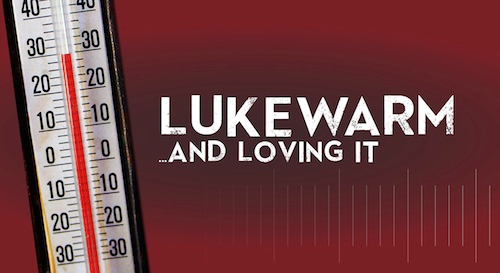 SUAM KUKU…DAN MENYUKAINYA
Bagaimana kamu seperti Laodikia yang berlimpah namun suam kuku?
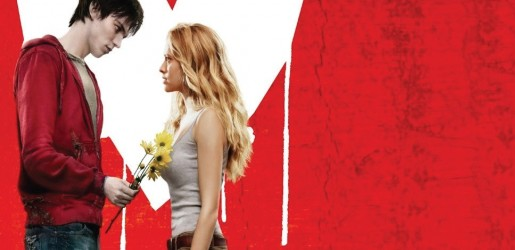 Kehilangan gairah spiritual
Seperti apakah suam kuku?
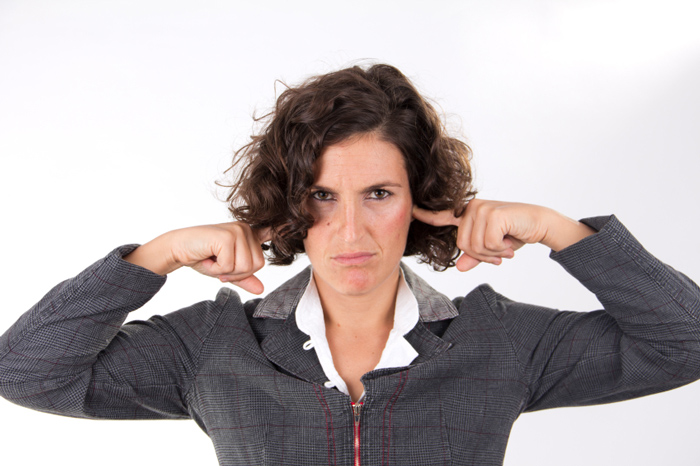 Tidak mendengar
Seperti apakah suam kuku?
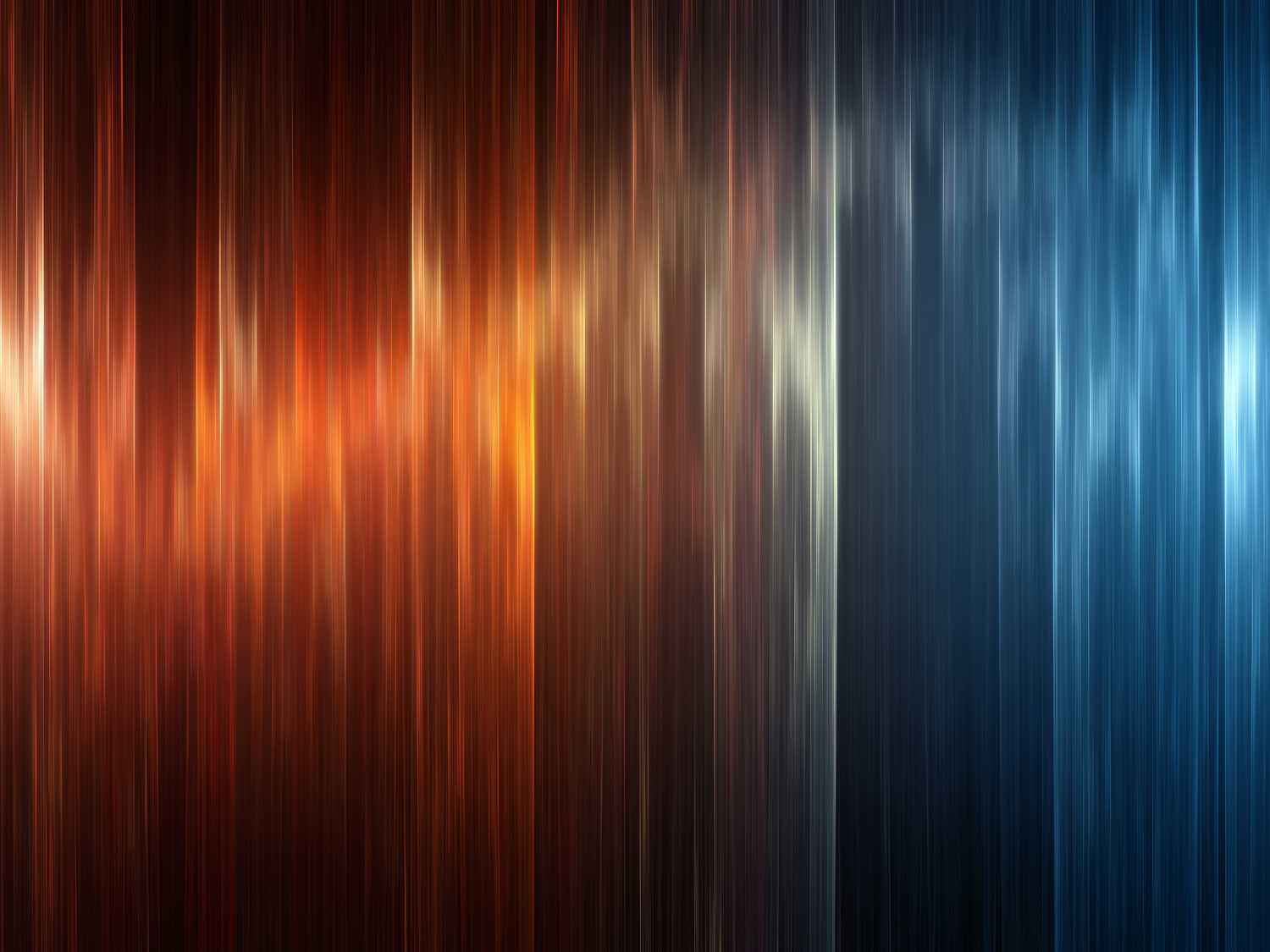 Dalam rangkaian kesatuan, di manakah posisimu?
Jangan puas!
"Menjadi puas dengan posisi spiritualmu saat ini sama dengan berkomitmen untuk mati secara rohani!"
—Lisa Haven
[Speaker Notes: "The problem wasn't that they needed their physical needs met. The problem was that they were utterly satisfied with where they stood with the Lord spiritually. They were living spiritually unhealthy lives and in my opinion committing spiritual suicide.
'To be satisfied with where you are spiritually is to commit spiritual suicide!'
If you are not moving towards God, then you are moving away from him. There is no in-between. Its either one or the other"
("The Church God Spit Out of His Mouth" by Lisa Haven in BIBLICAL ANSWERS, END TIMES http://vineoflife.wordpress.com/2013/04/08/the-church-god-spit-out-of-his-mouth/ accessed 18 Jan 2014)]
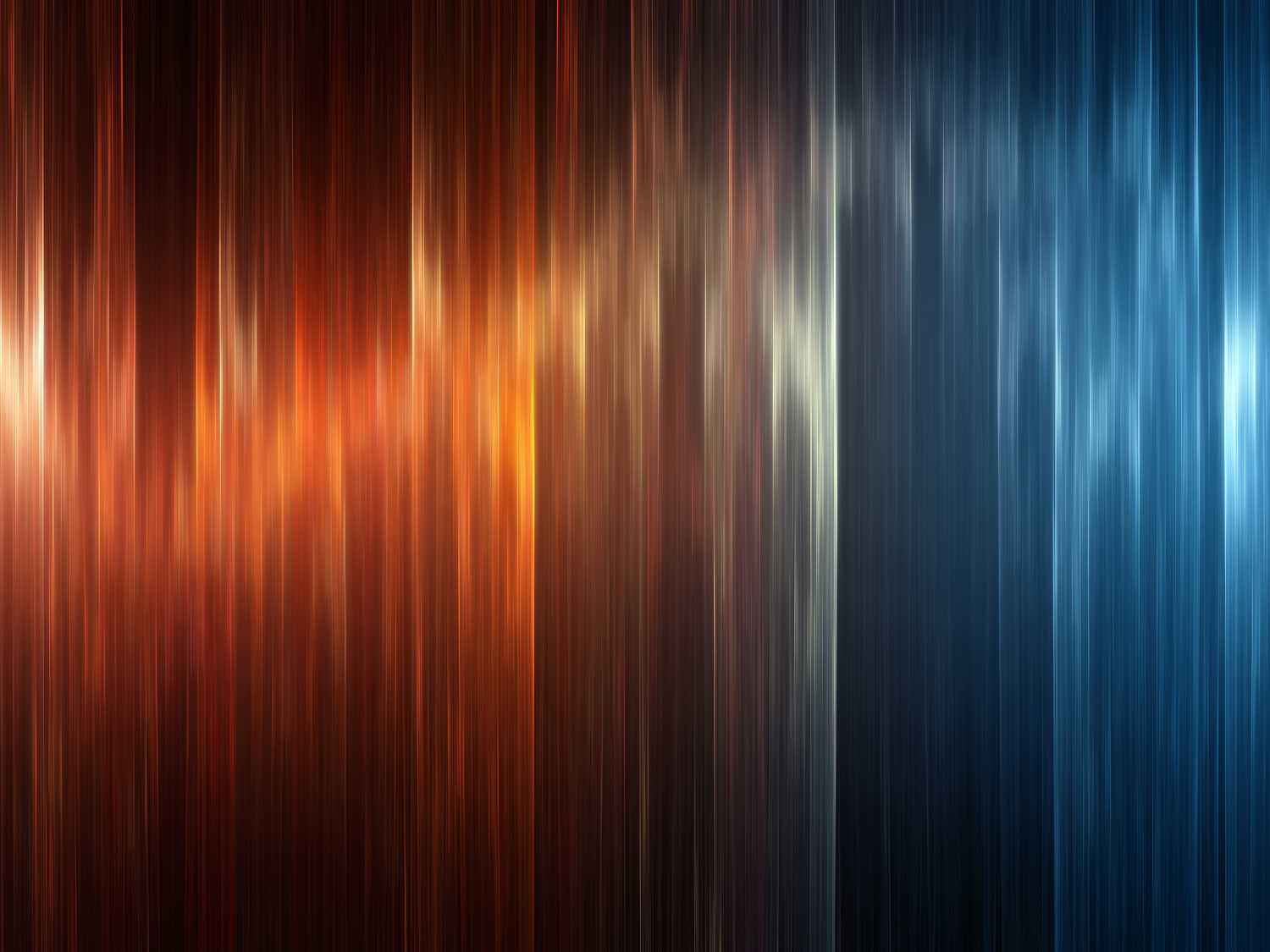 Panggilan Yesus untuk Komitmen yang Radikal (Mat. 10:32-39)
"Setiap orang yang mengakui Aku di depan manusia, Aku juga akan mengakuinya di depan Bapa-Ku yang di sorga. 33 Tetapi barangsiapa menyangkal Aku di depan manusia, Aku juga akan menyangkalnya di depan Bapa-Ku yang di sorga."

34 "Jangan kamu menyangka, bahwa Aku datang untuk membawa damai di atas bumi; Aku datang bukan untuk membawa damai, melainkan pedang.."
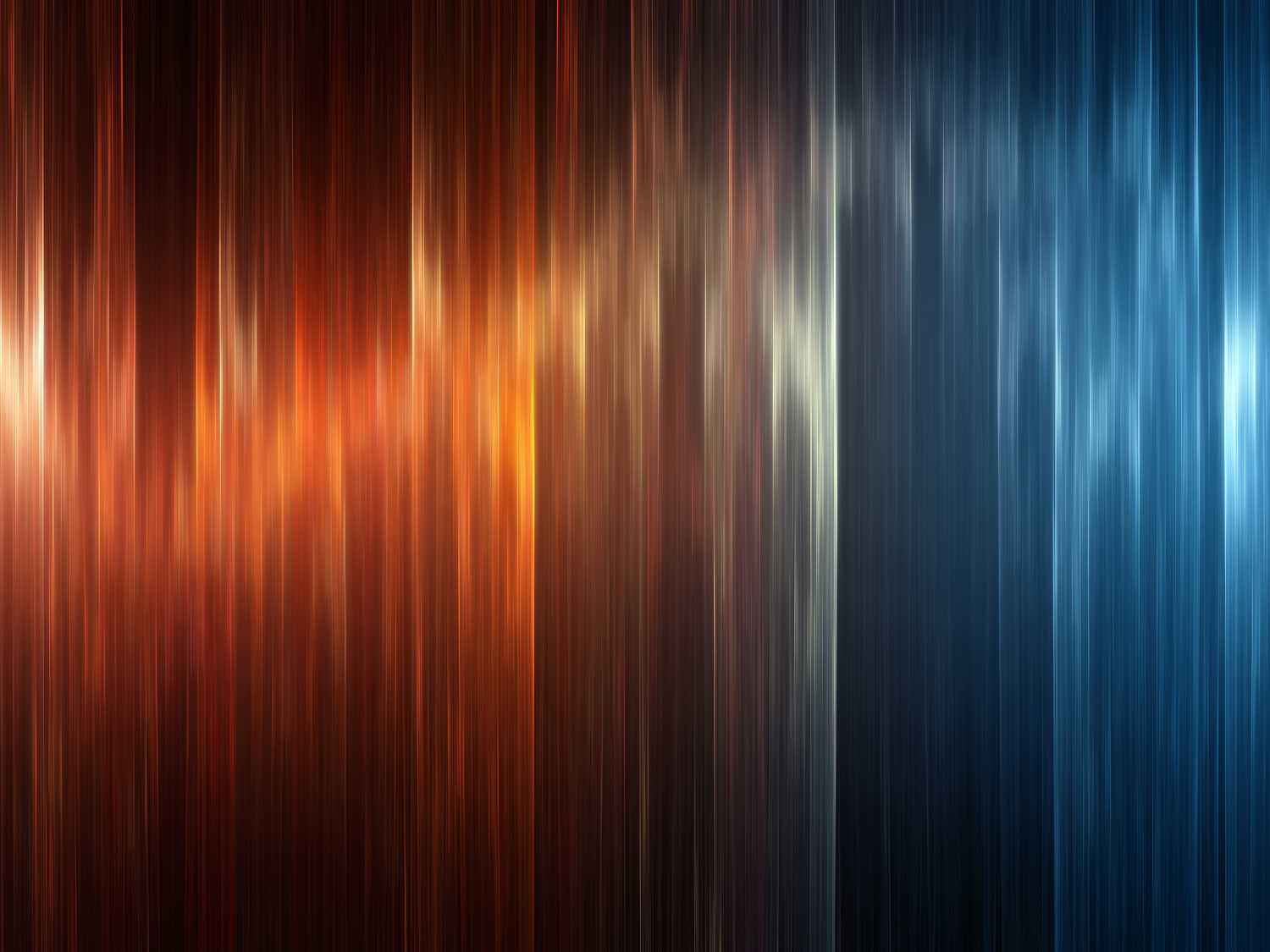 Panggilan Yesus untuk Komitmen yang Radikal (Mat. 10:32-39)
35 "Sebab Aku datang untuk memisahkan orang dari ayahnya, anak perempuan dari ibunya, menantu perempuan dari ibu mertuanya,
36 dan musuh orang ialah orang-orang seisi rumahnya."
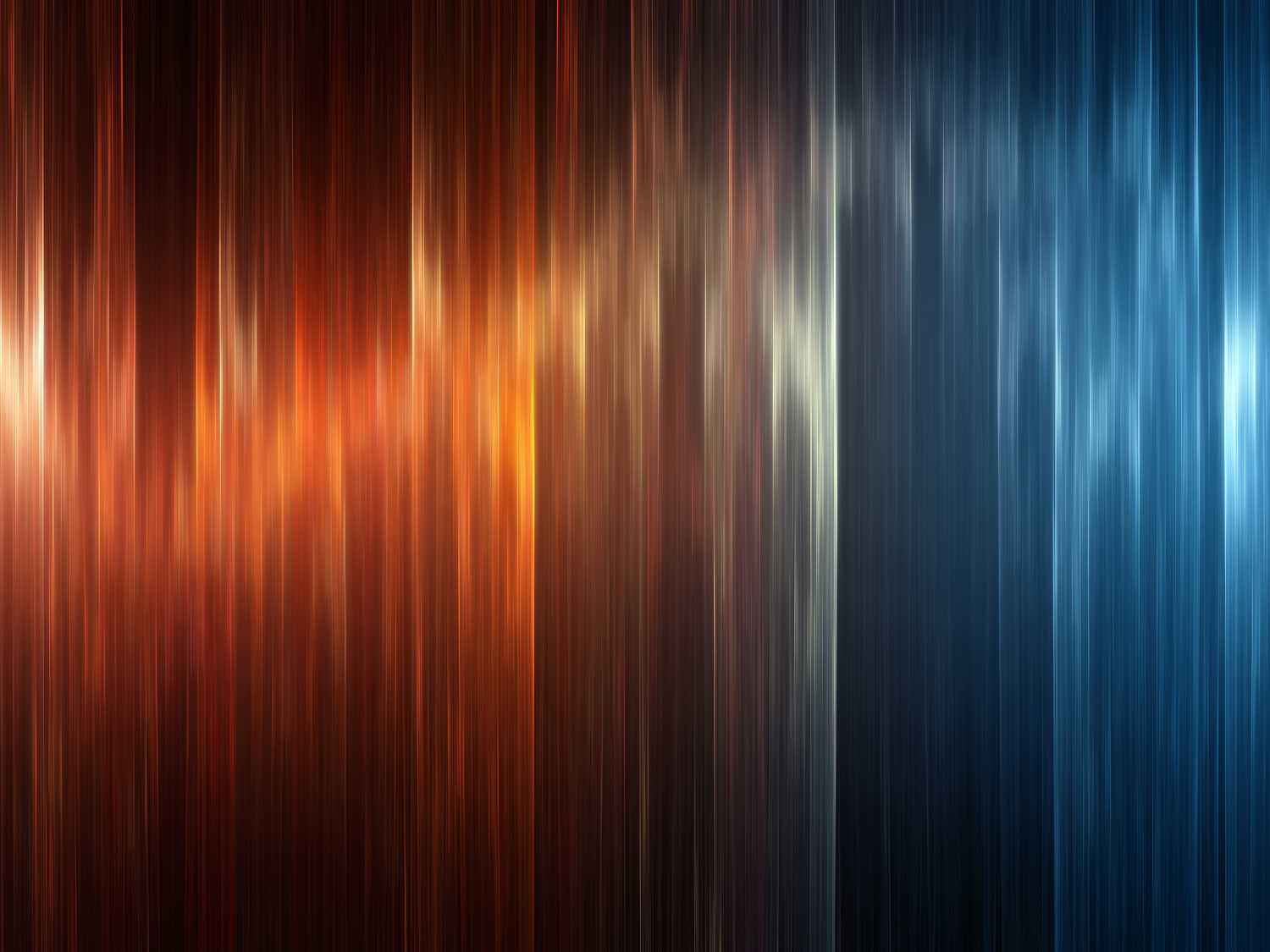 Panggilan Yesus untuk Komitmen yang Radikal (Mat. 10:32-39)
37 "Barangsiapa mengasihi bapa atau ibunya lebih dari pada-Ku, ia tidak layak bagi-Ku; dan barangsiapa mengasihi anaknya laki-laki atau perempuan lebih dari pada-Ku, ia tidak layak bagi-Ku. 38 Barangsiapa tidak memikul salibnya dan mengikut Aku, ia tidak layak bagi-Ku.
39 Barangsiapa mempertahankan nyawanya, ia akan kehilangan nyawanya, dan barangsiapa kehilangan nyawanya karena Aku, ia akan memperolehnya."
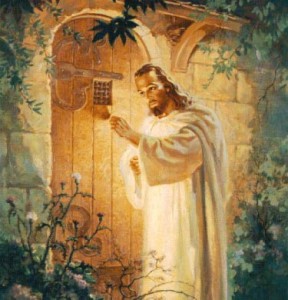 "Lihat, Aku berdiri di muka pintu  dan mengetok; jikalau ada orang yang mendengar suara-Ku dan membukakan pintu, Aku akan masuk…"(3:20a TB)
Menerima Kristus di dalam hatimu
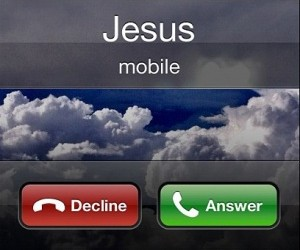 Yesus

Memanggil...
Will you answer Jesus?
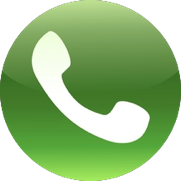 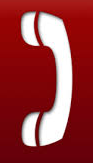 Tolak
Terima
Akankah kamu menjawab?
[Speaker Notes: Slide 260]
"Siapa bertelinga, hendaklah ia mendengarkan apa yang dikatakan Roh kepada jemaat-jemaat" (3:22 TB)
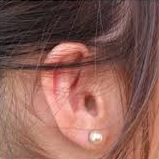 Black
363
Persediaan Air Laodikia
363
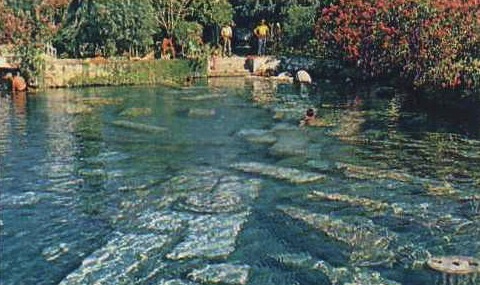 Air suam kuku di perdesaan dekat Laodikia dapat menyembuhkan mata. Lapisan kalsium berada di atas reruntuhan.
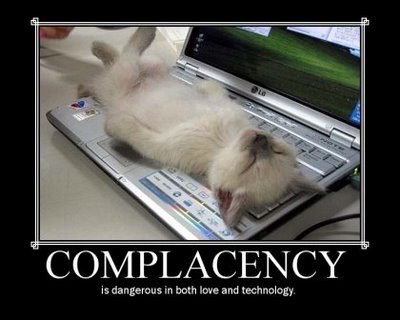 363
KEPUASAN
berbahaya dalam urusan cinta dan teknologi
345
Kristus berdaulat atas Gereja-Gereja
345
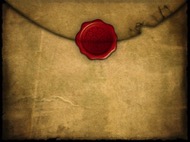 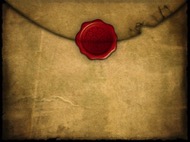 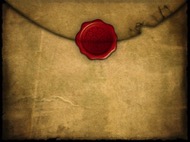 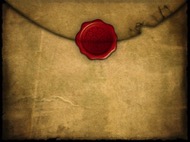 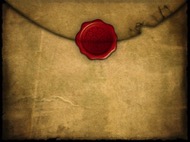 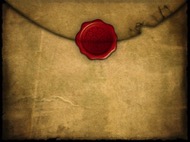 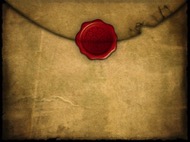 II.  Yesus menyatakan kompromisasi internal dan  oposisi eksternal dari tujuh gereja dalam tujuh surat untuk menunjukkan kedaulatanNya dalam menghakimi seluruh gereja-gereja(Why 2–3)
Dapatkan slide ini tanpa biaya
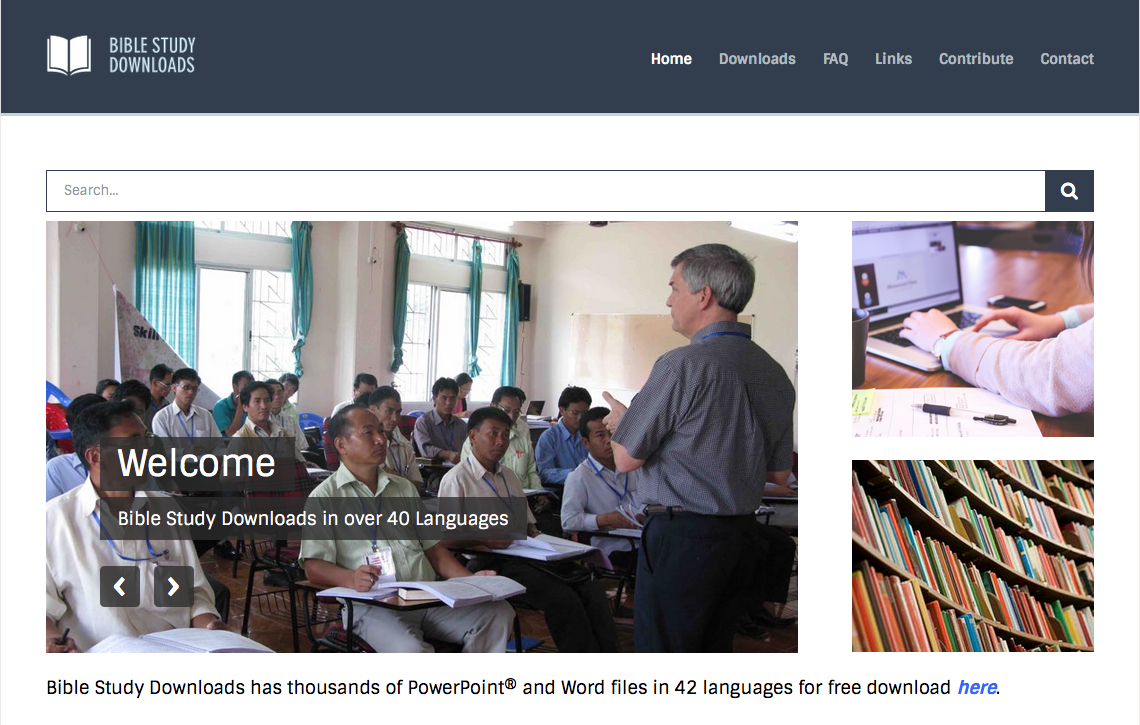 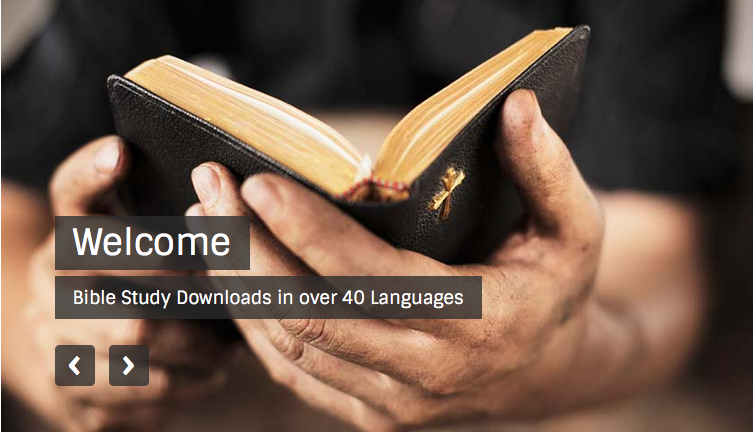 Link survey PB di BibleStudyDownloads.org
[Speaker Notes: New Testament Survey PPT in Bahasa Indonesia]
Black